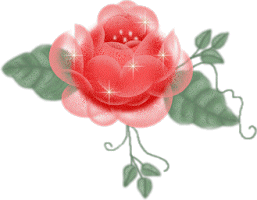 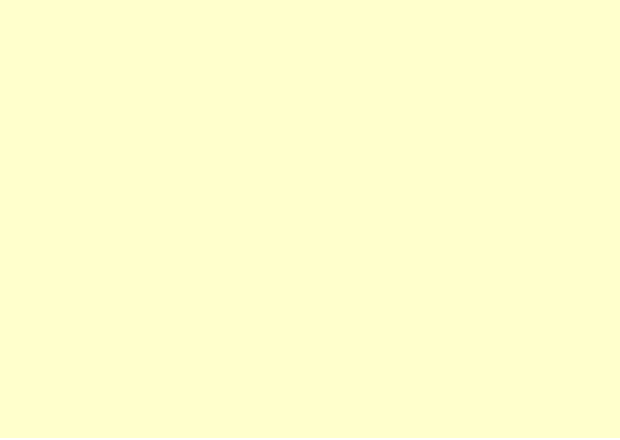 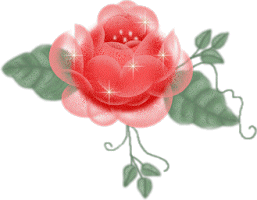 CHÀO MỪNG QUÝ THẦY CÔ VỀ DỰ GIỜ
Môn: Tin học
Lớp 5
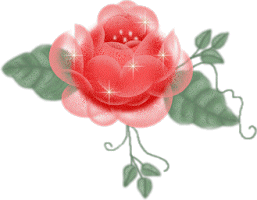 Giáo viên: Vũ Hải Đăng
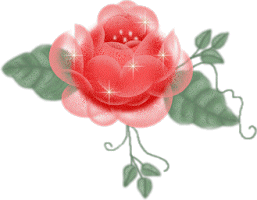 1
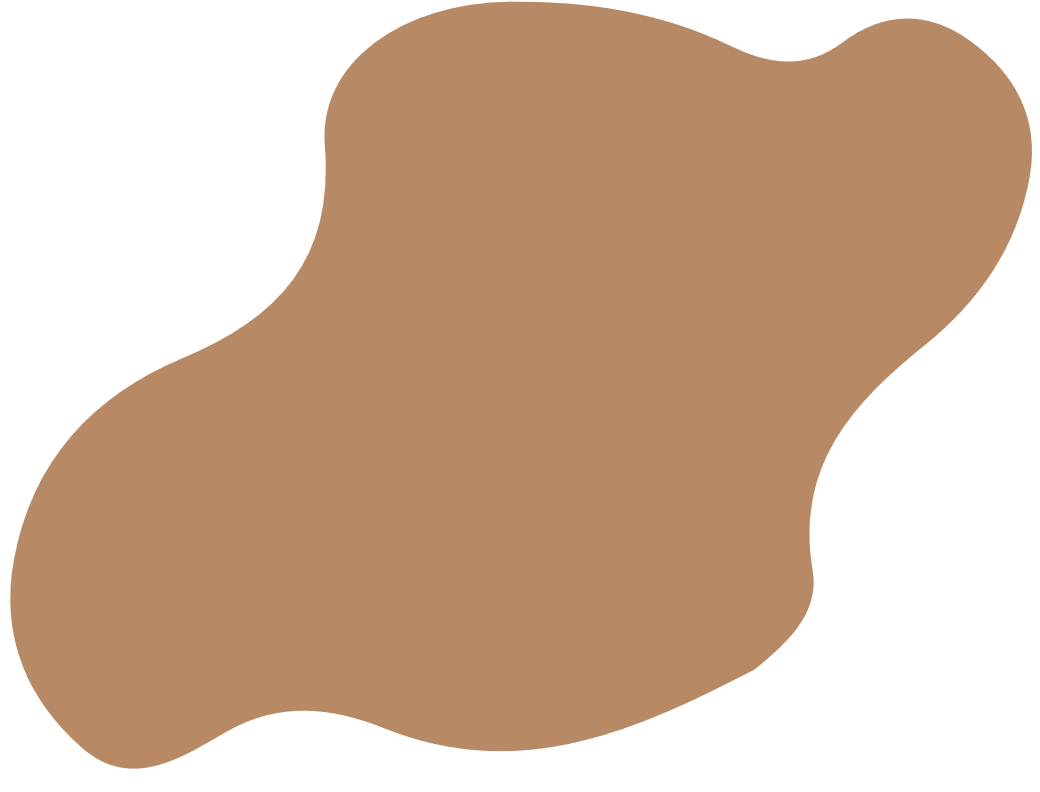 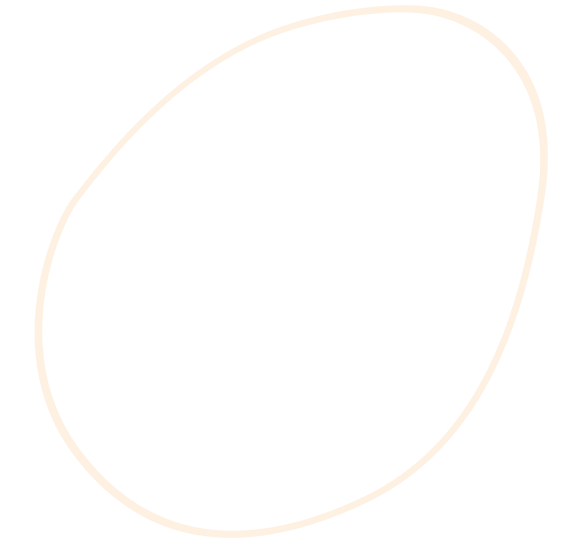 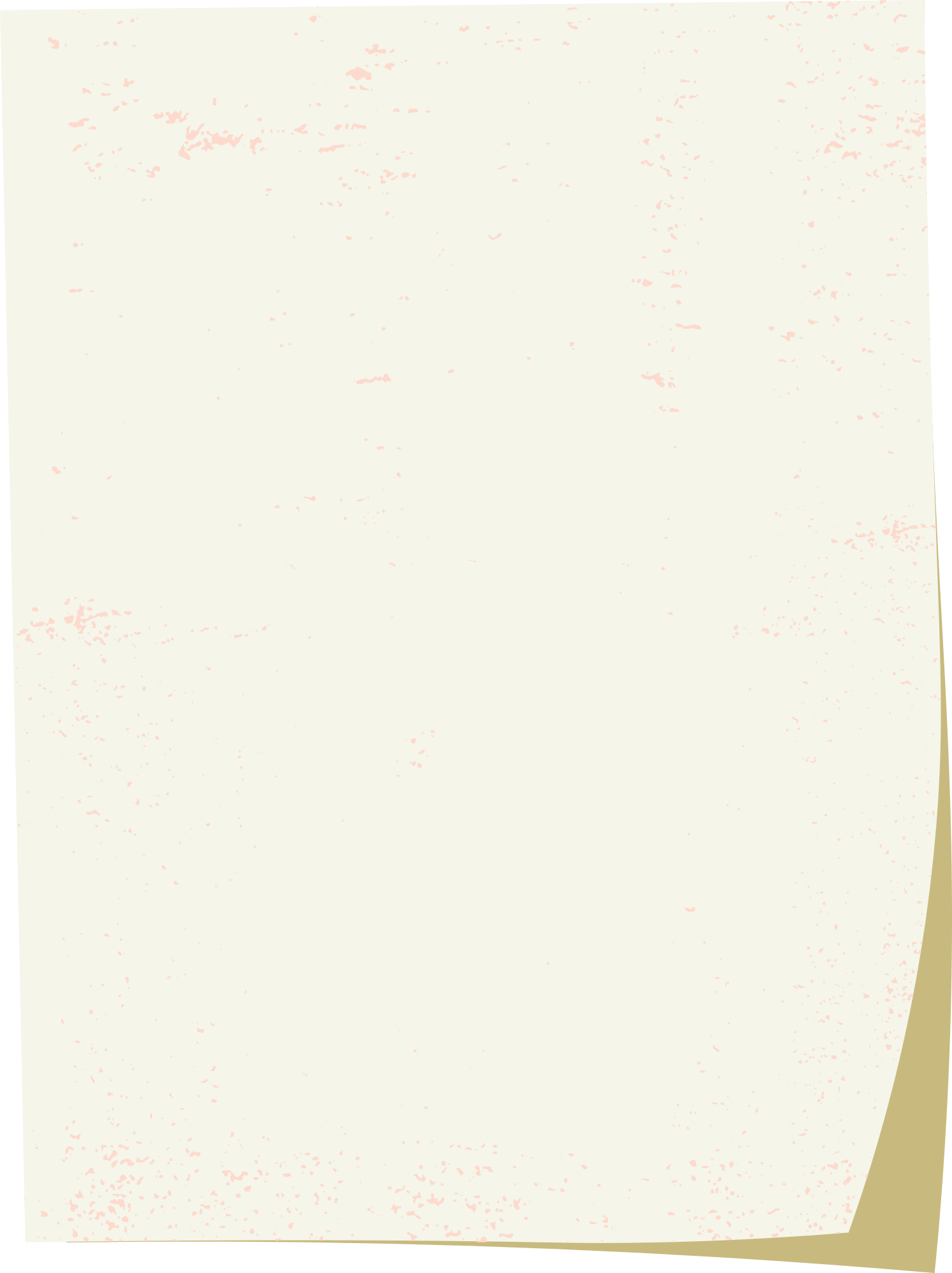 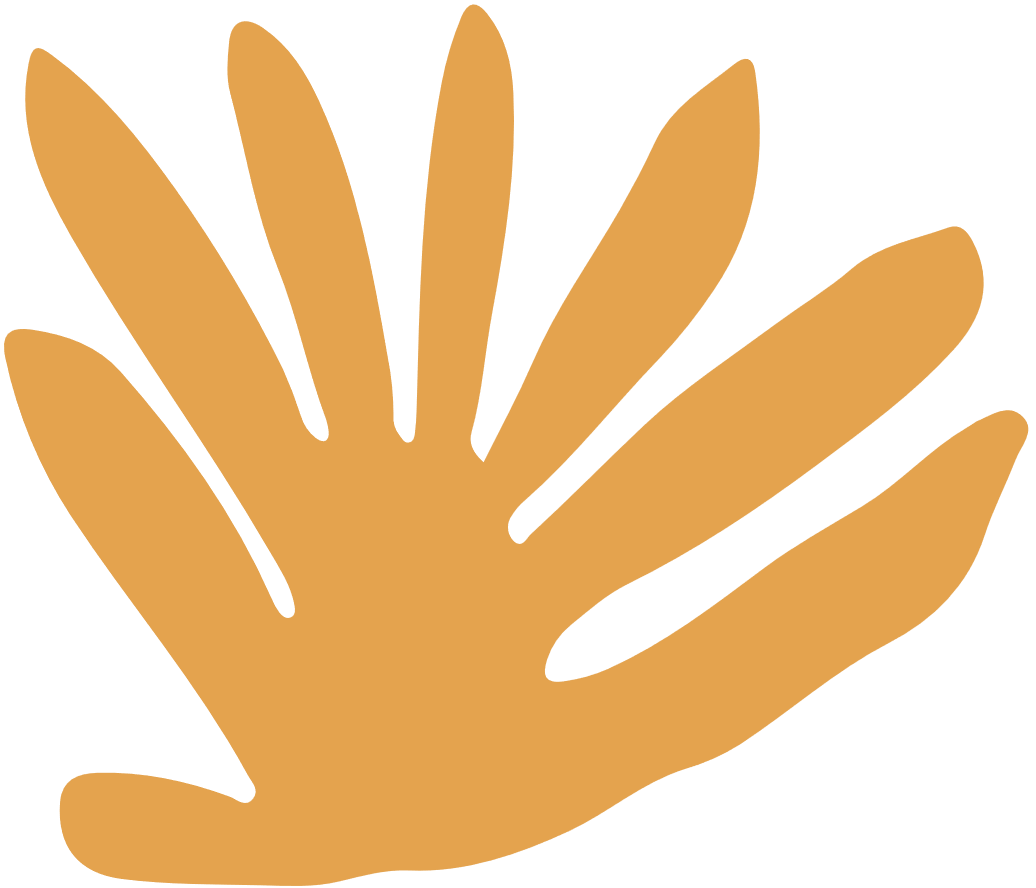 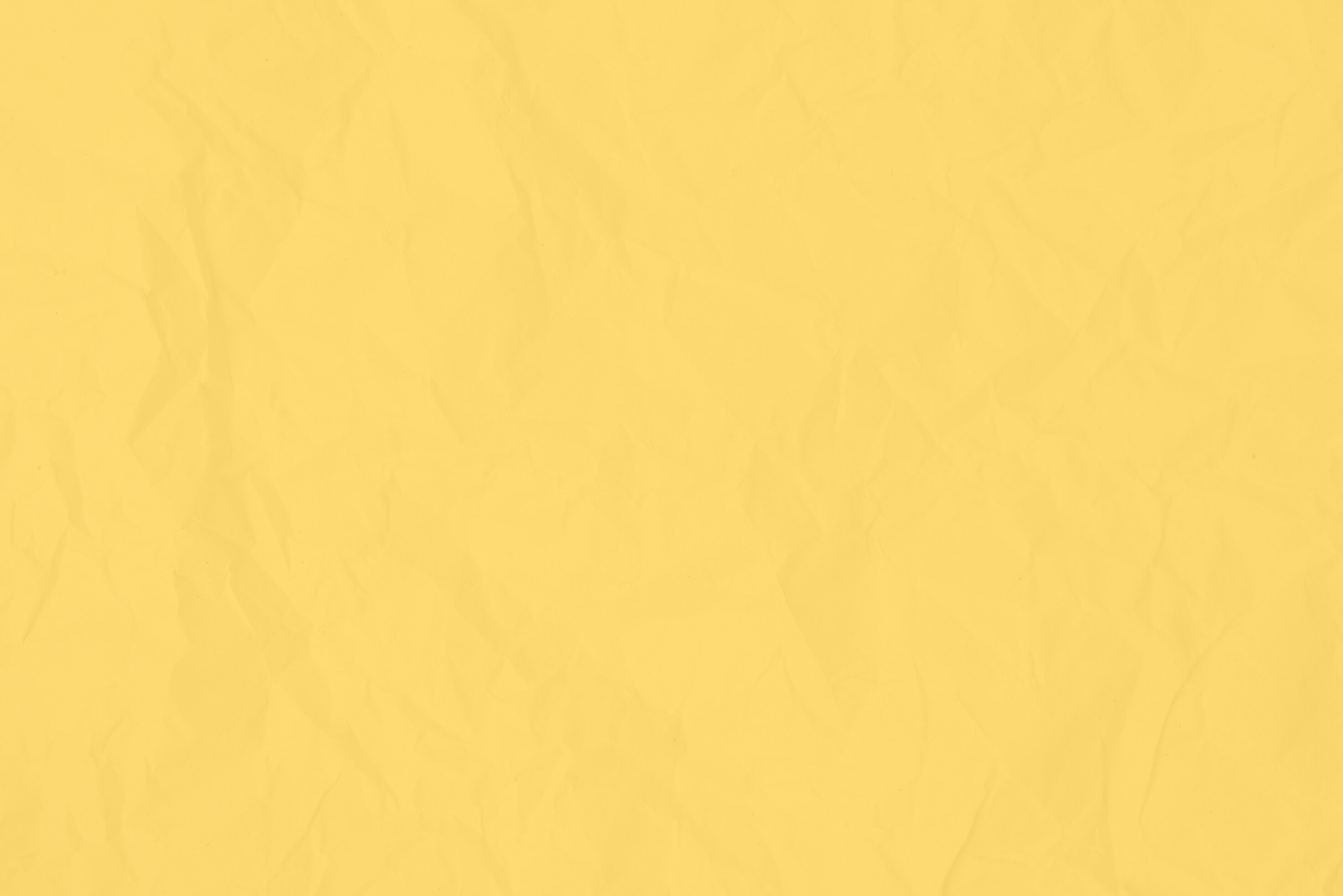 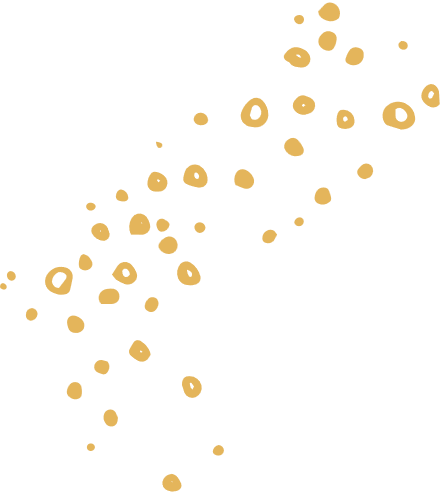 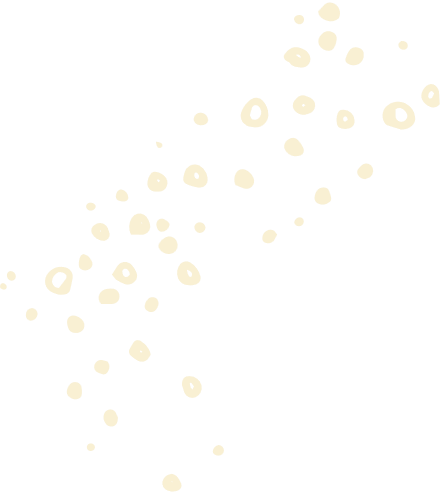 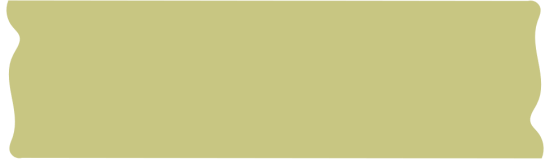 KHỞI ĐỘNG
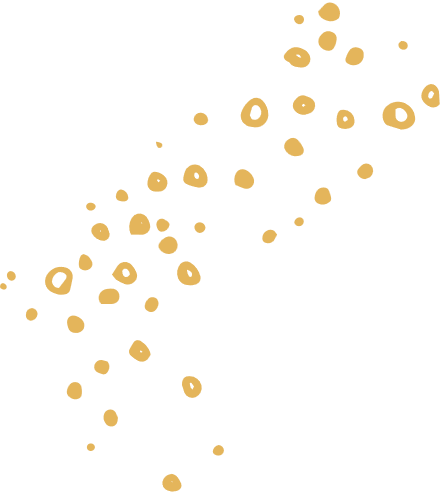 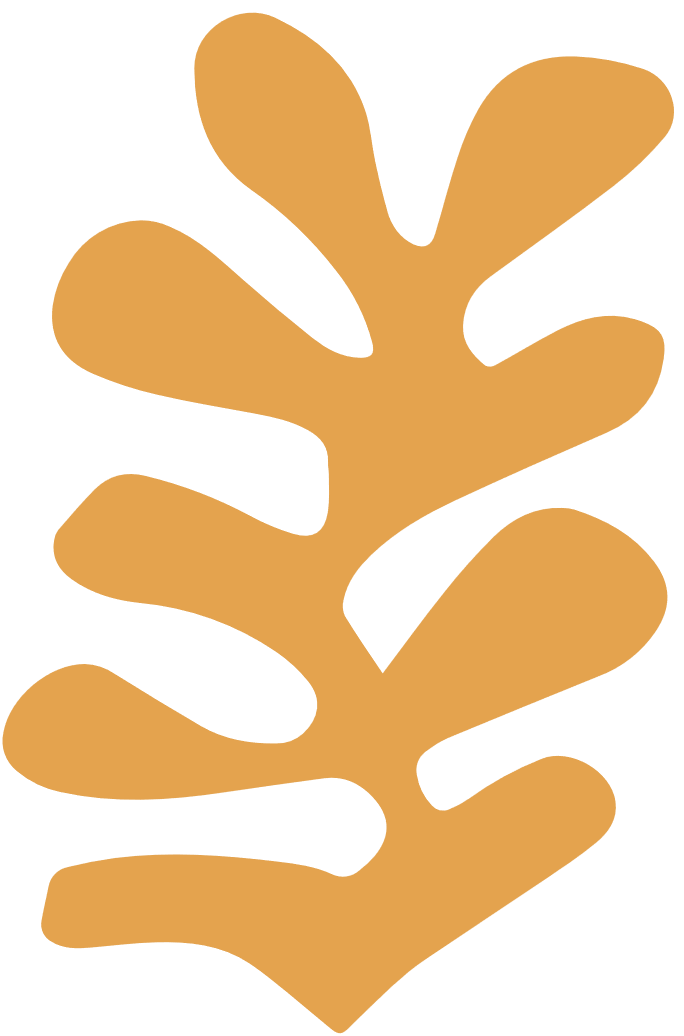 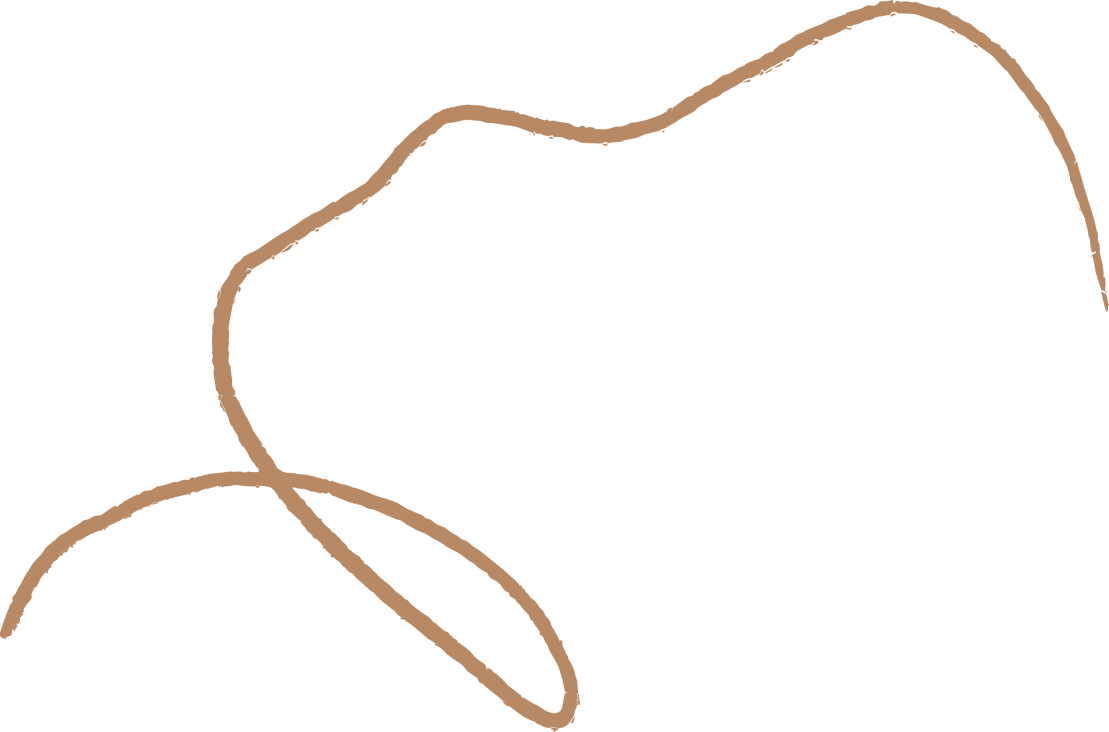 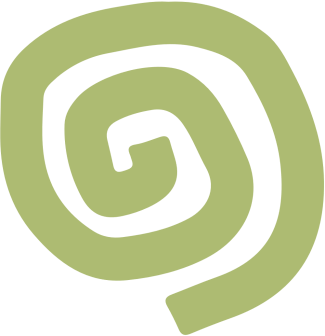 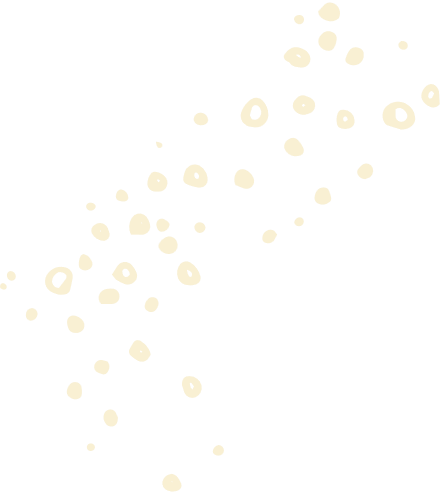 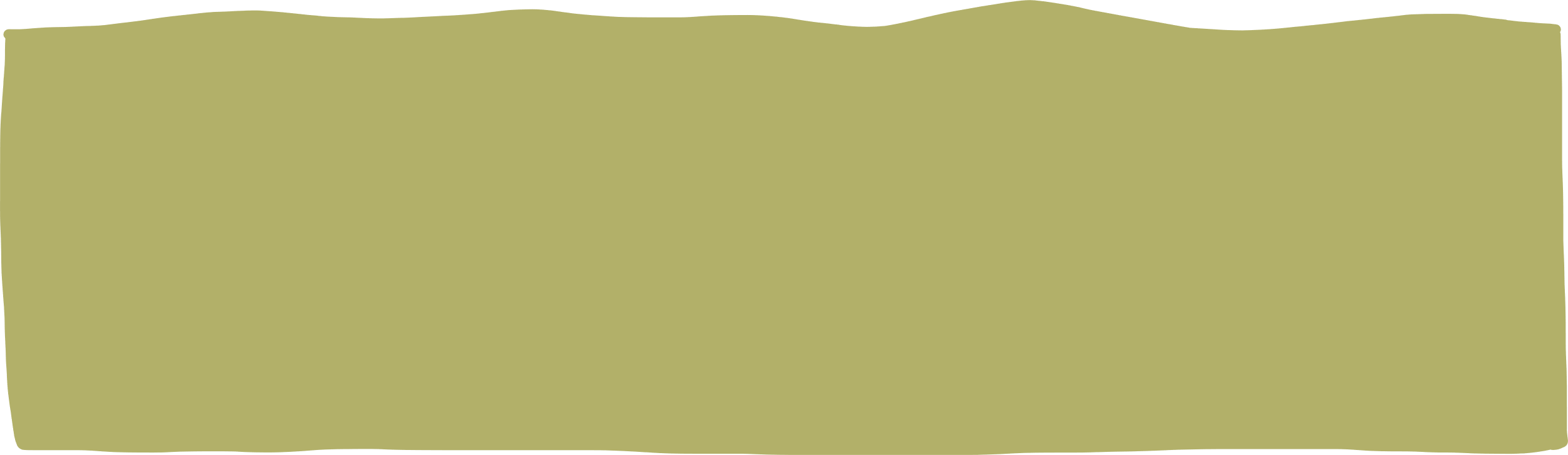 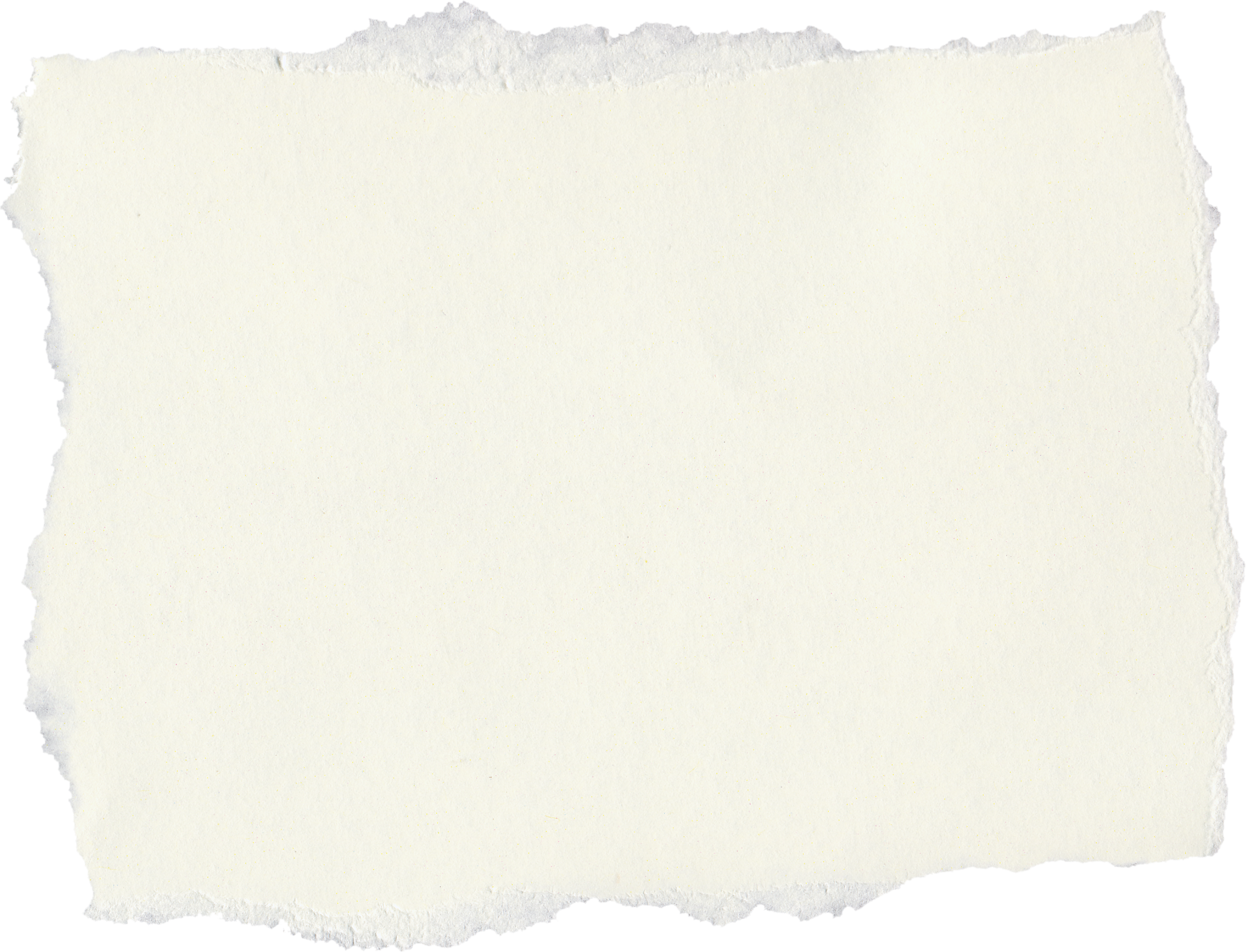 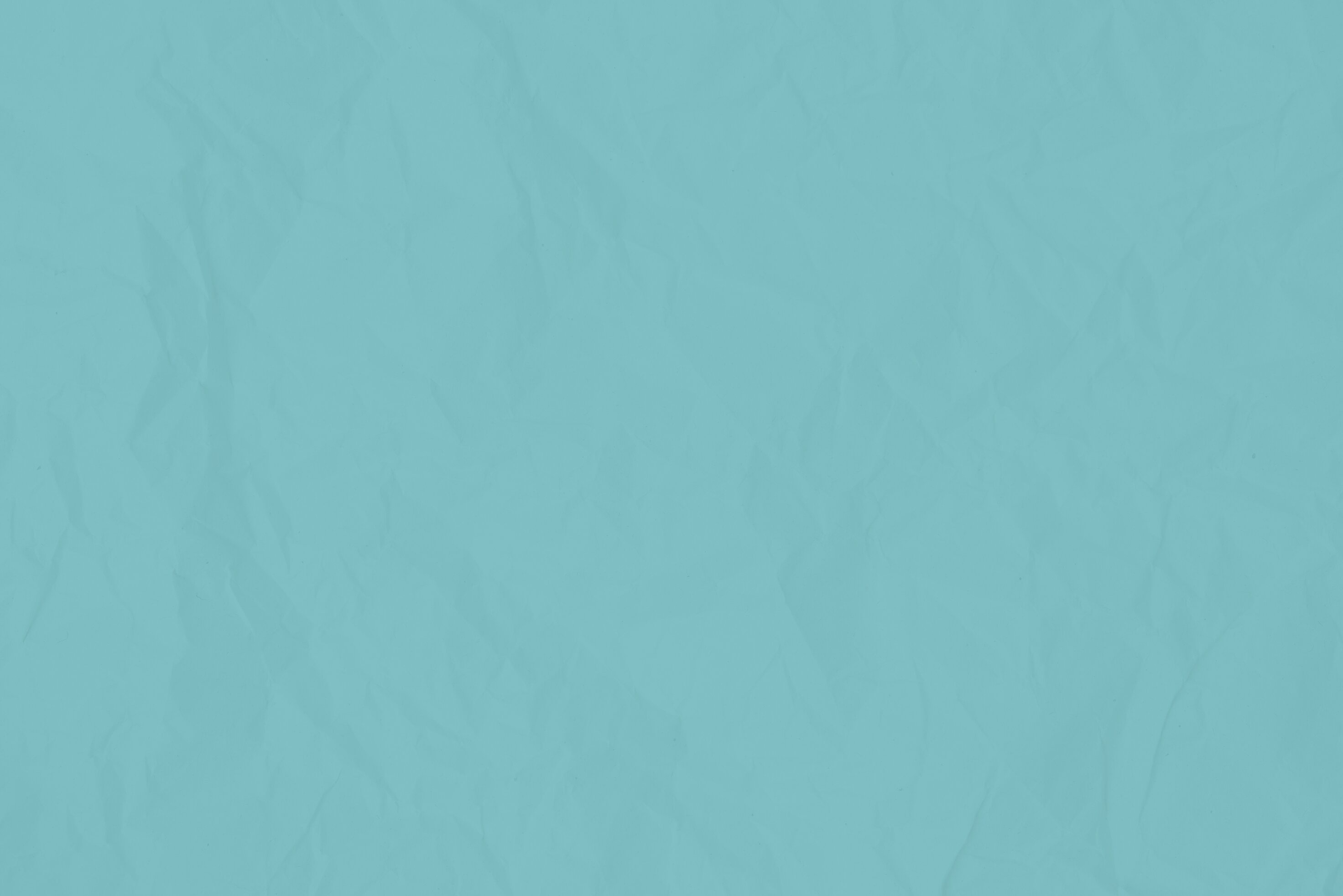 Câu 1: Muốn tăng kích thước thụt lề đoạn văn bản em phải chọn biểu tượng nào?
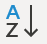 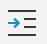 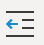 C
A
B
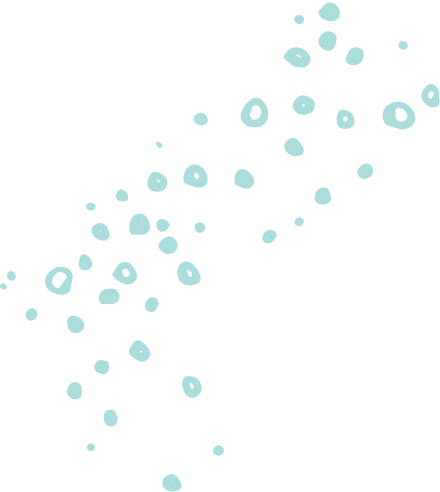 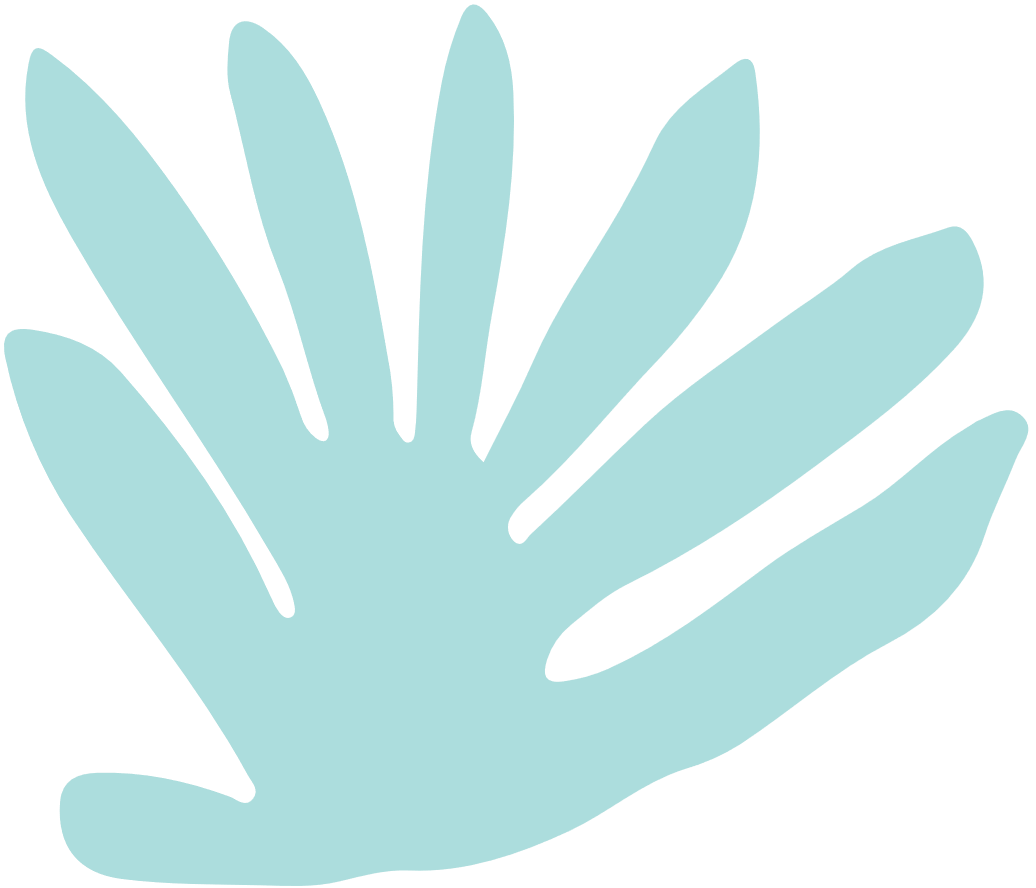 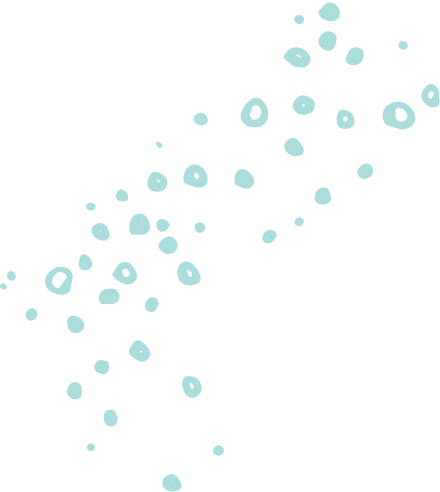 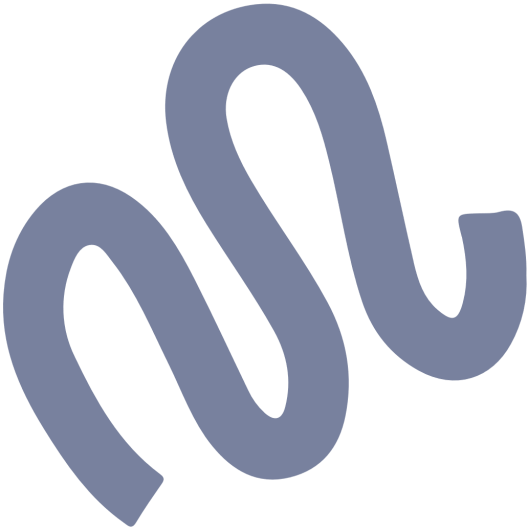 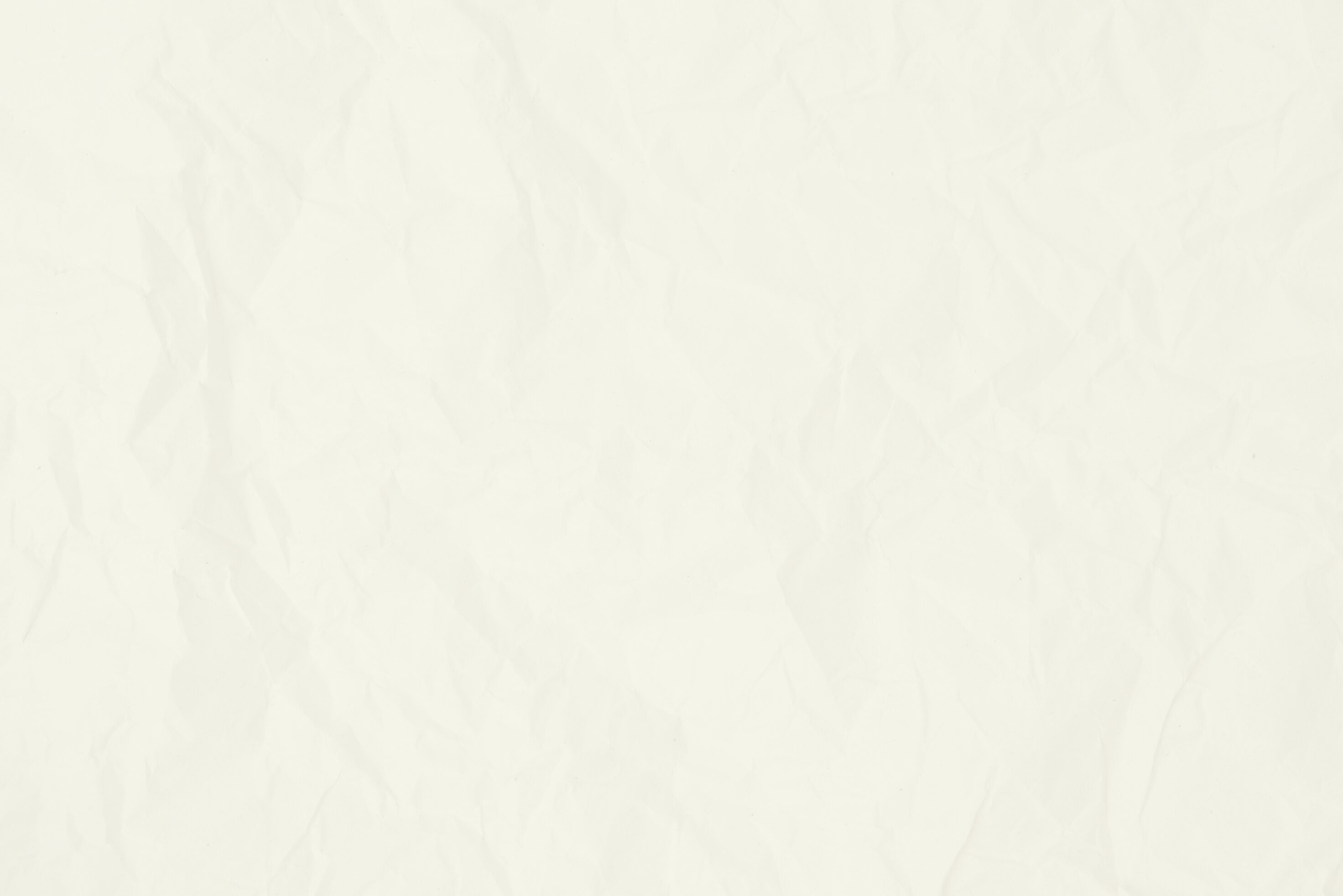 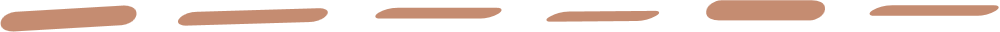 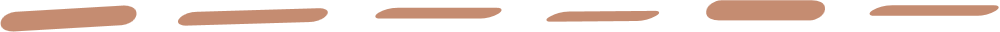 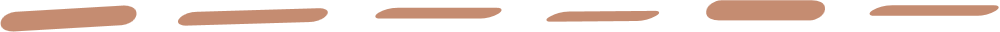 Câu 2: Muốn giảm kích thước thụt lề đoạn văn bản em phải chọn biểu tượng nào?
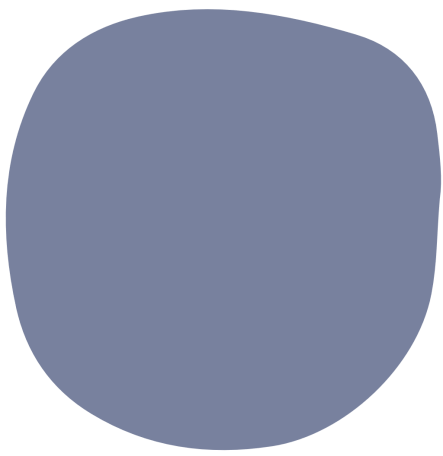 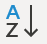 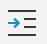 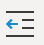 C
A
B
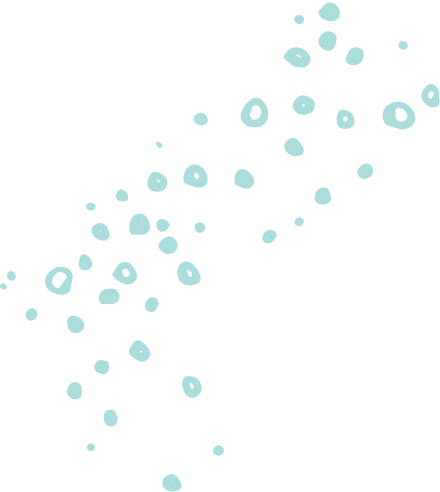 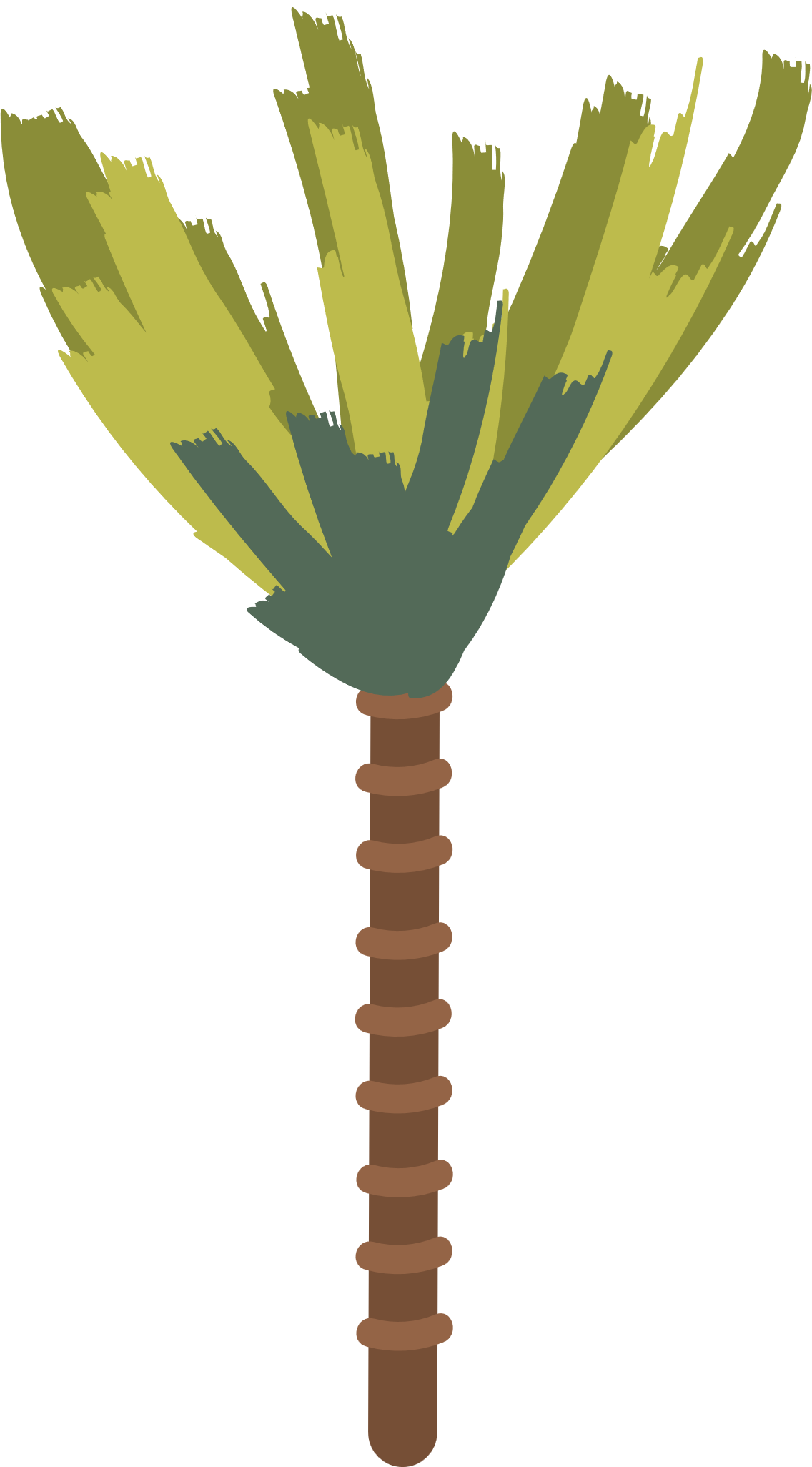 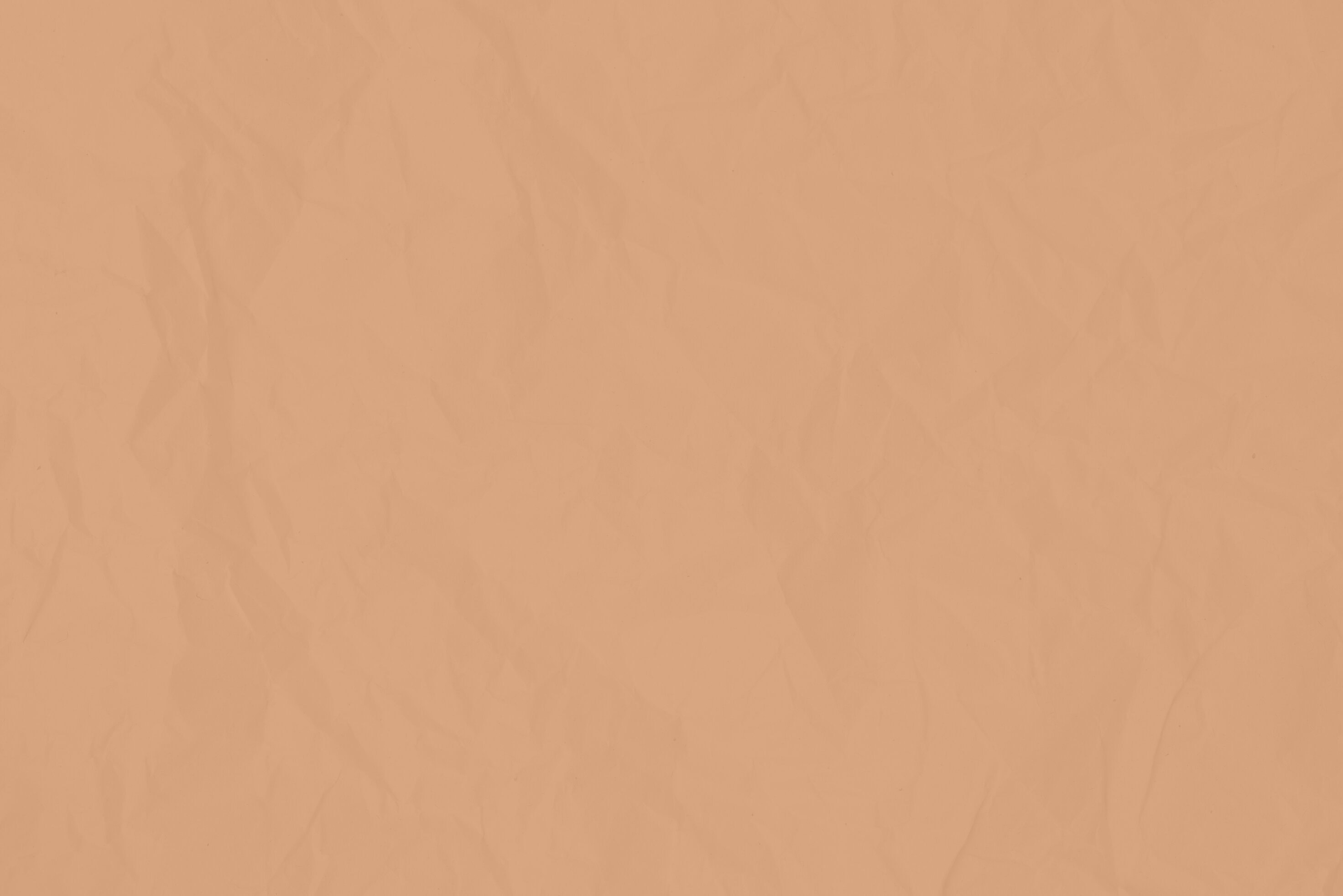 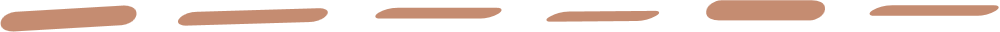 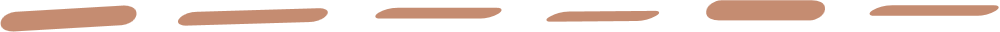 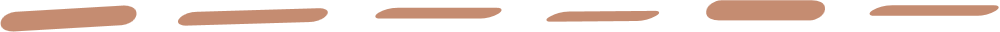 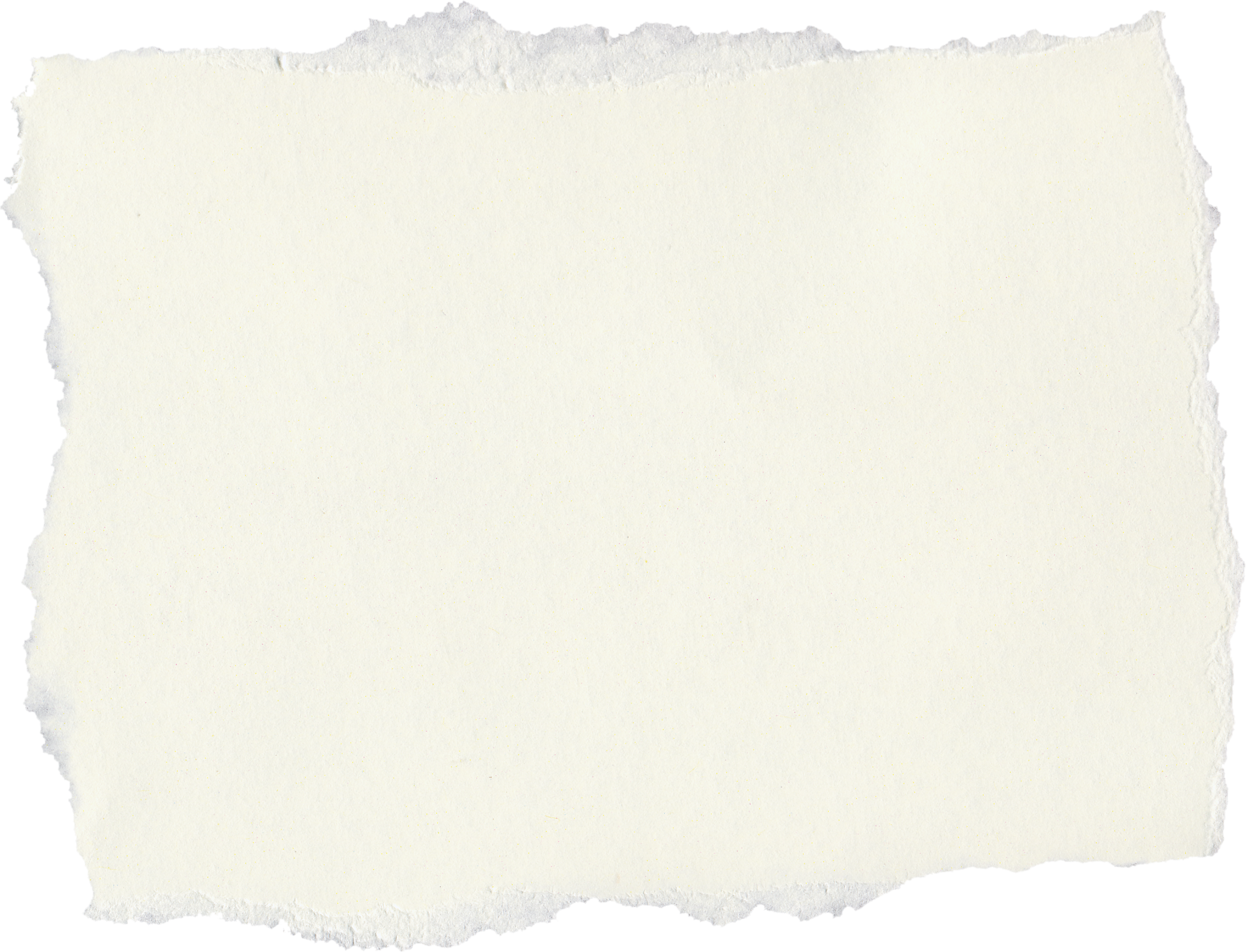 Câu 3: Để giãn khoảng cách giữa các dòng trong văn bản em chọn biểu tượng nào?
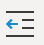 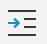 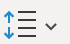 C
B
A
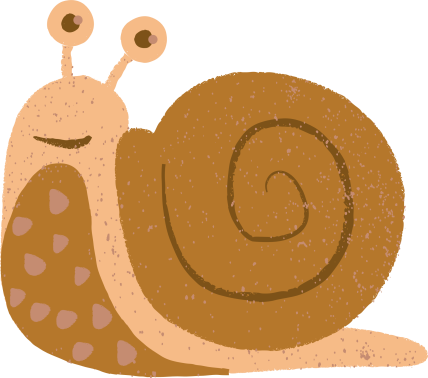 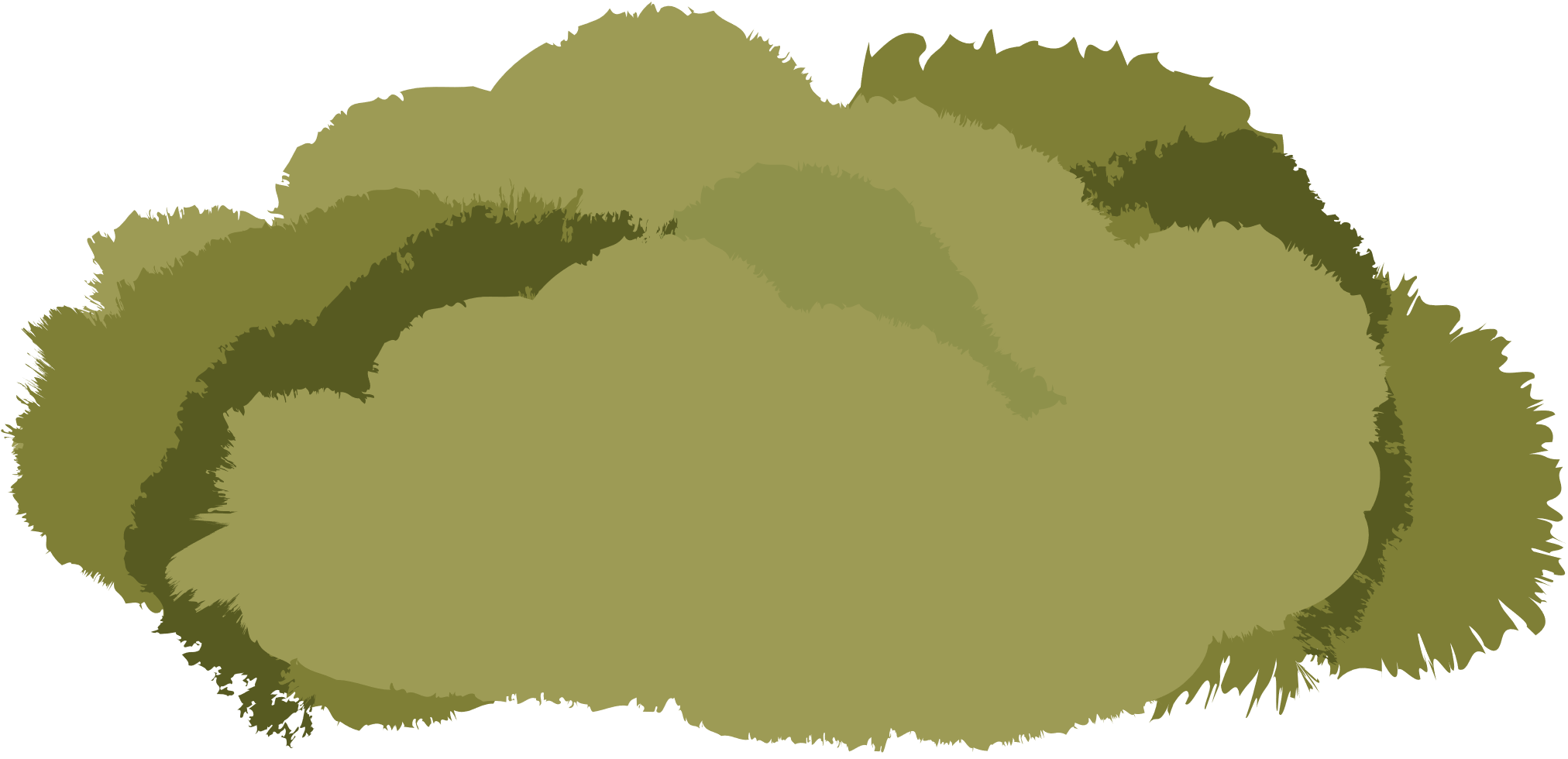 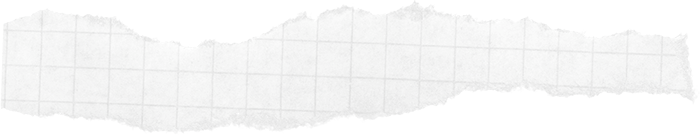 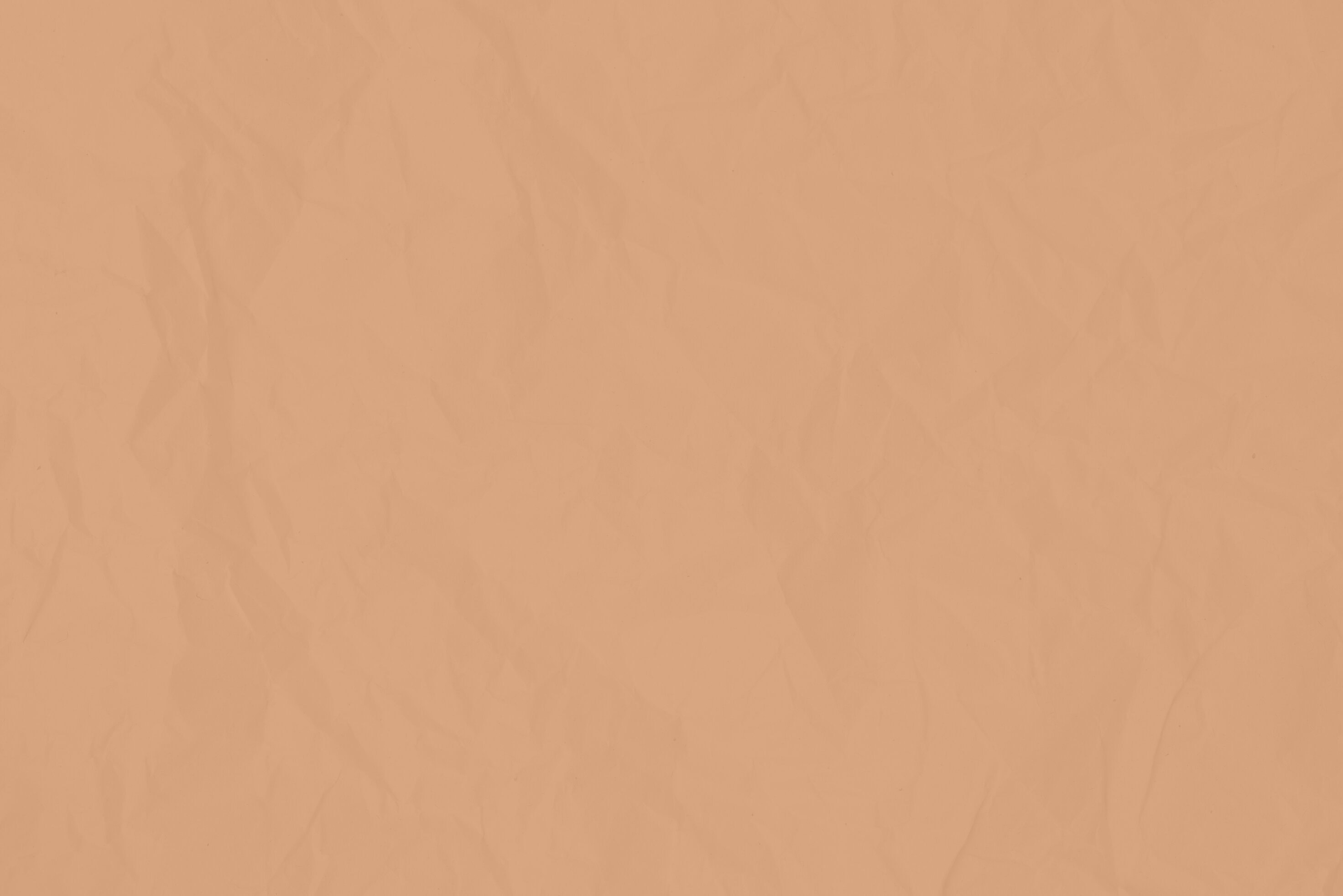 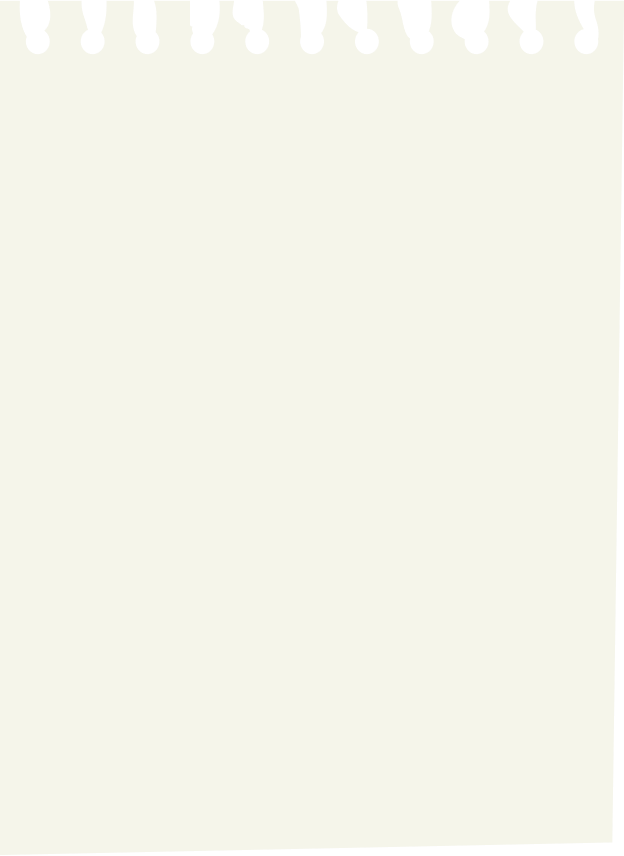 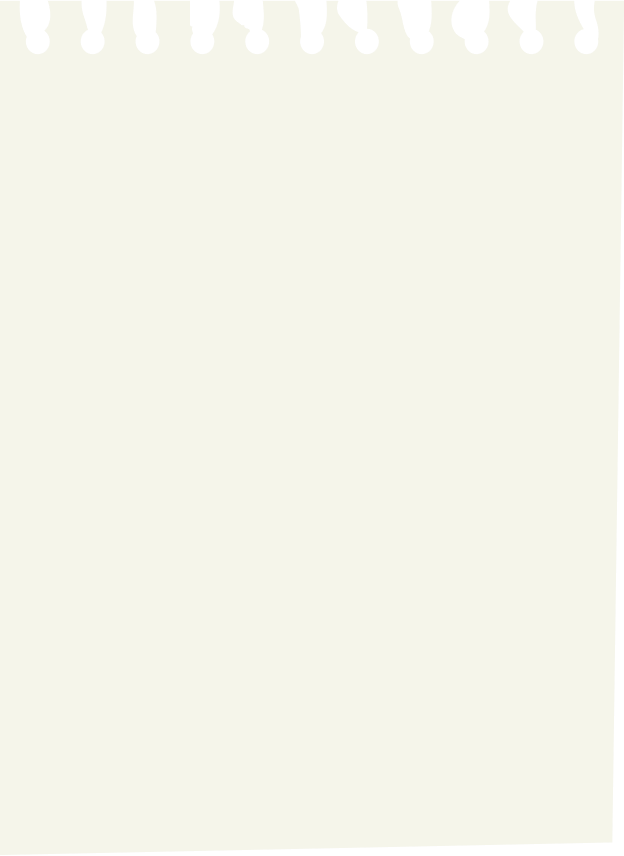 Câu 4: Muốn điều chỉnh độ rộng lề trái - lề phải của đoạn văn bản, em bôi đen đoạn văn bản rồi nháy chuột vào ….?
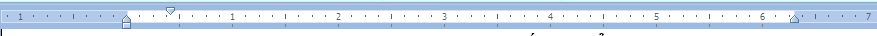 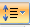 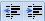 B
A
C
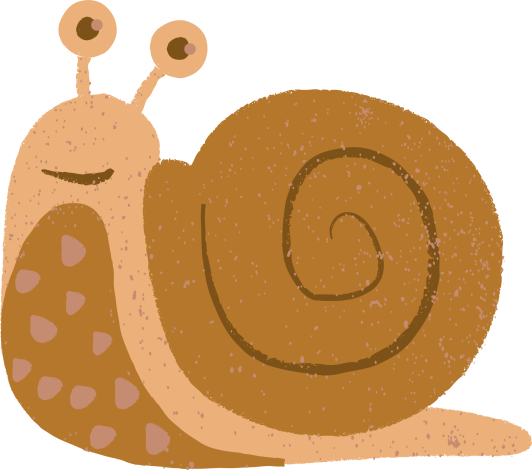 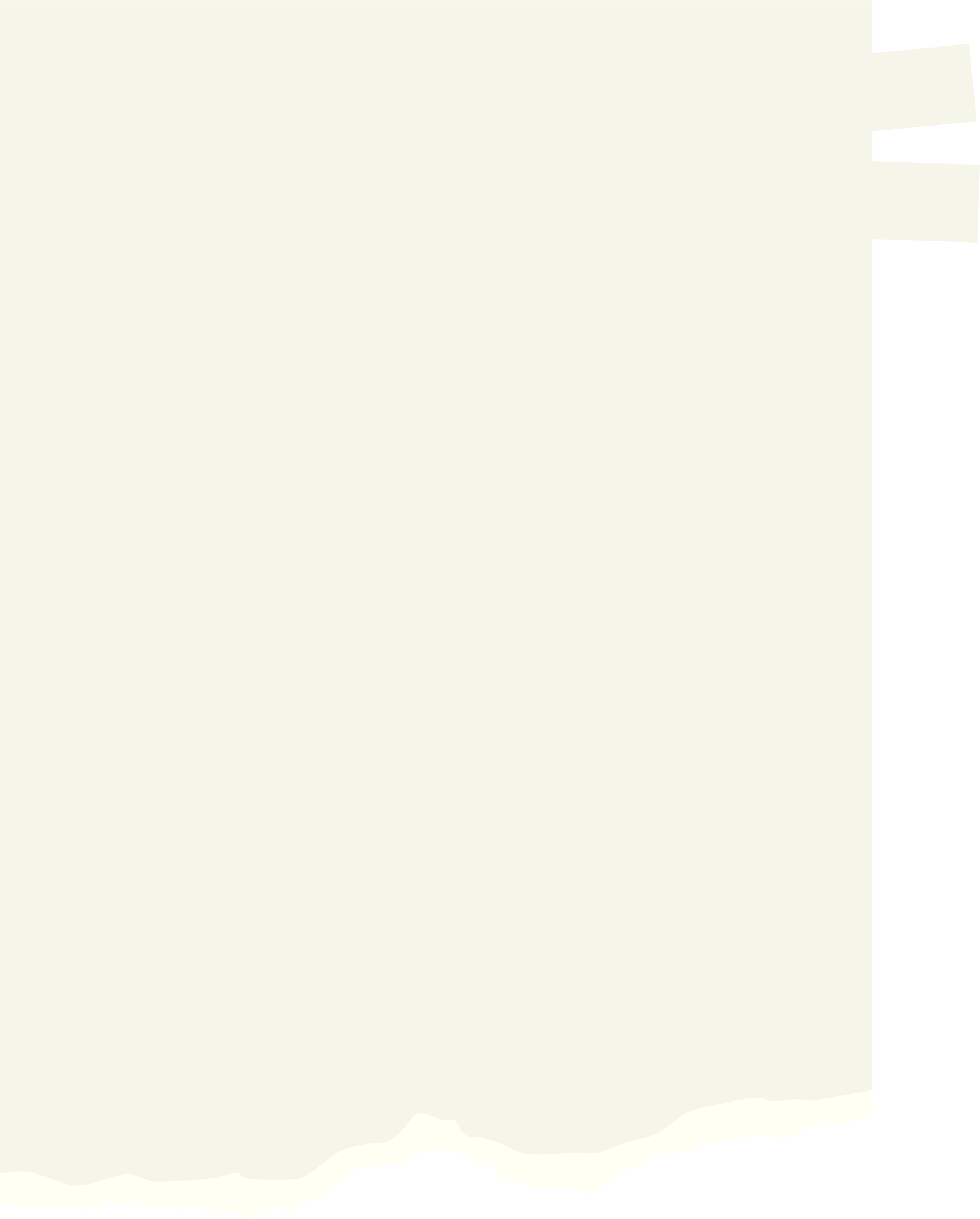 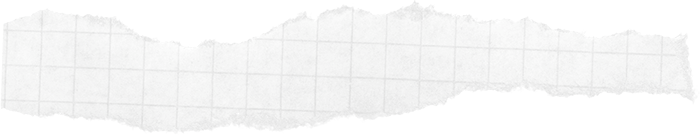 BÀI 3
CHỌN KIỂU TRÌNH BÀY CÓ SẴN CHO ĐOẠN VĂN BẢN
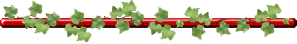 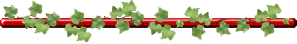 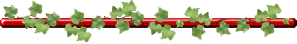 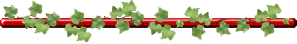 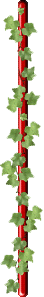 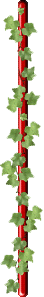 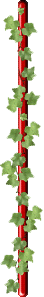 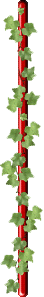 Thứ Ba ngày 24 tháng 10 năm 2024
BÀI 3: CHỌN KIỂU TRÌNH BÀY CÓ SẴN CHO ĐOẠN VĂN BẢN.
Mục tiêu
Chọn được kiểu trình bày có sẵn cho đoạn văn bản.
Biết cách trình bày văn bản theo nhiều kiểu khác nhau.
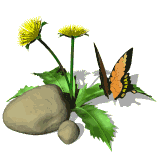 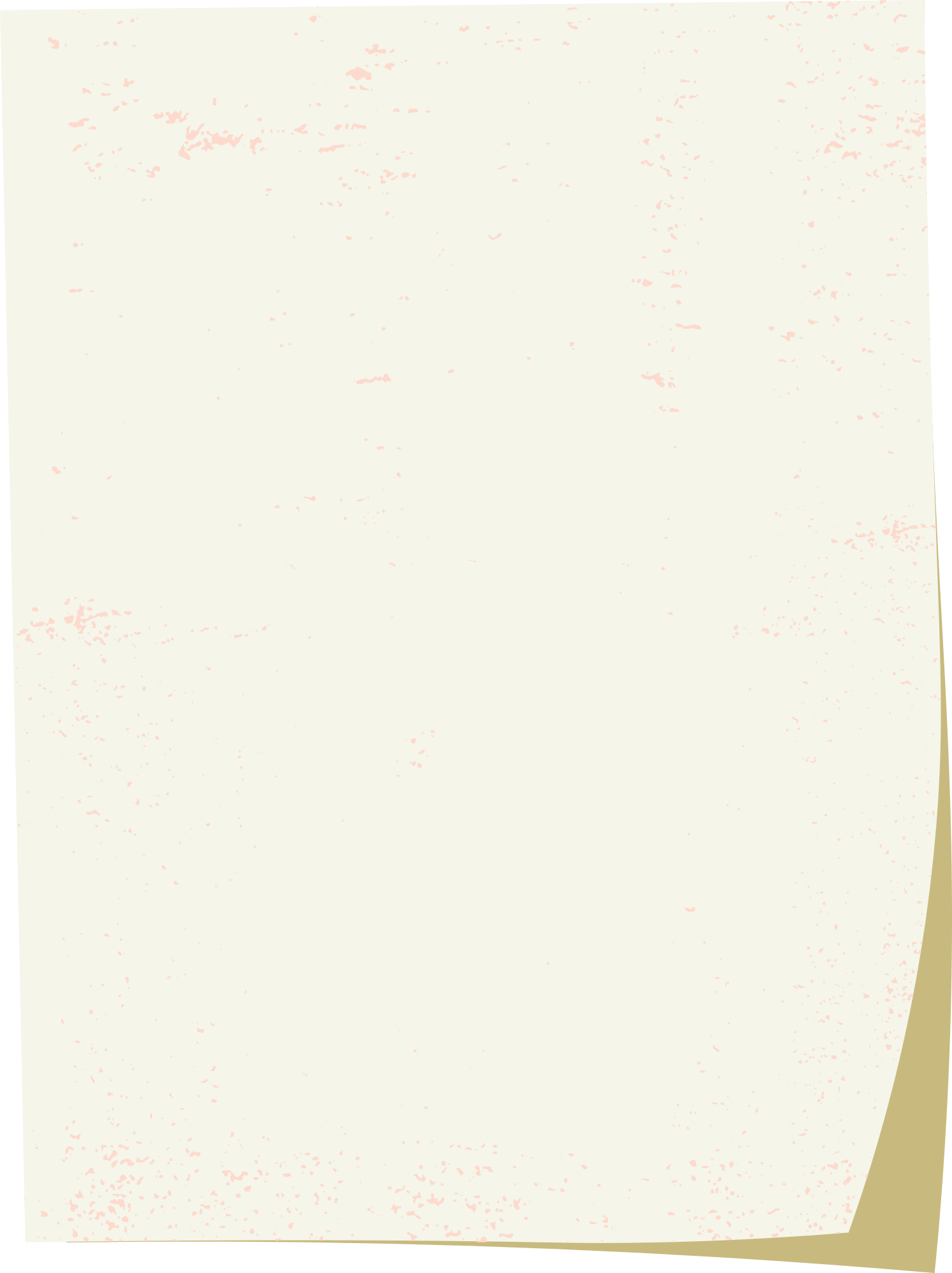 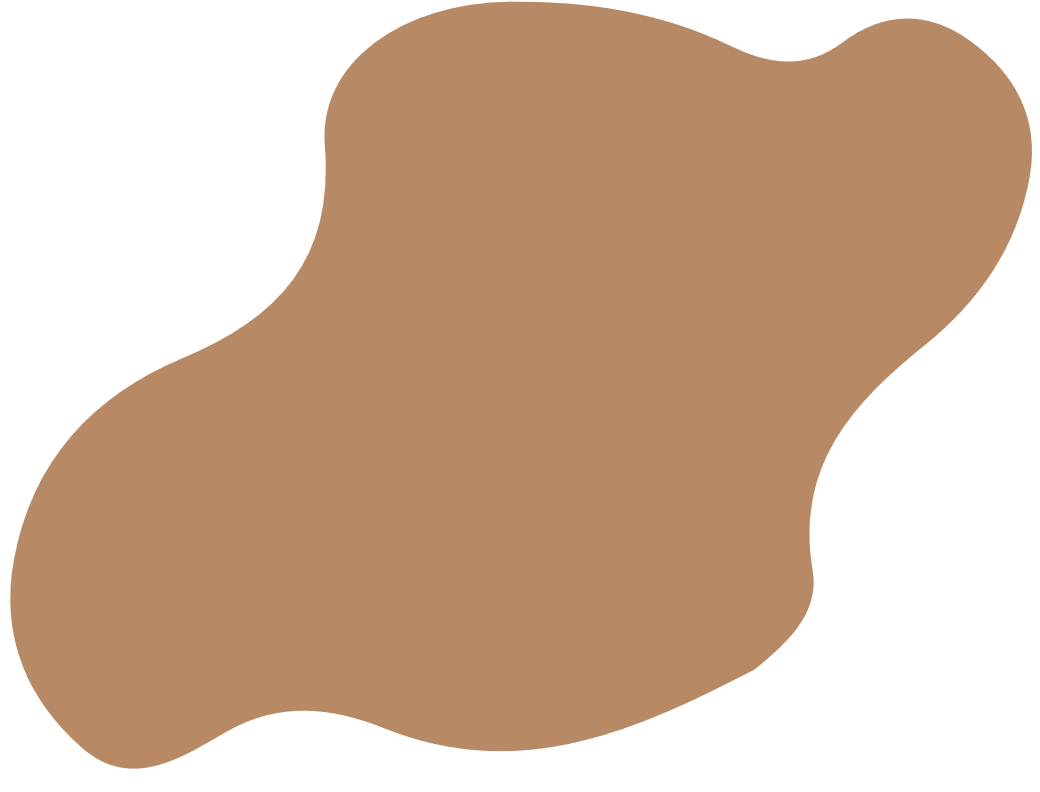 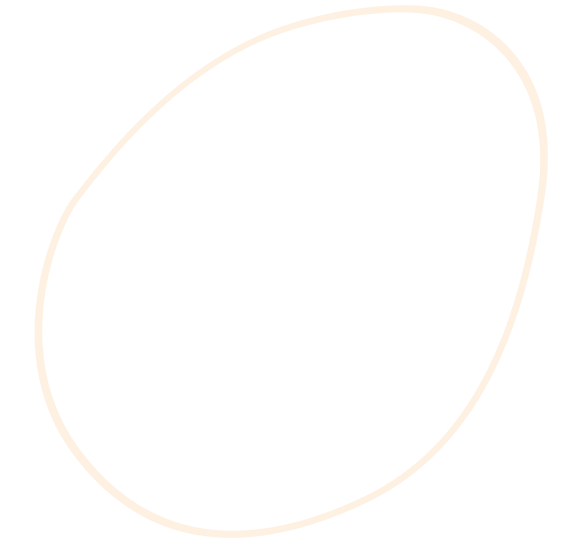 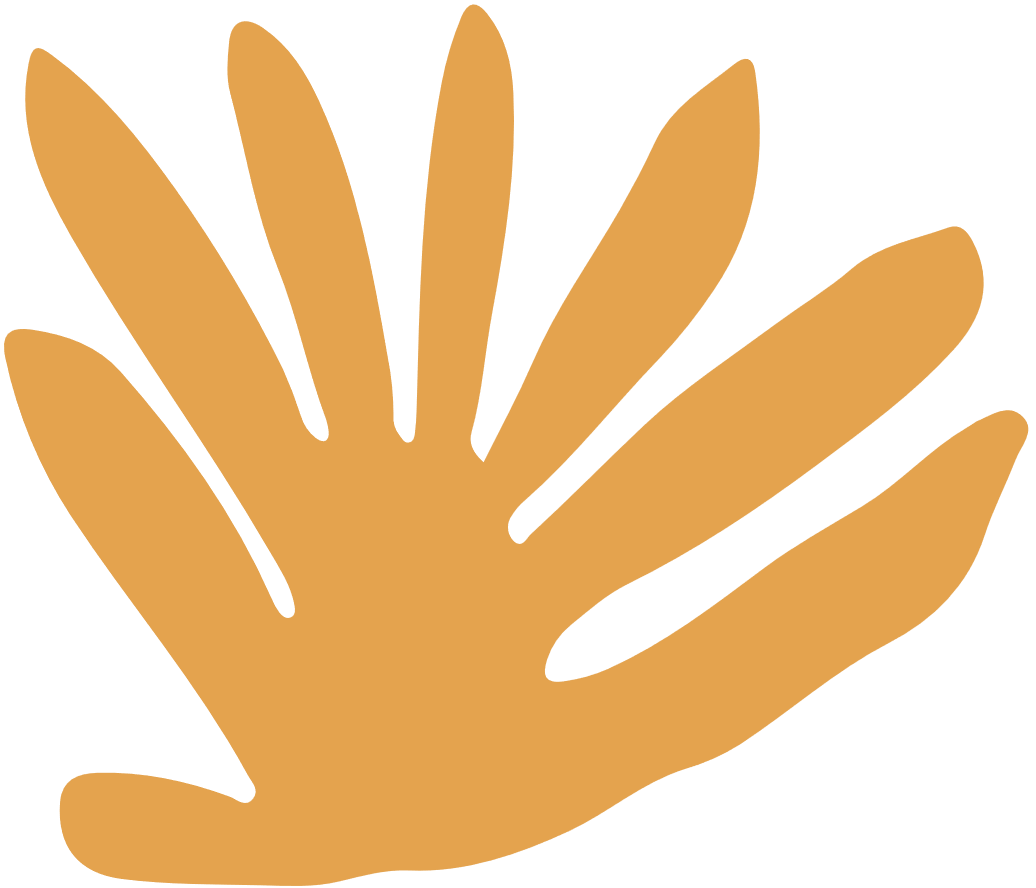 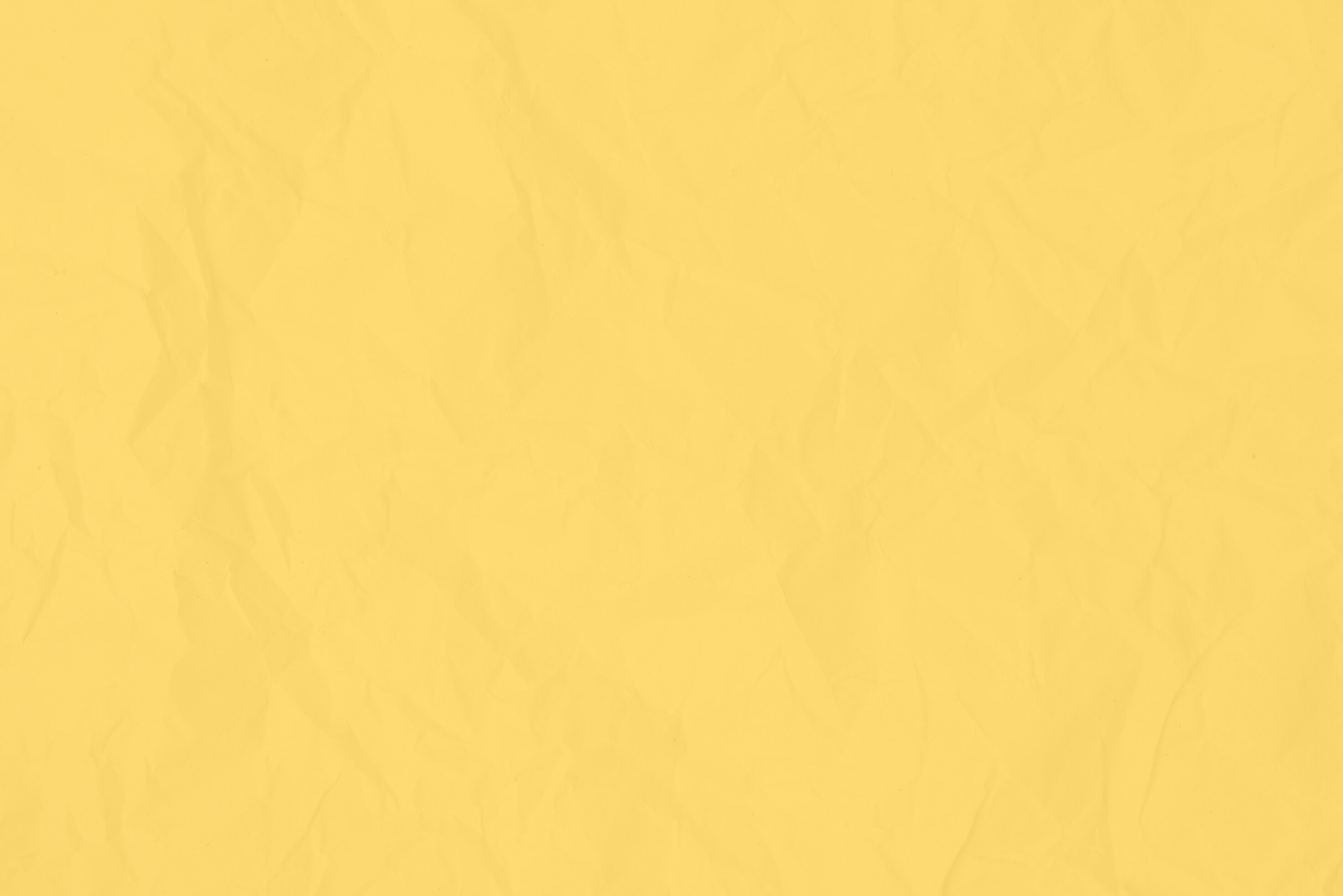 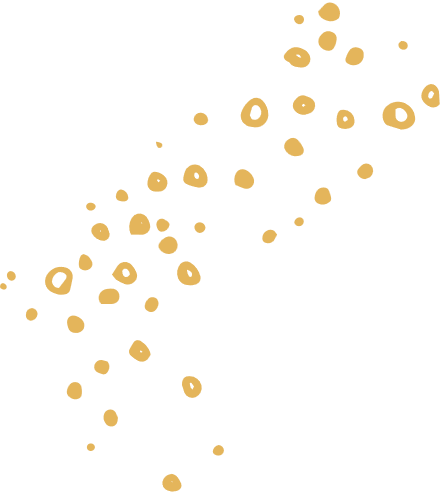 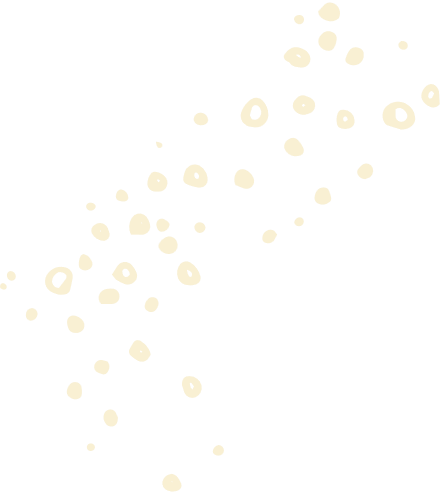 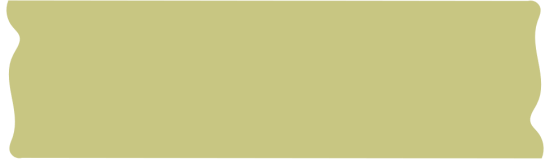 Thứ Hai ngày 31 tháng 10 năm 2022
Bài 3: Chọn kiểu trình bày có sẵn cho đoạn văn bản
1. Mở một đoạn văn bản có sẵn.
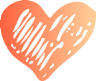 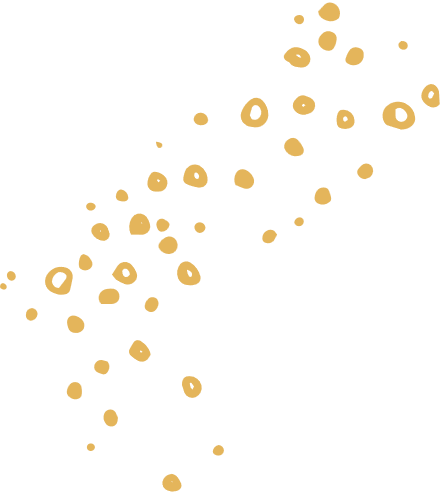 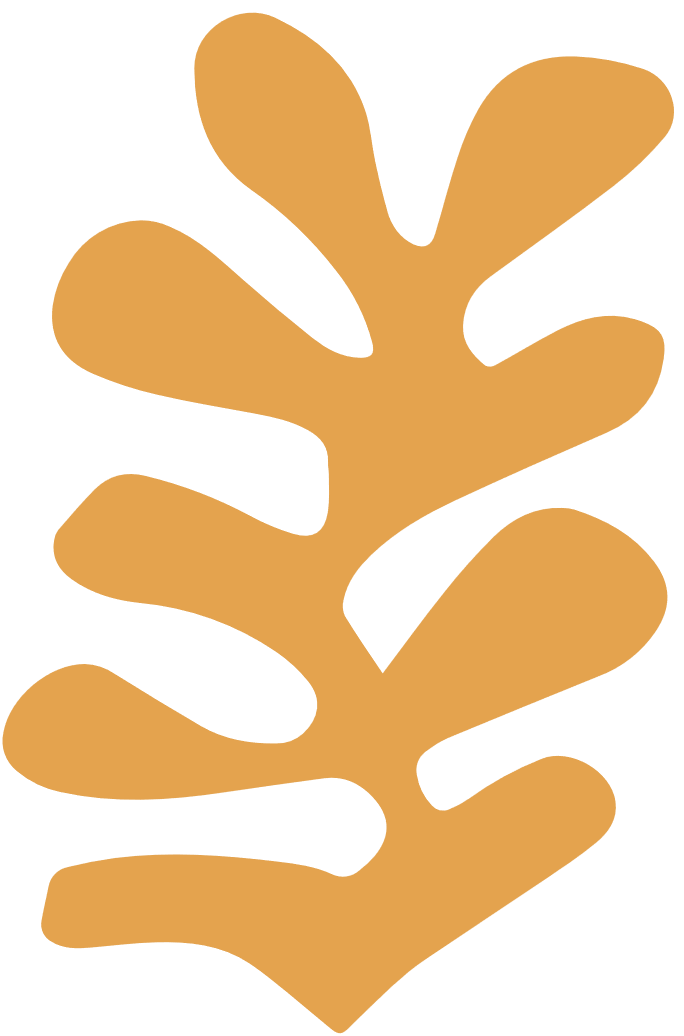 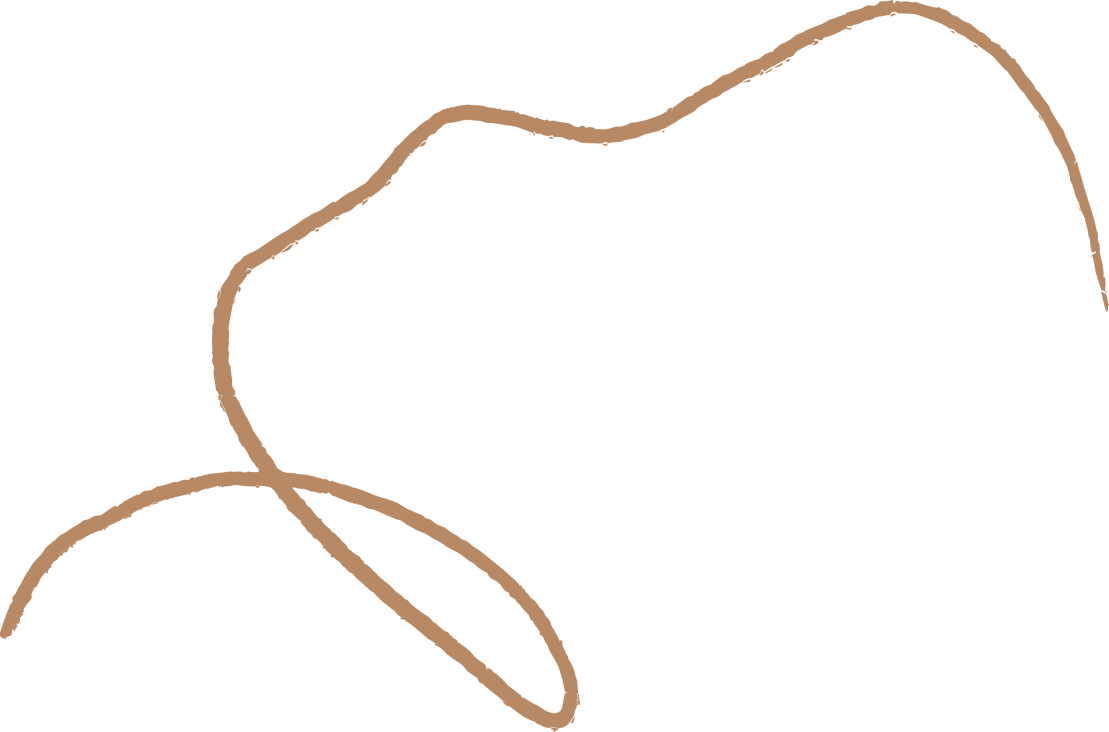 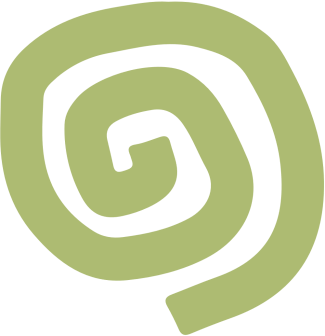 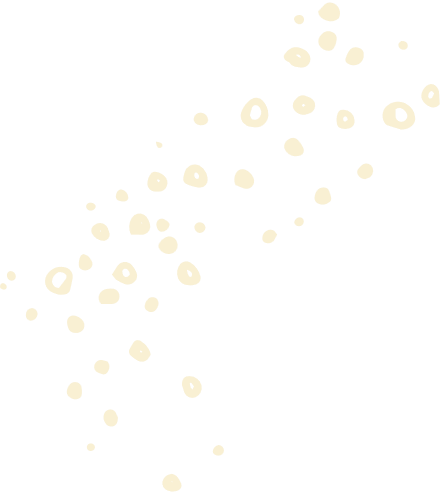 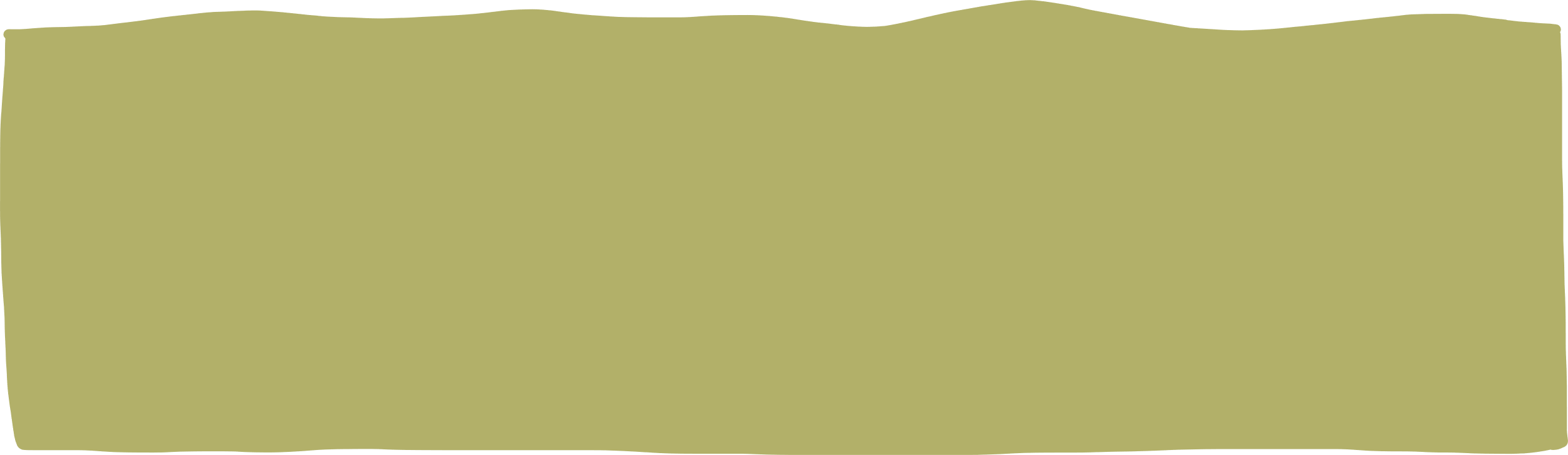 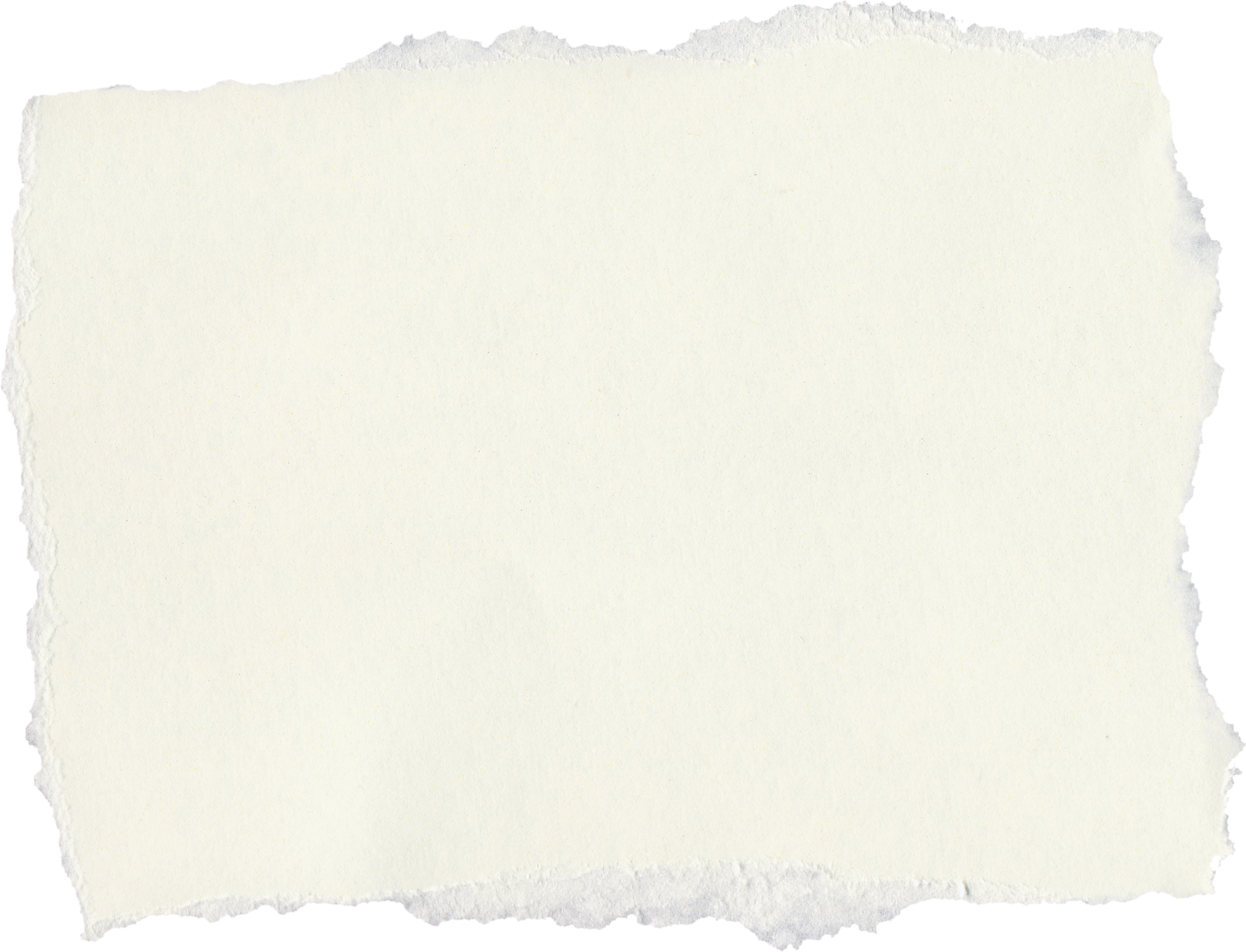 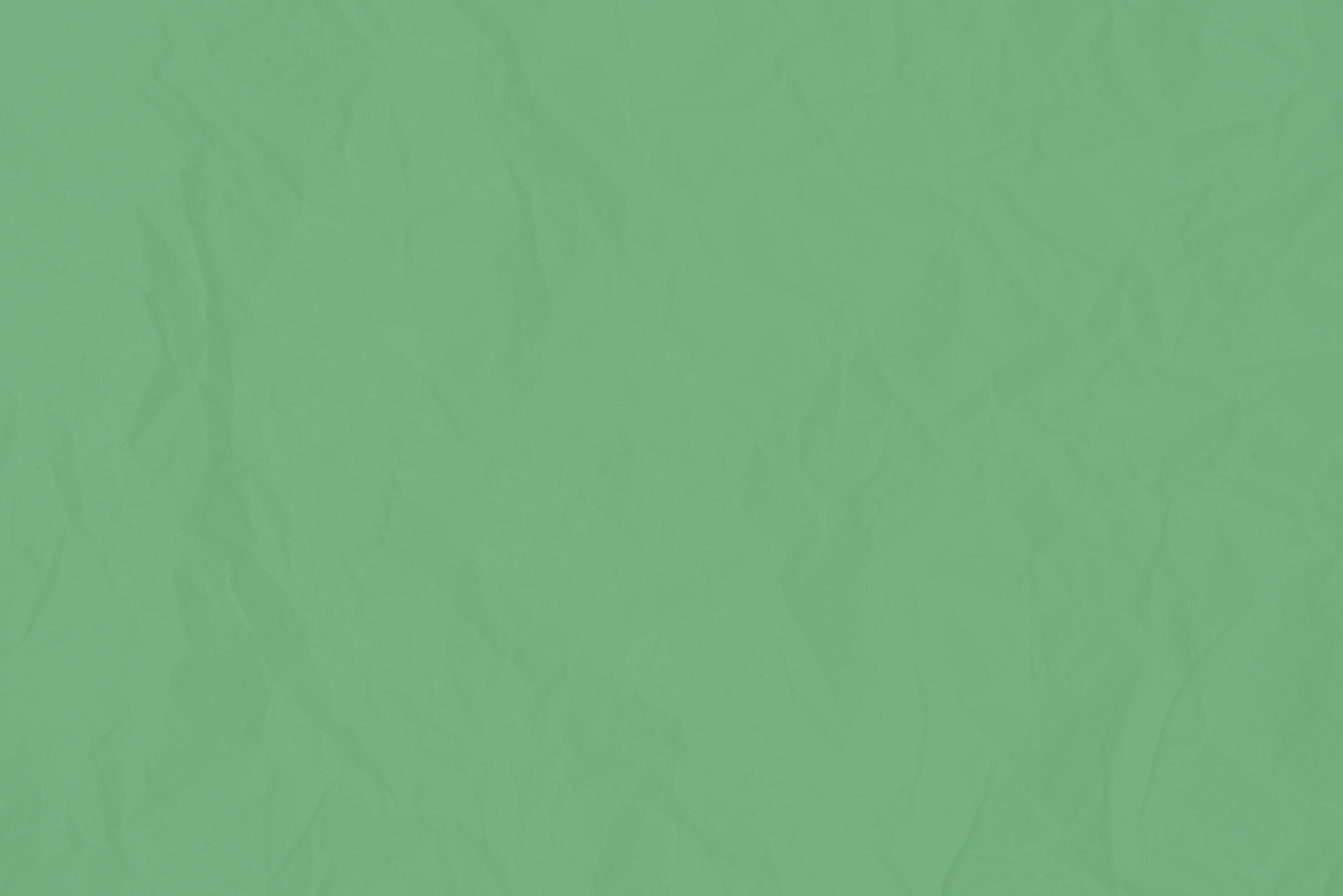 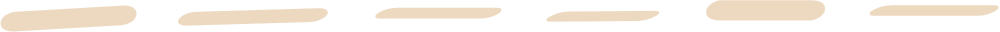 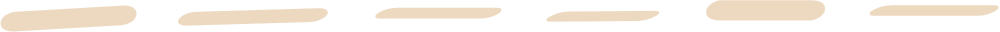 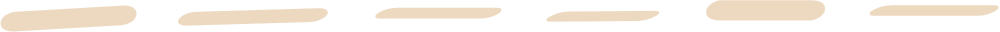 Mở đoạn văn bản có sẵn
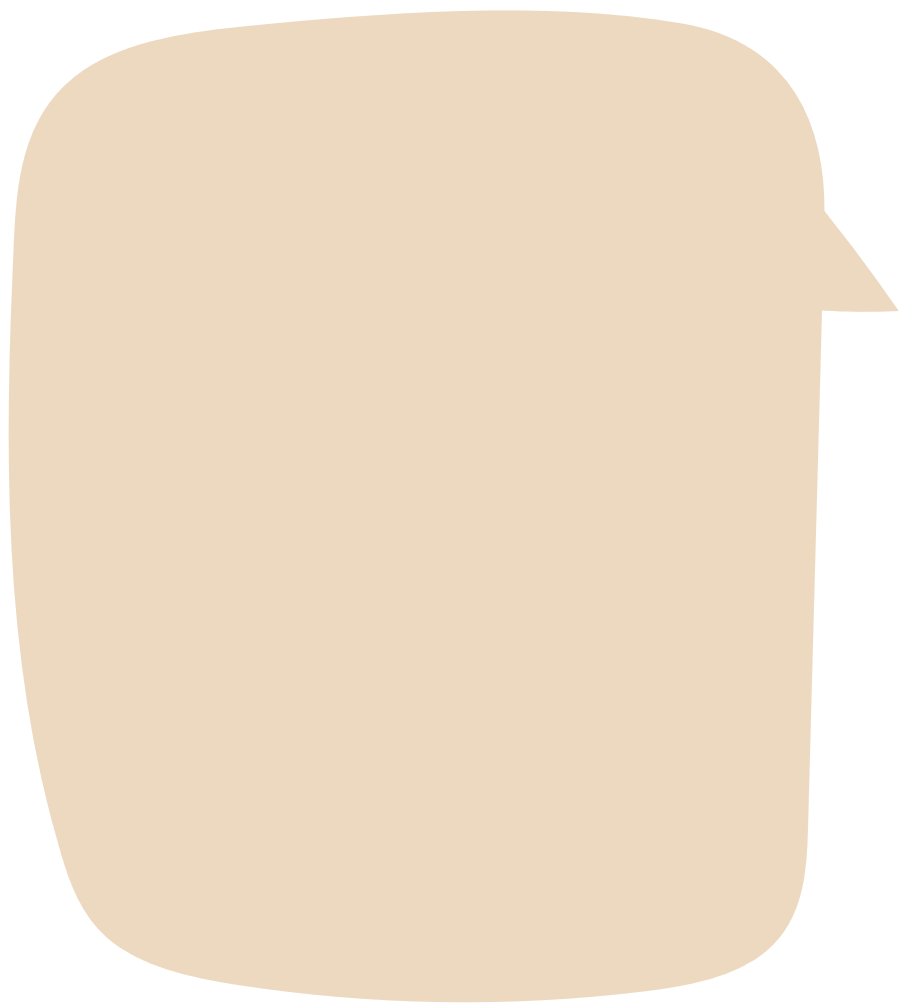 Prepare a pen
or a pencil and
let’s have fun.
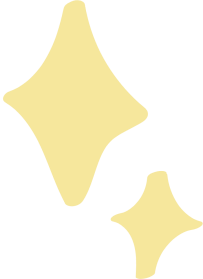 Chọn File/ Chọn Open
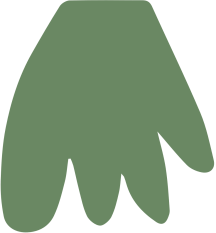 1
Chọn đoạn văn bản cần mở
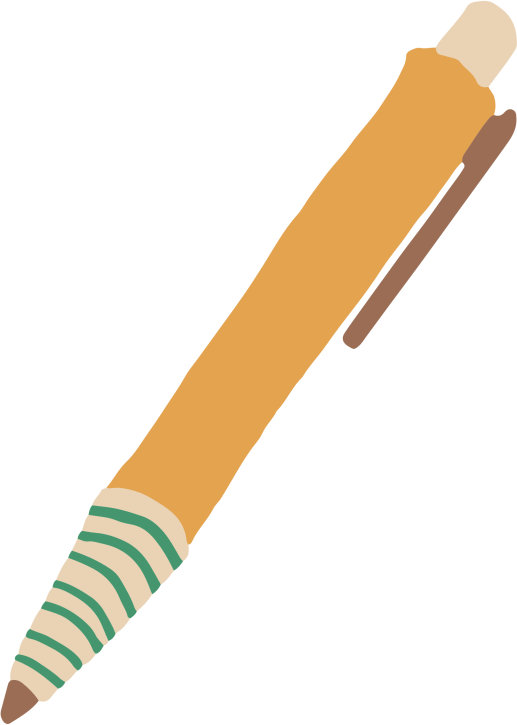 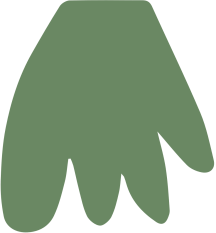 2
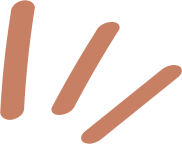 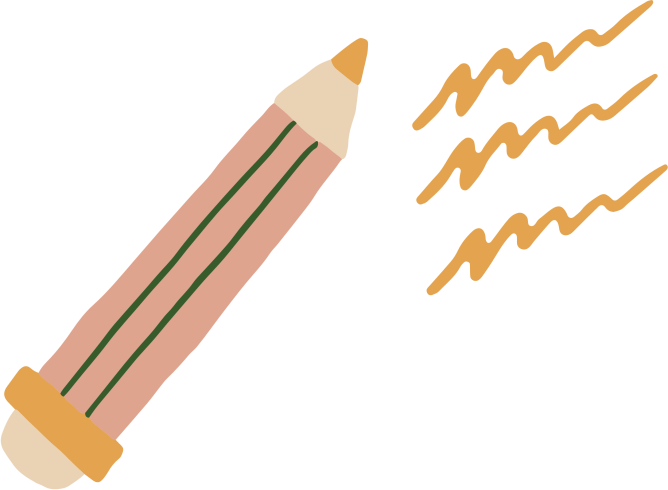 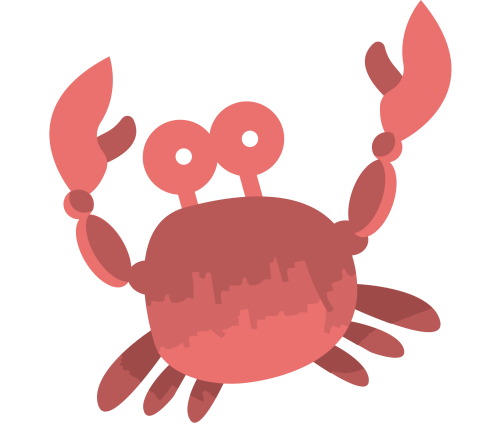 Click chột vào Open
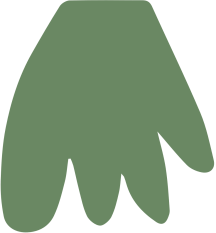 3
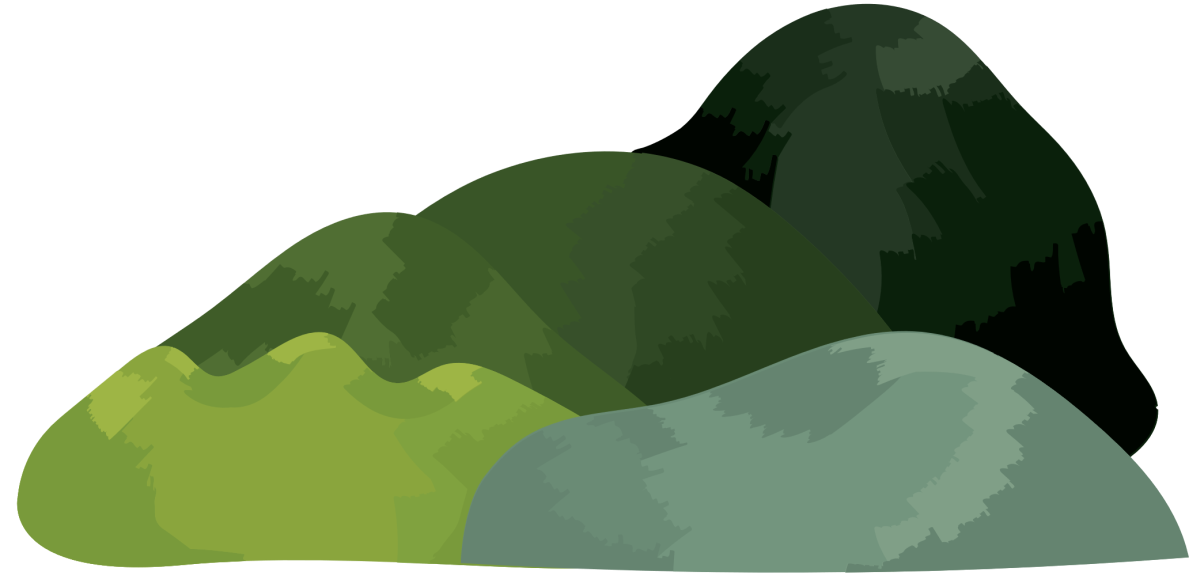 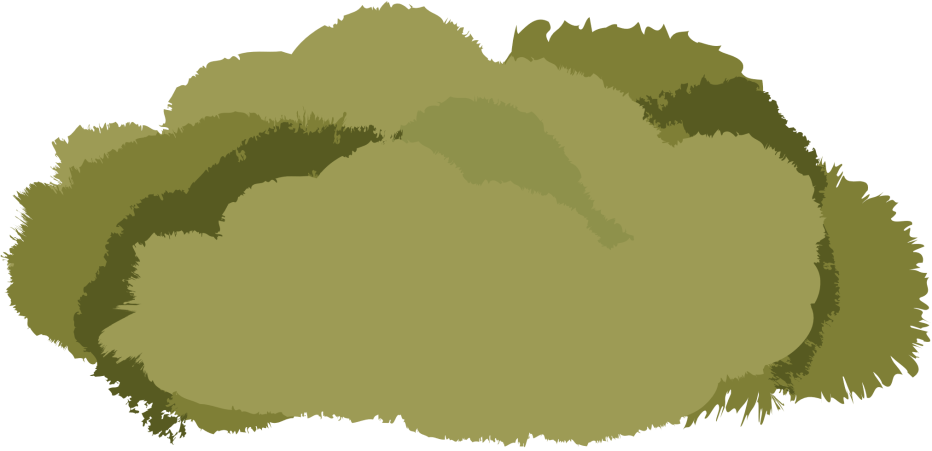 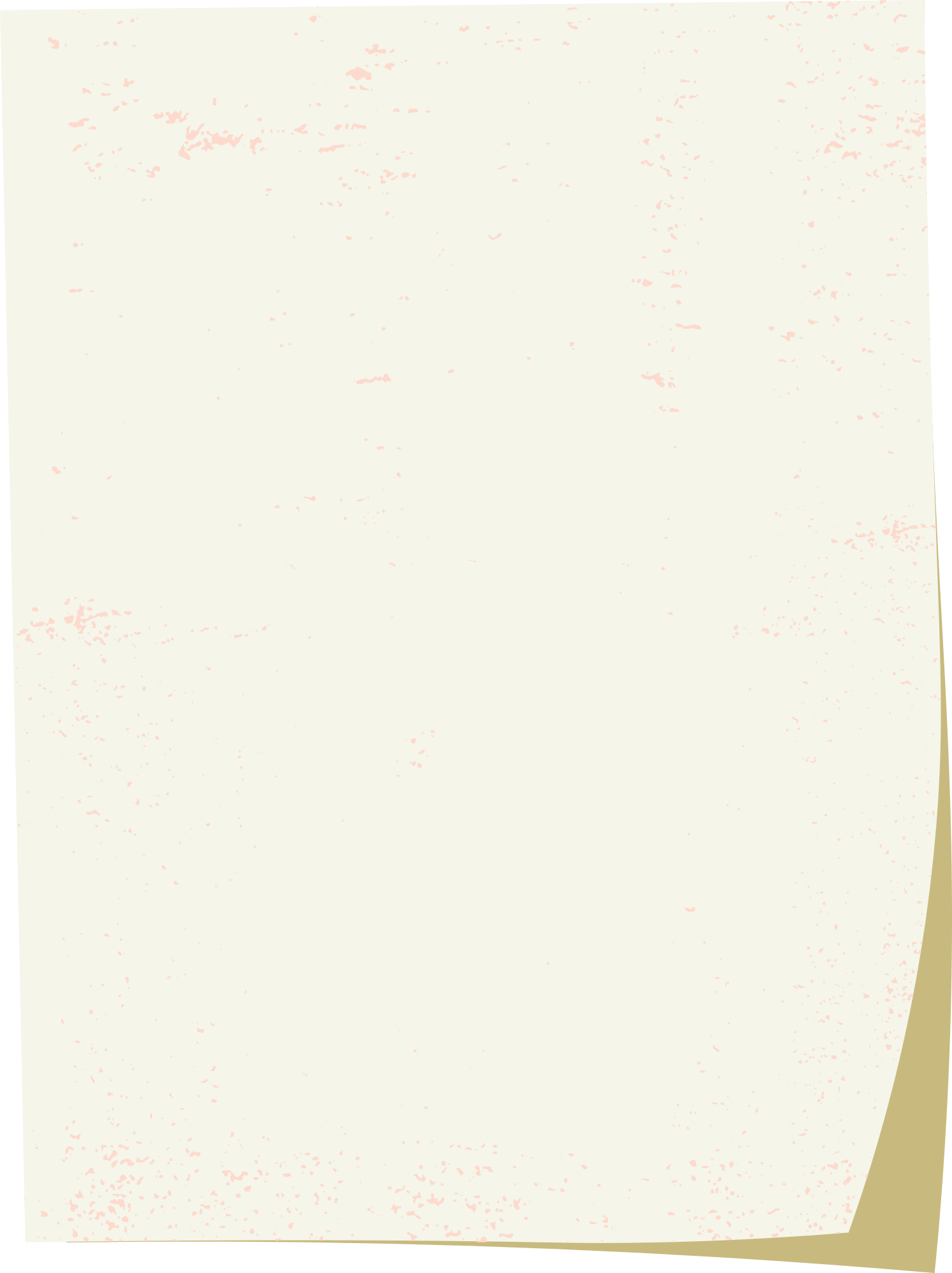 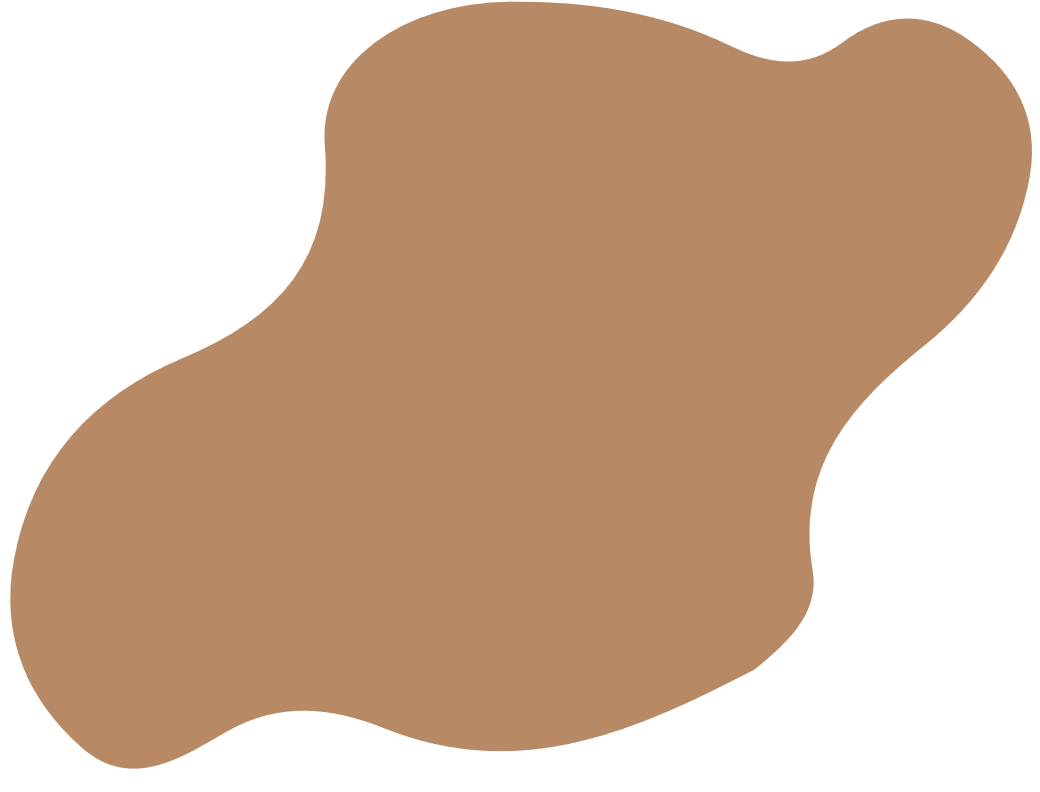 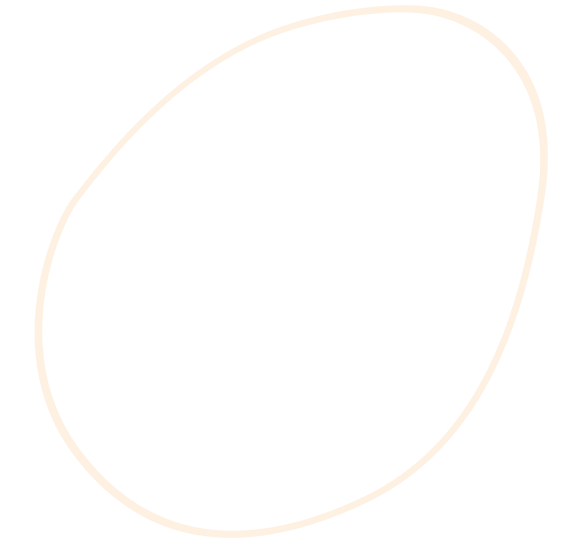 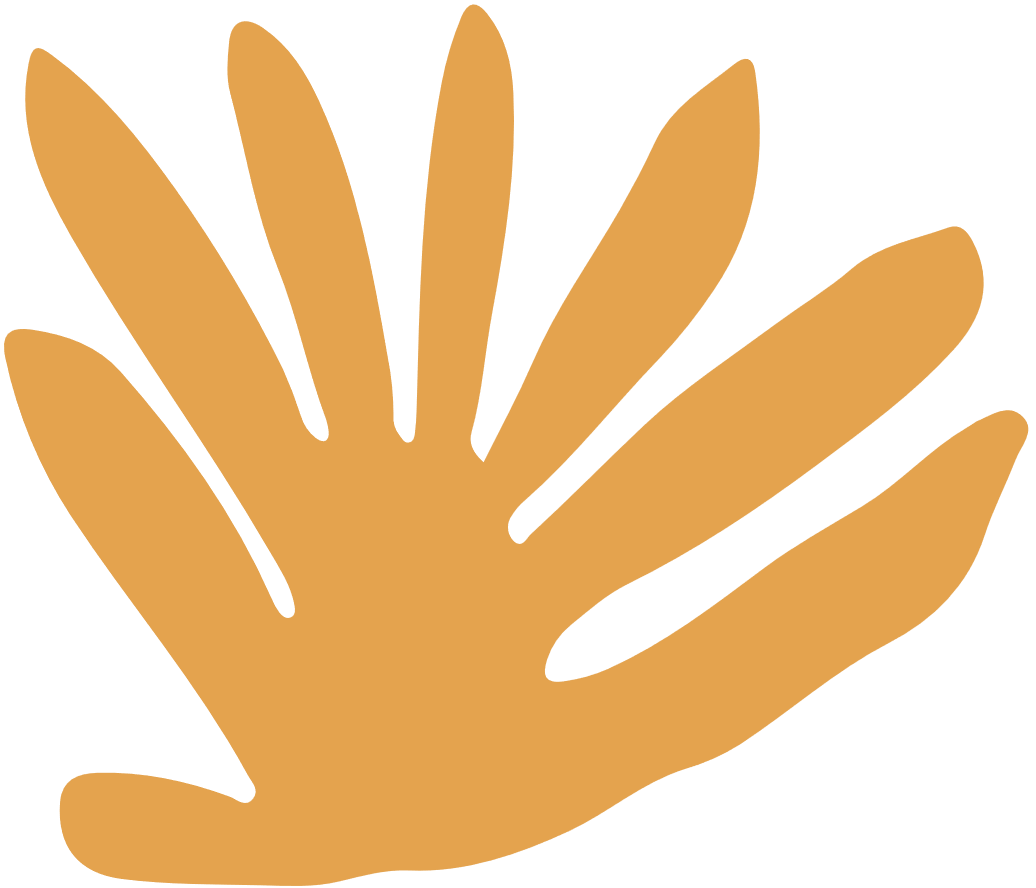 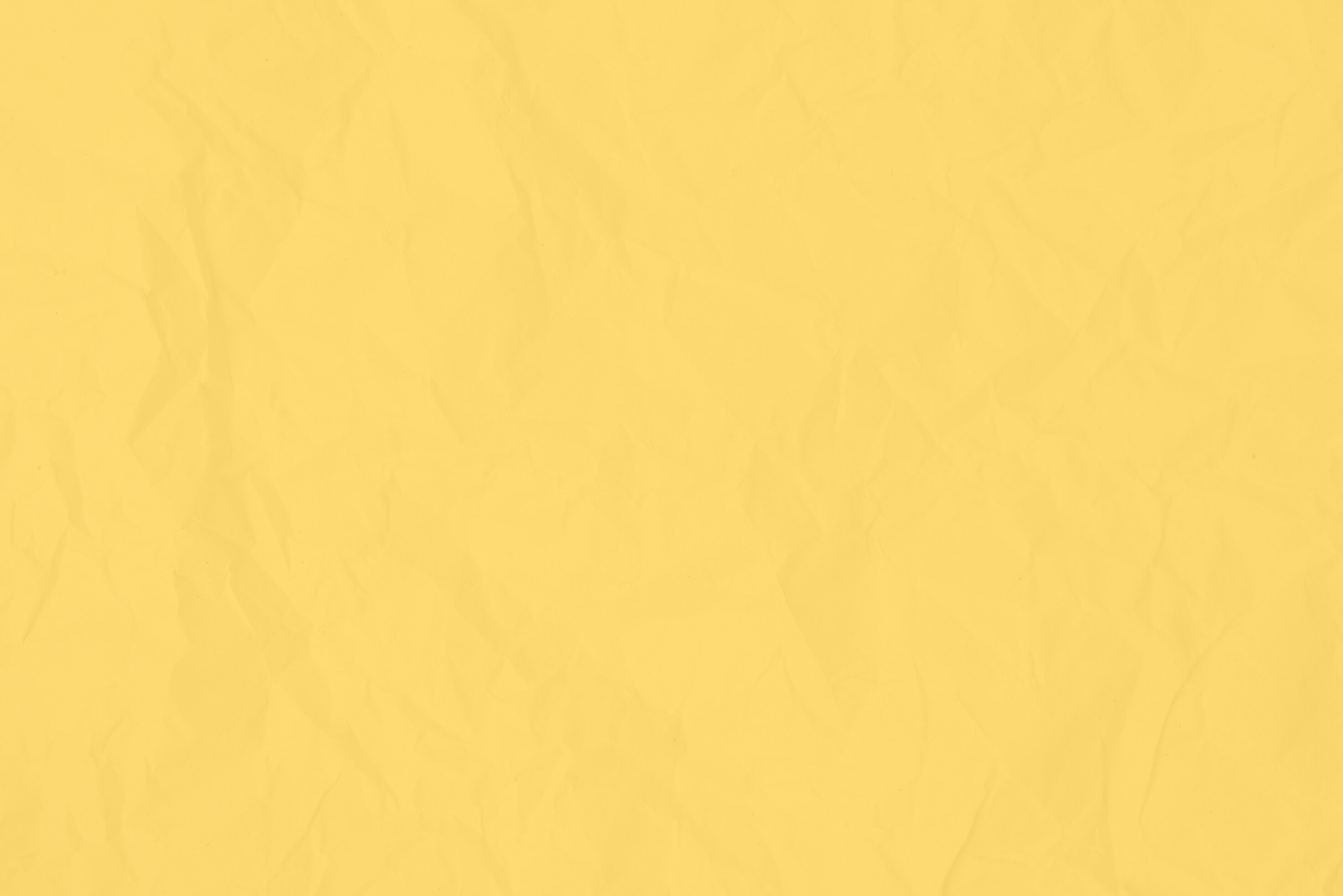 Thứ Hai ngày 31 tháng 10 năm 2022
Bài 3: Chọn kiểu trình bày có sẵn cho đoạn văn bản
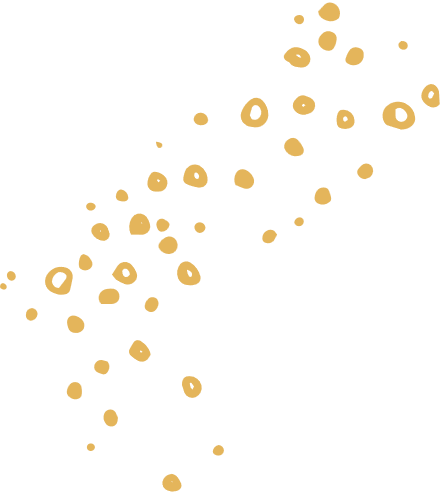 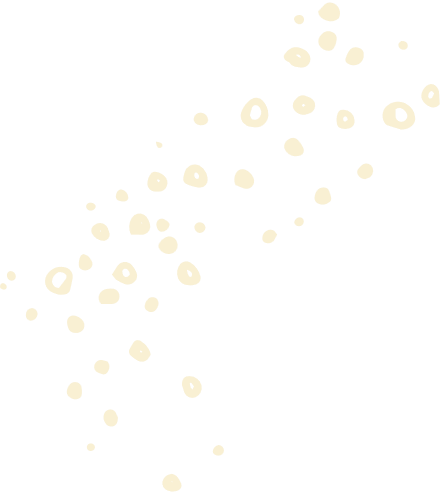 1. Mở một đoạn văn bản có sẵn.
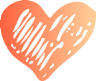 2. Chọn kiểu trình bày có sẵn
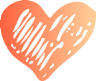 Quan sát các kiểu trình bày văn bản có sẵn trong nhóm Styles trong thẻ Home ở hình dưới đây rồi thực hiện các thao tác sau:
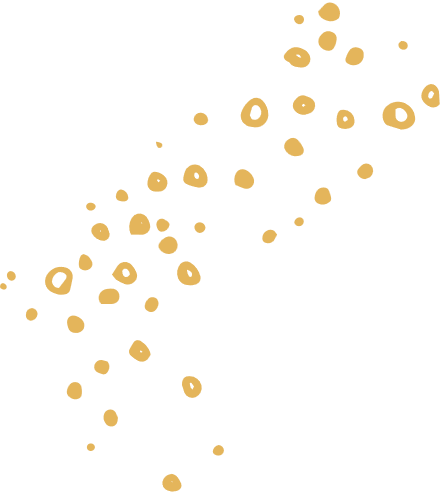 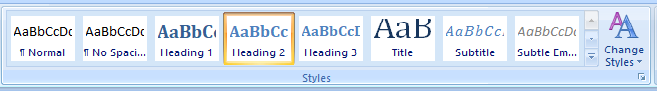 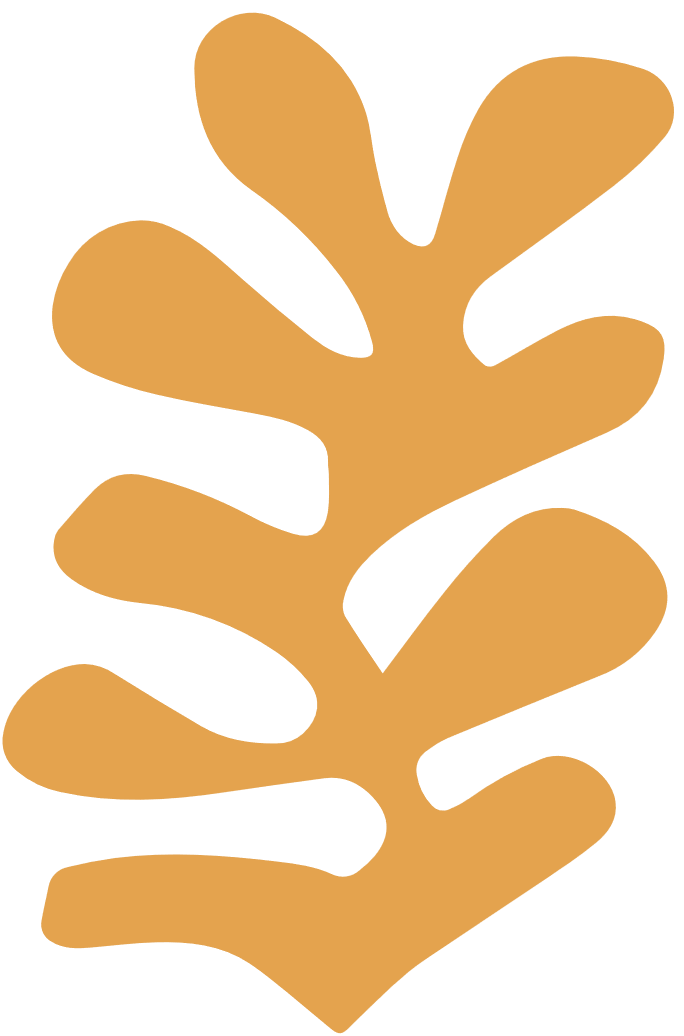 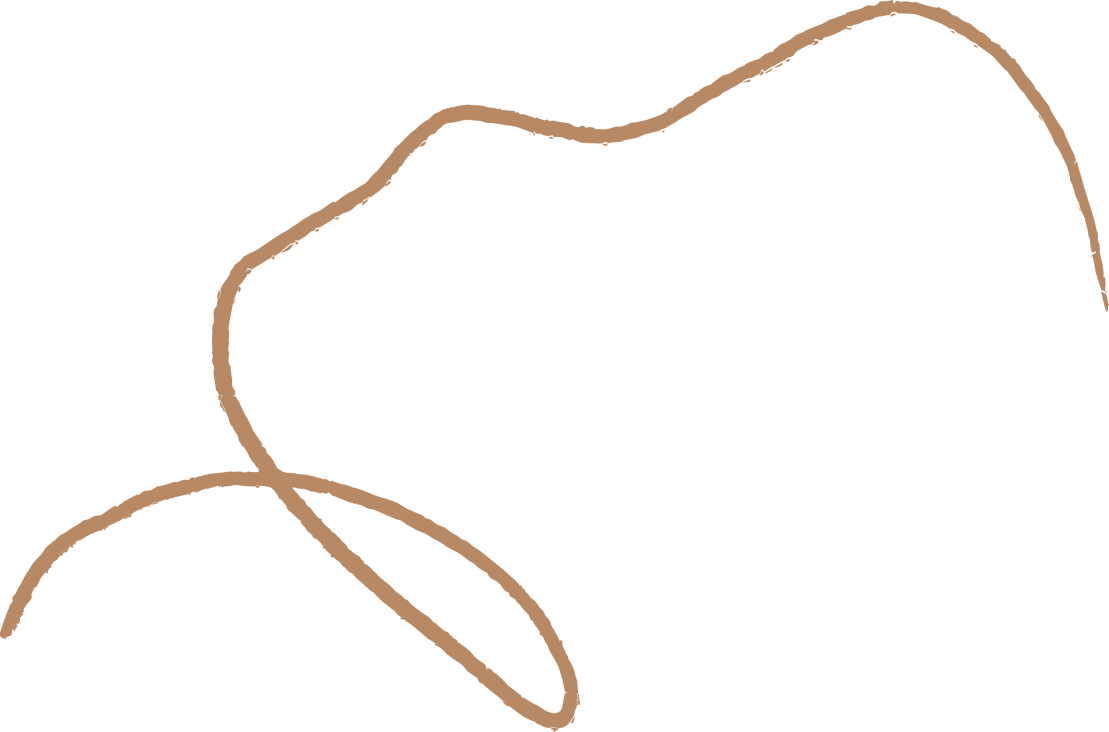 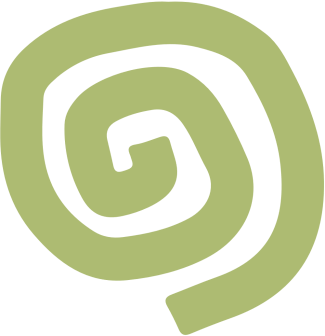 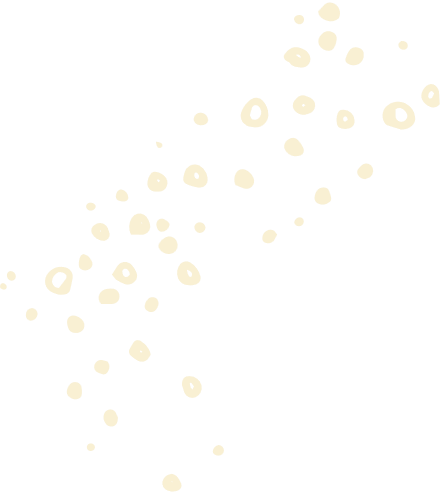 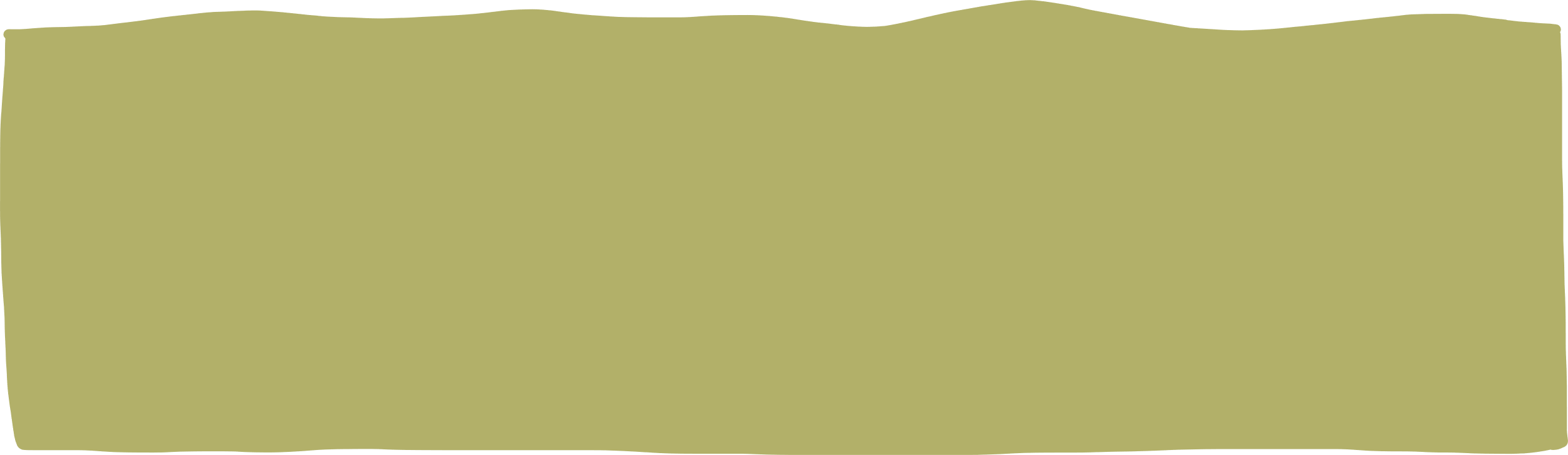 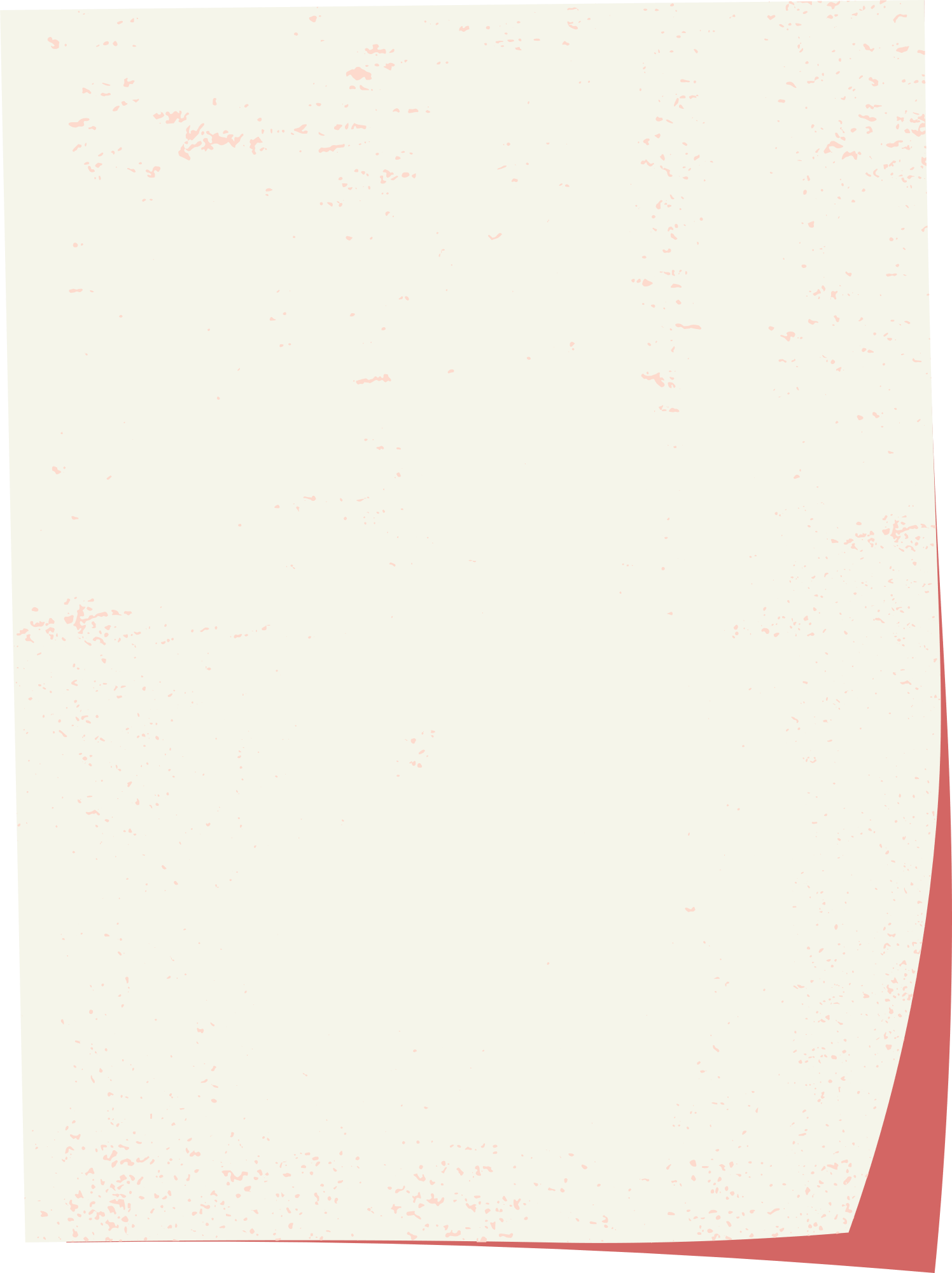 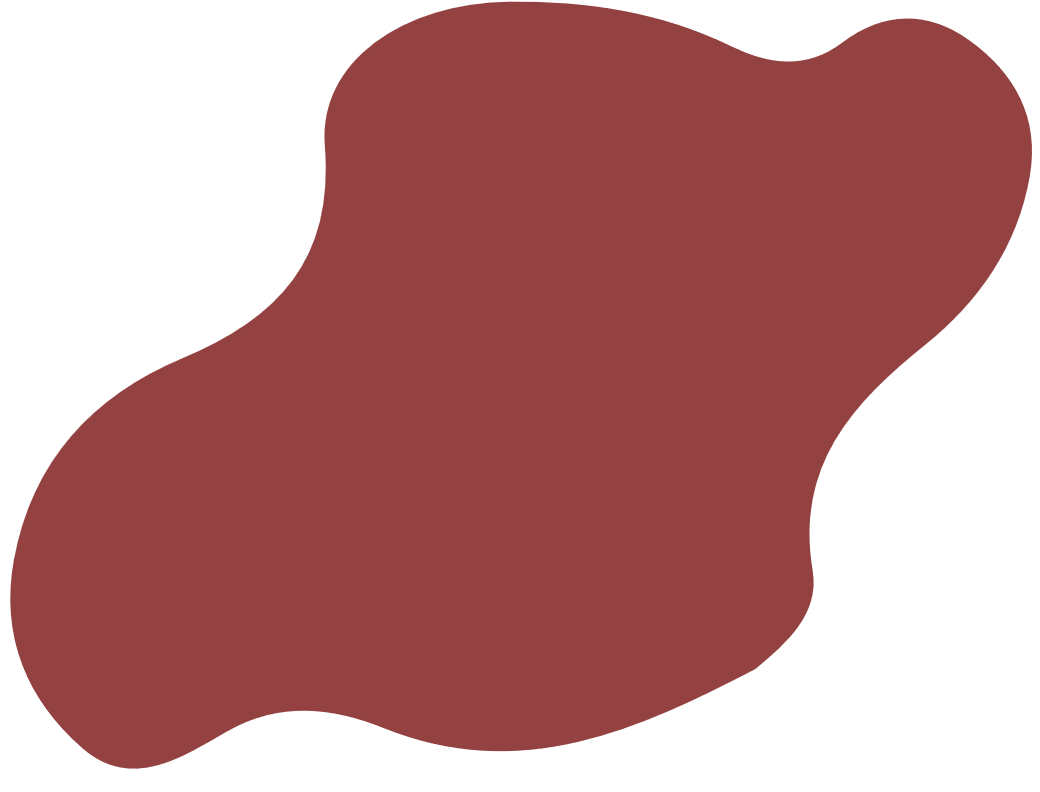 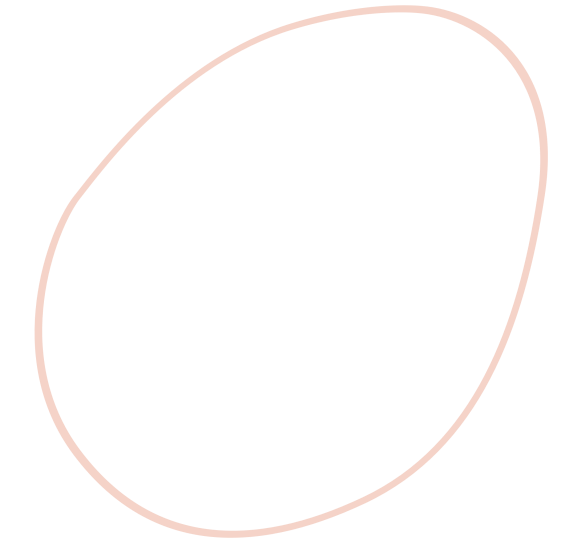 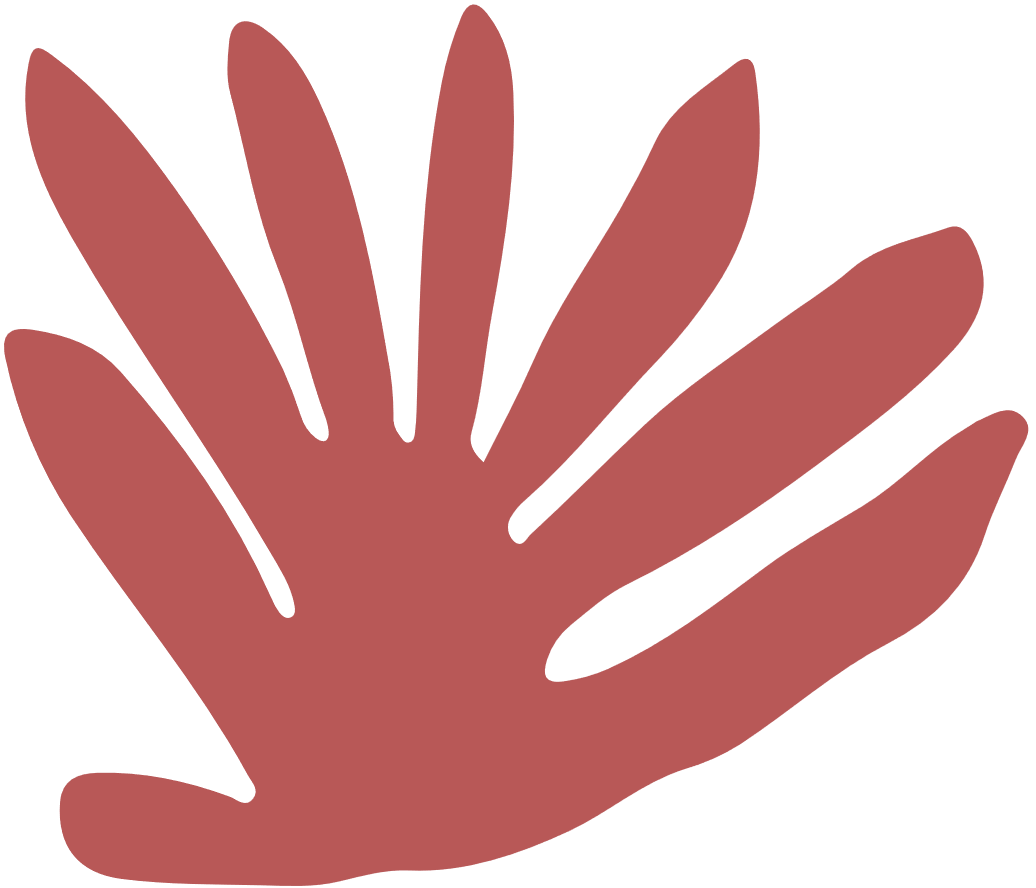 Thứ Hai ngày 31 tháng 10 năm 2022
Bài 3: Chọn kiểu trình bày có sẵn cho đoạn văn bản
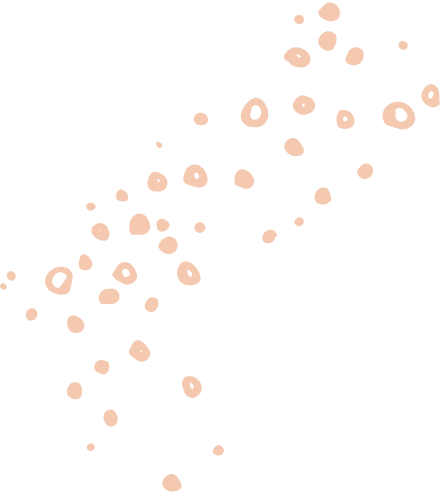 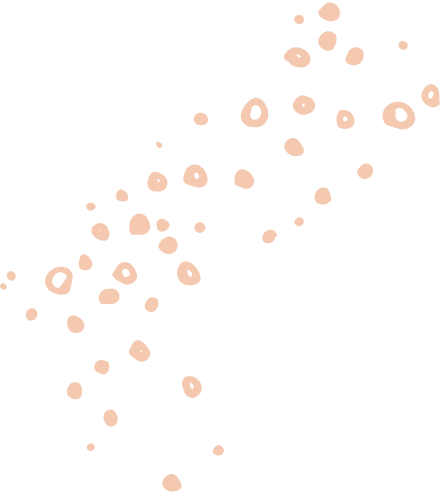 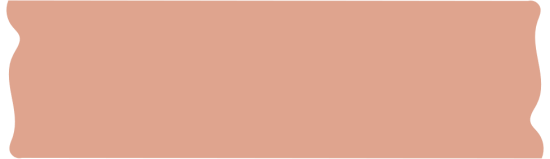 a, Gõ một văn bản có nội dung bất kì, đưa con trỏ đến đầu đoạn văn bản rôdi nháy chuột trọn                 để quy định kiểu trình bày đoạn văn bản.
Phông chữ, kiểu chữ… của đoạn văn bản sẽ thay đổi theo mẫu.
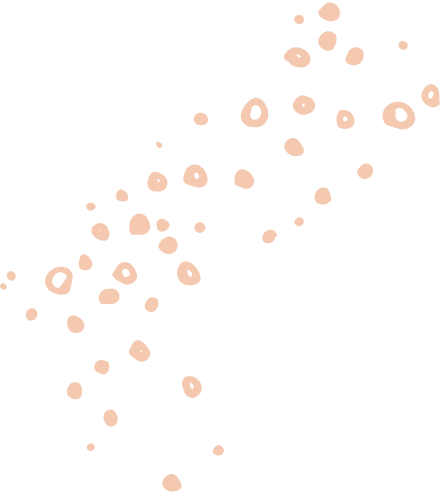 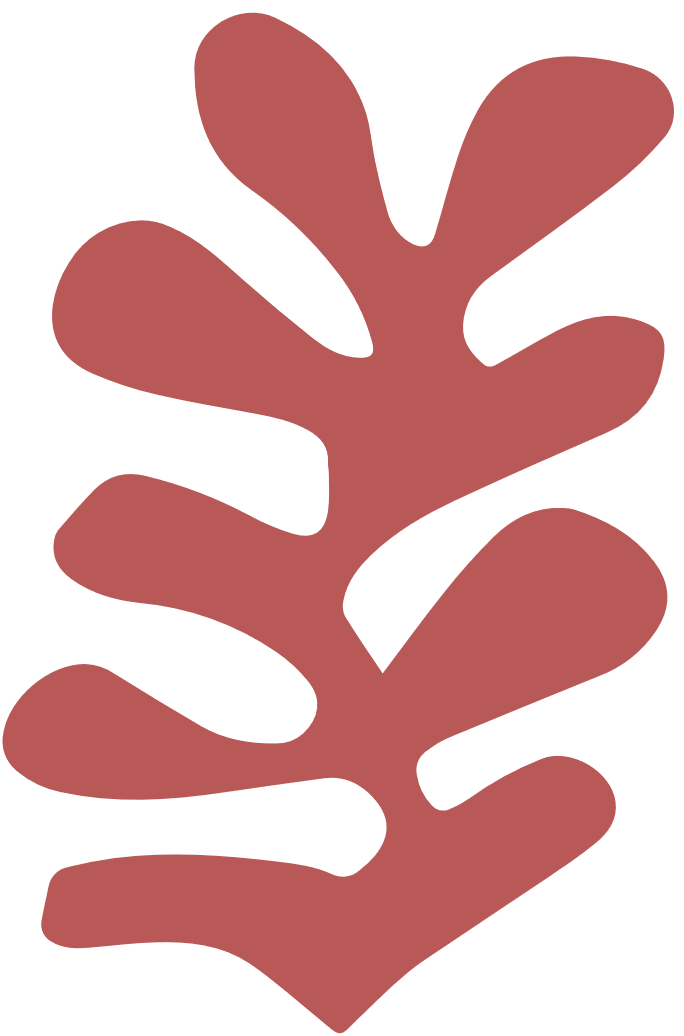 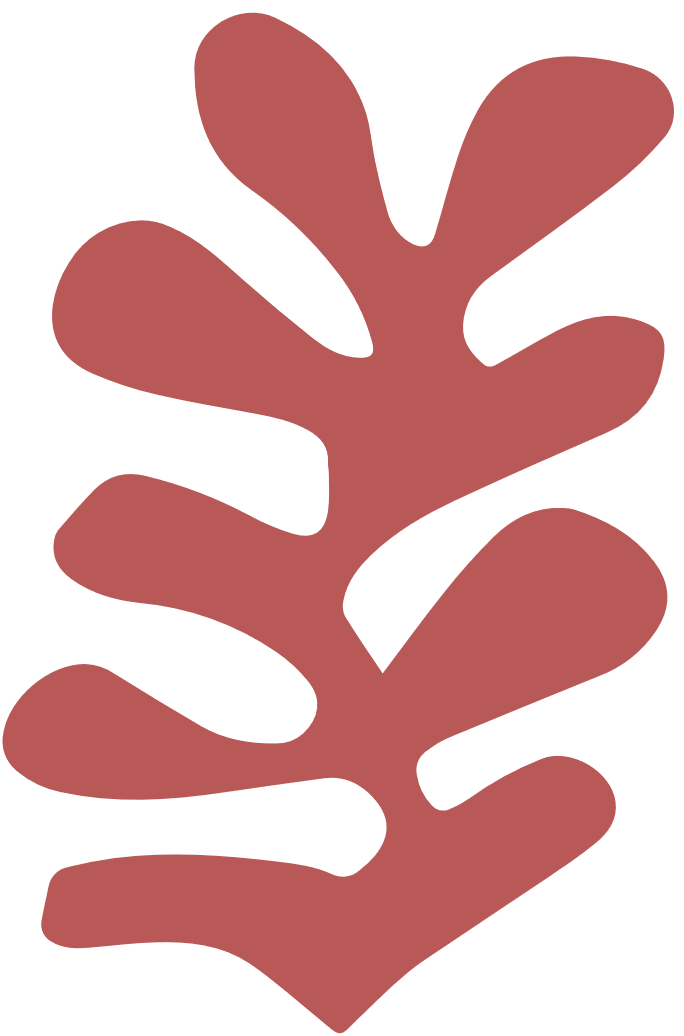 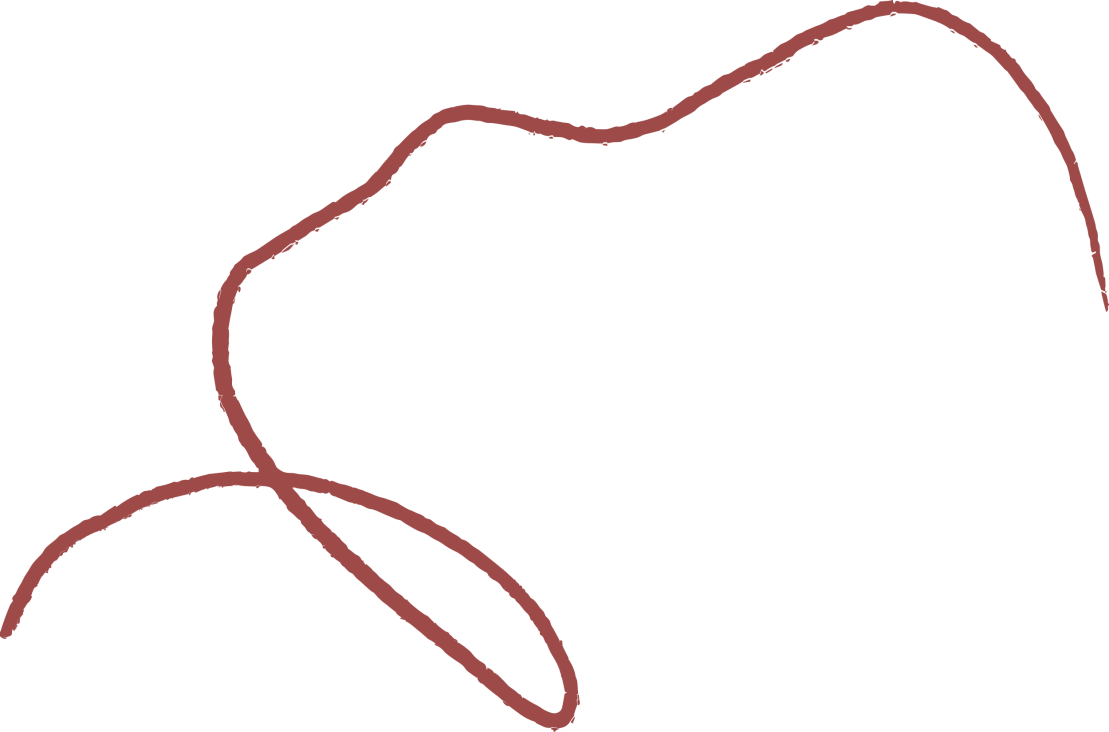 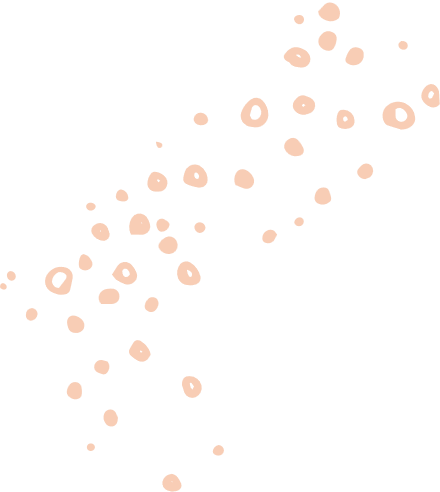 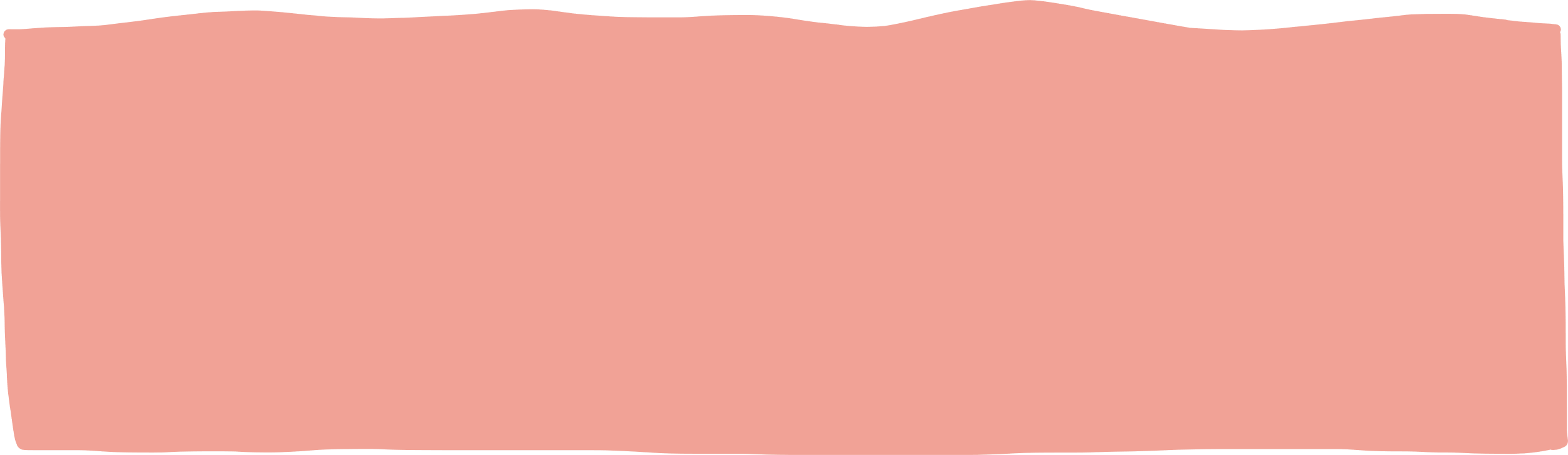 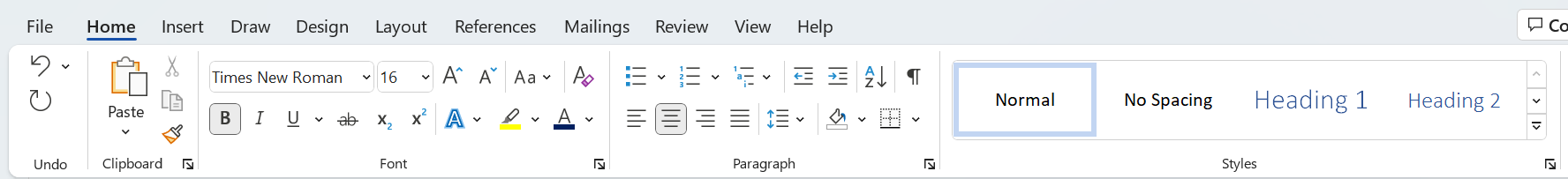 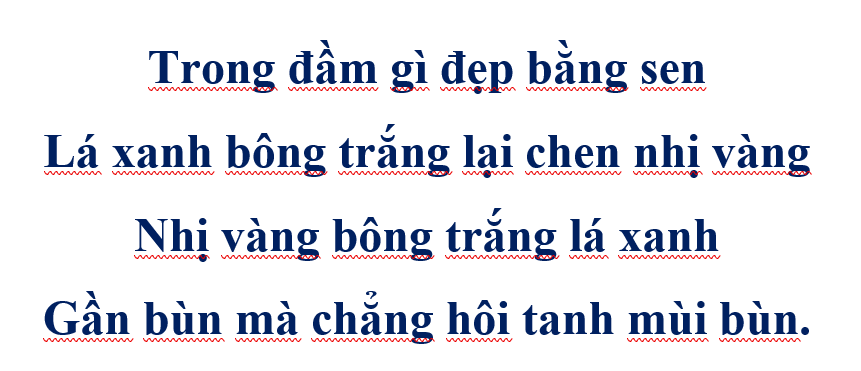 Font chữ: Times New Roman
Cỡ chữ: 16
Kiểu chữ: In đậm
Chữ màu xanh
Căn lề giữa
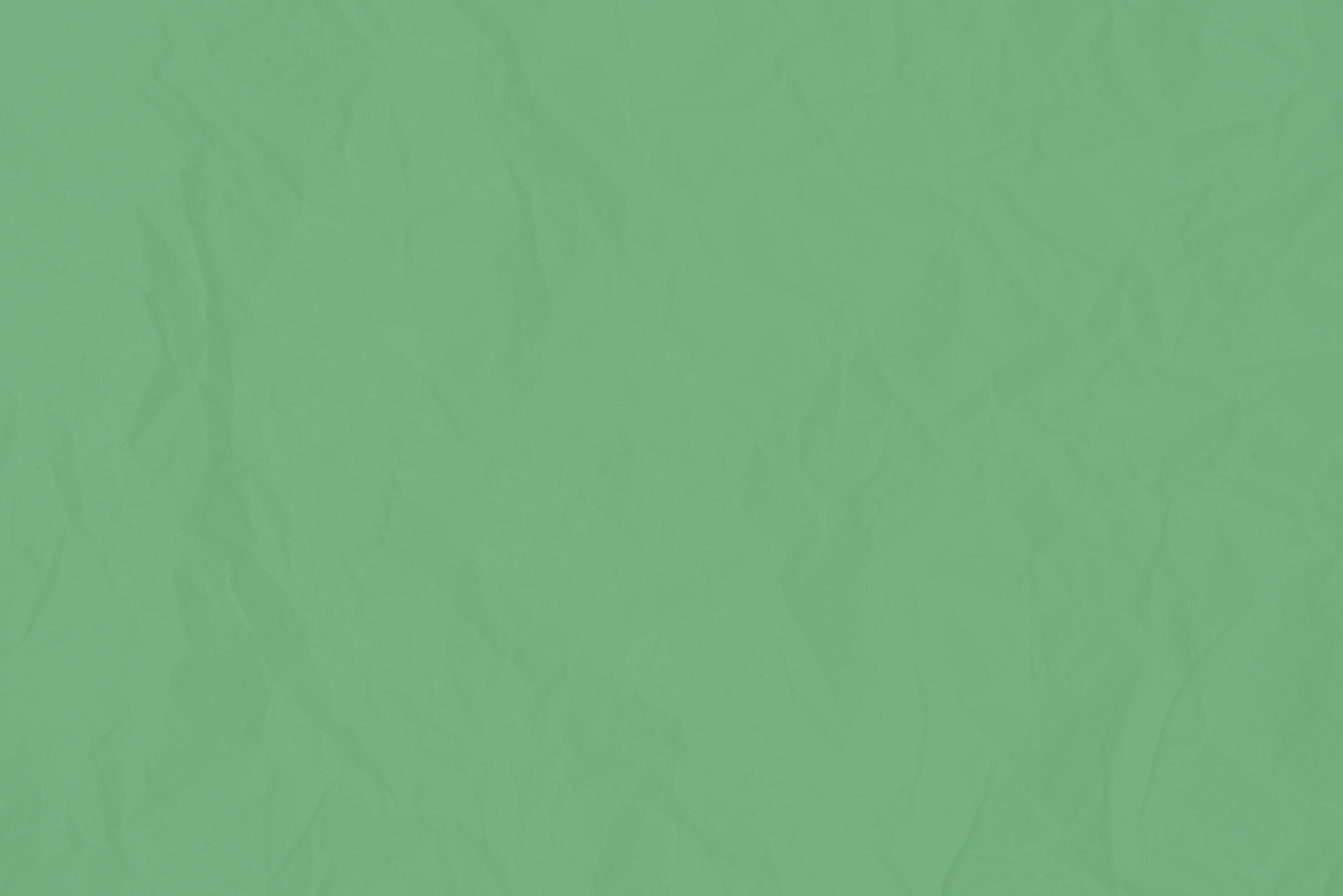 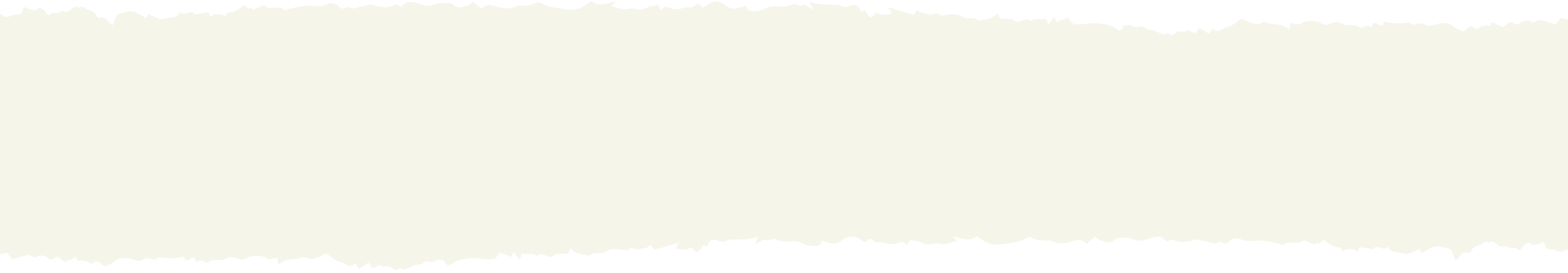 NHÓM STYLES
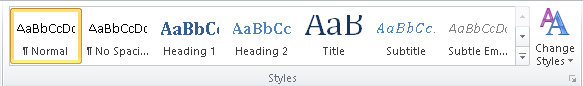 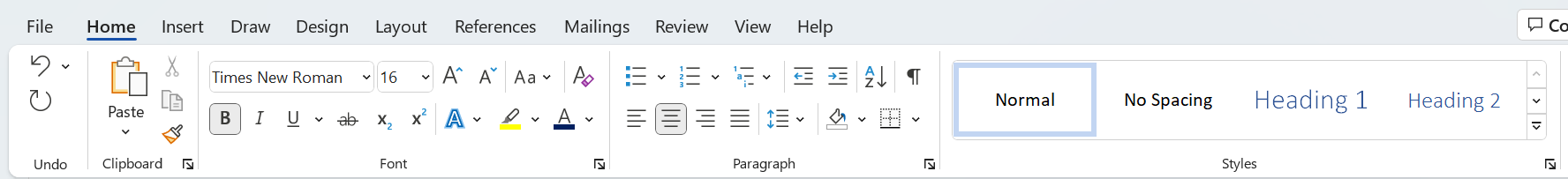 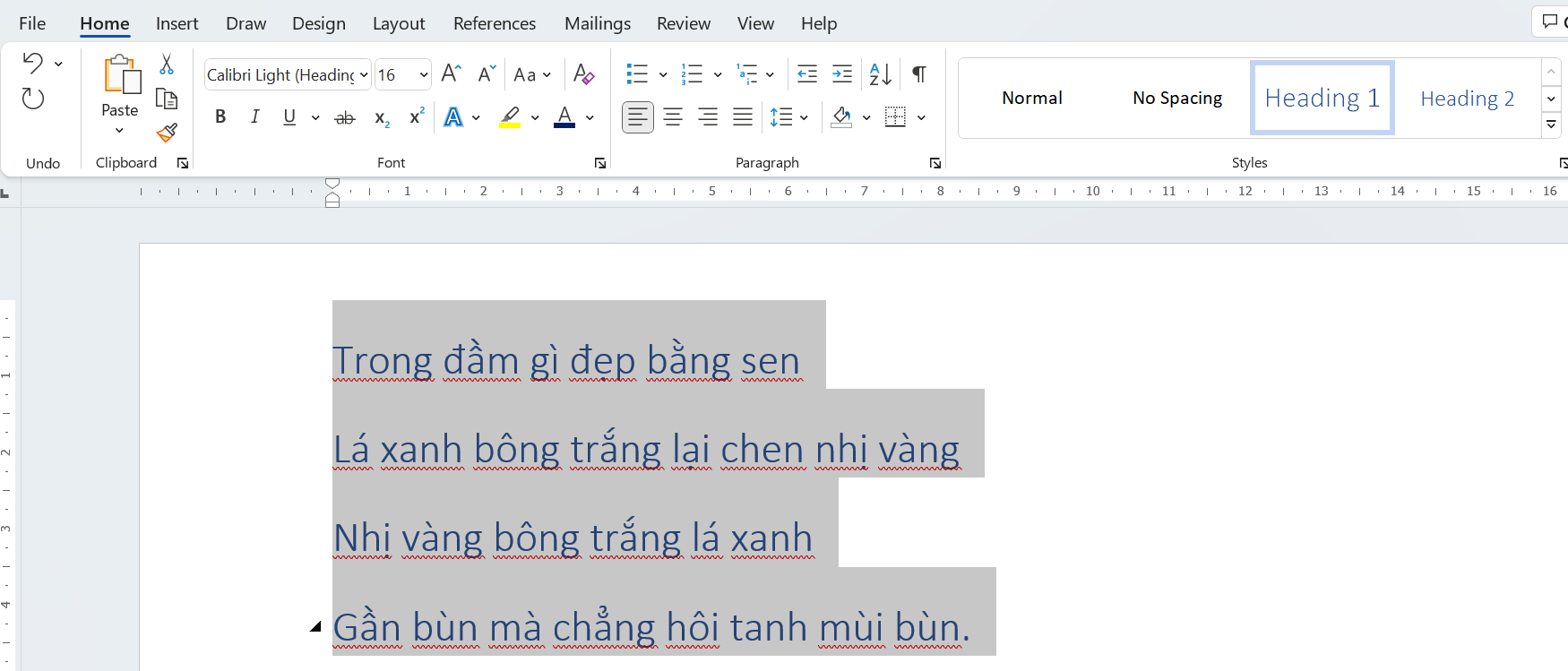 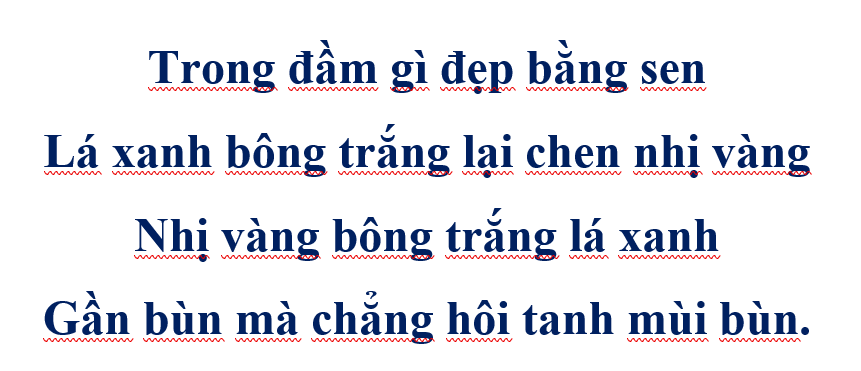 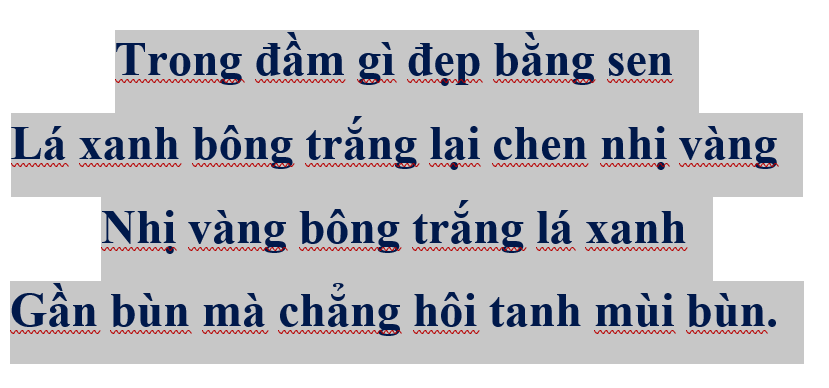 Font chữ: Calibri Light
Cỡ chữ: 16
Chữ màu xanh
Căn lề trái
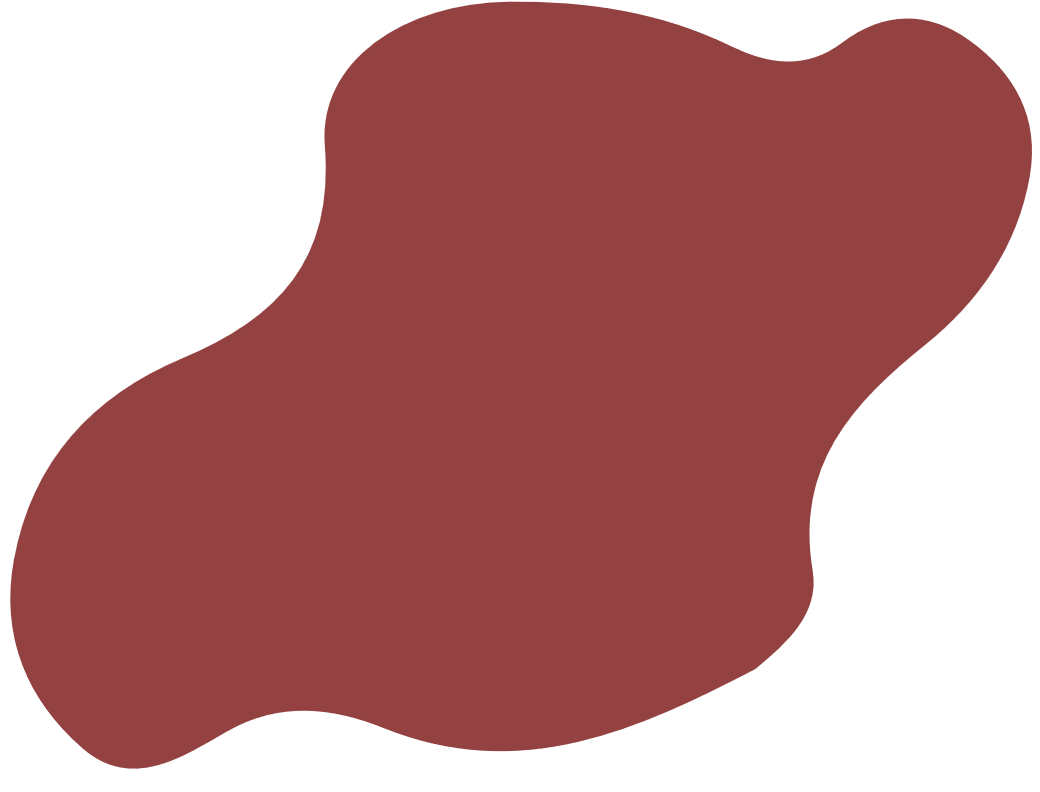 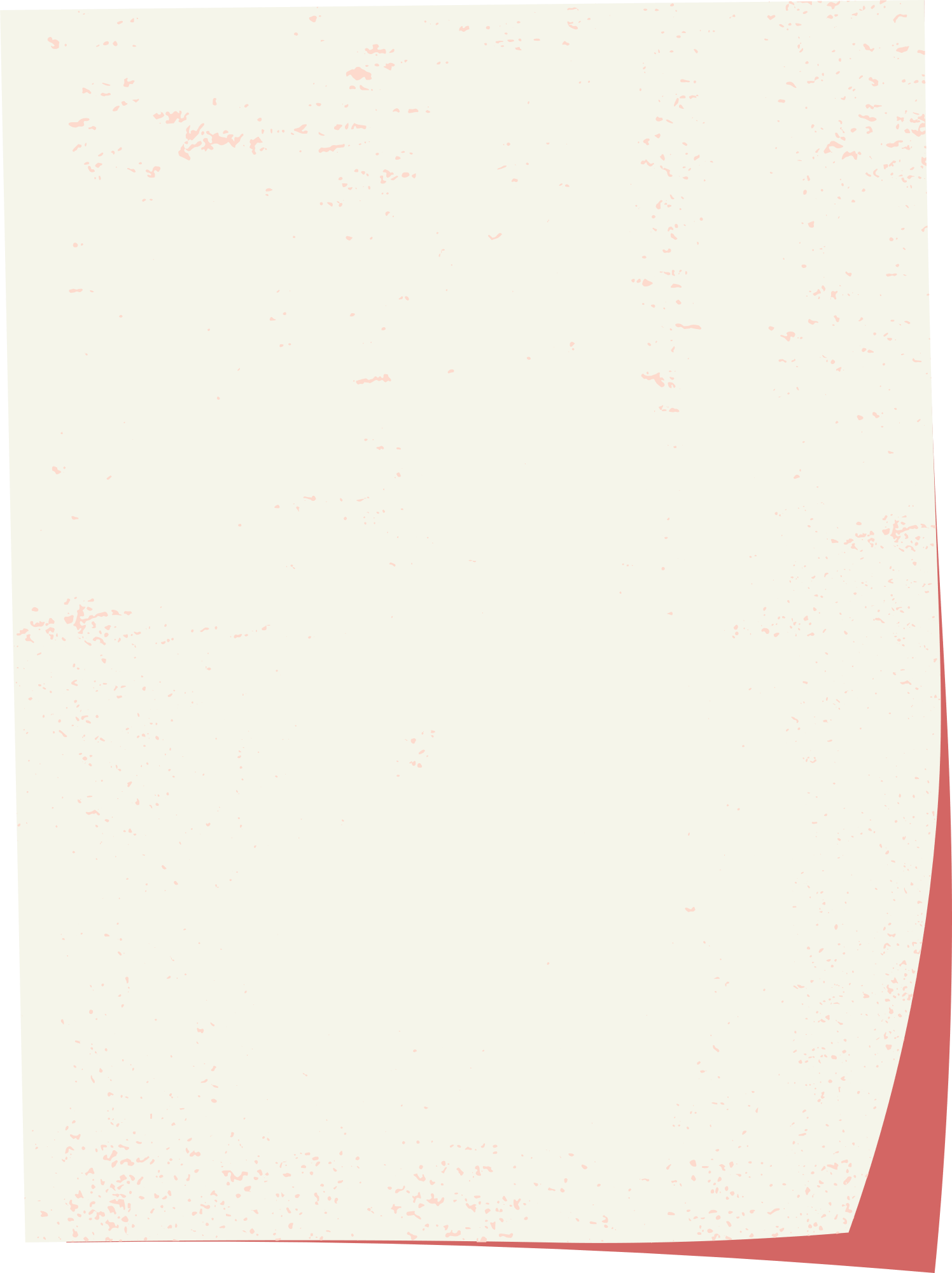 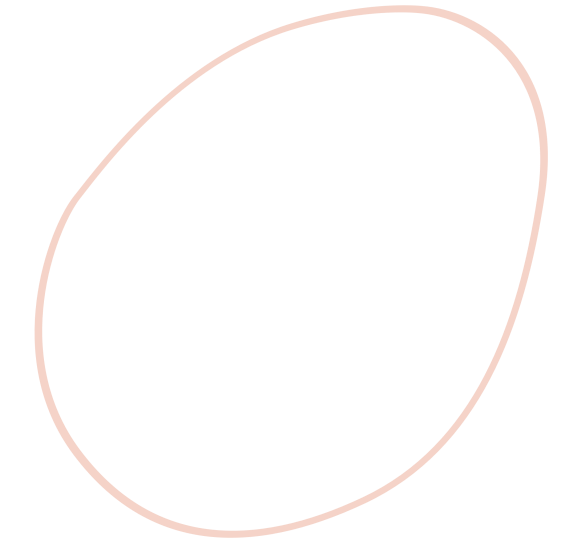 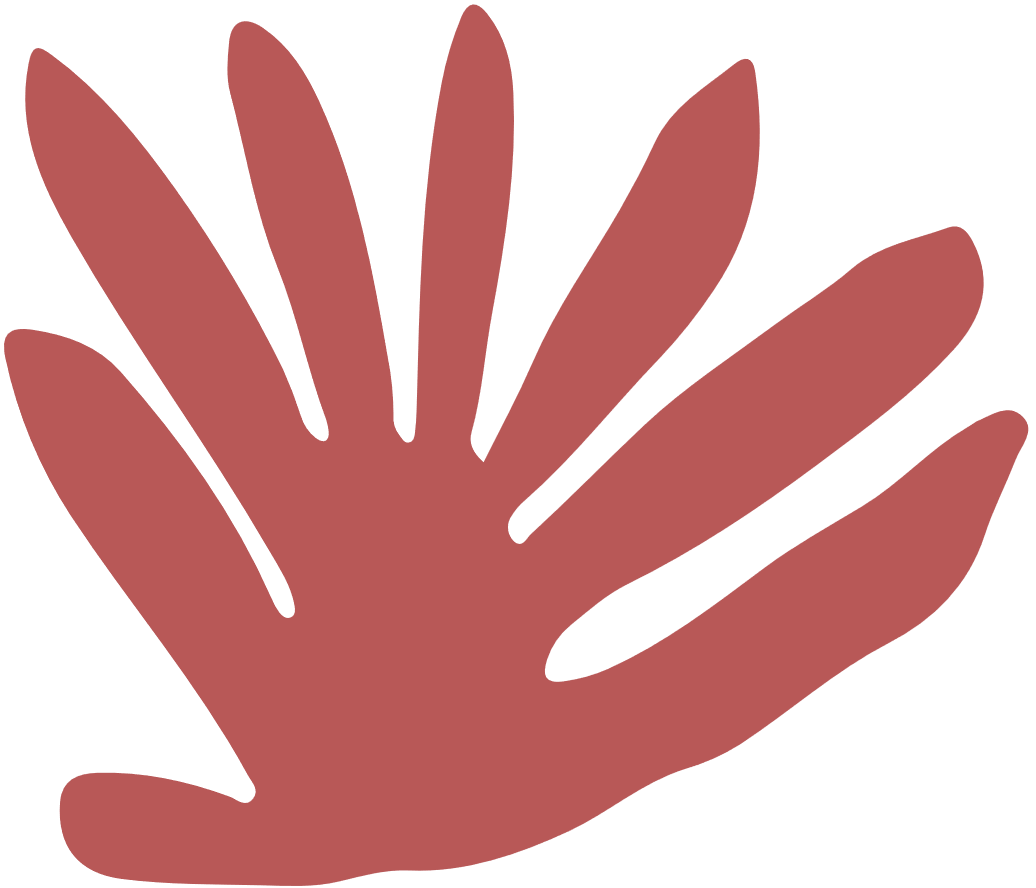 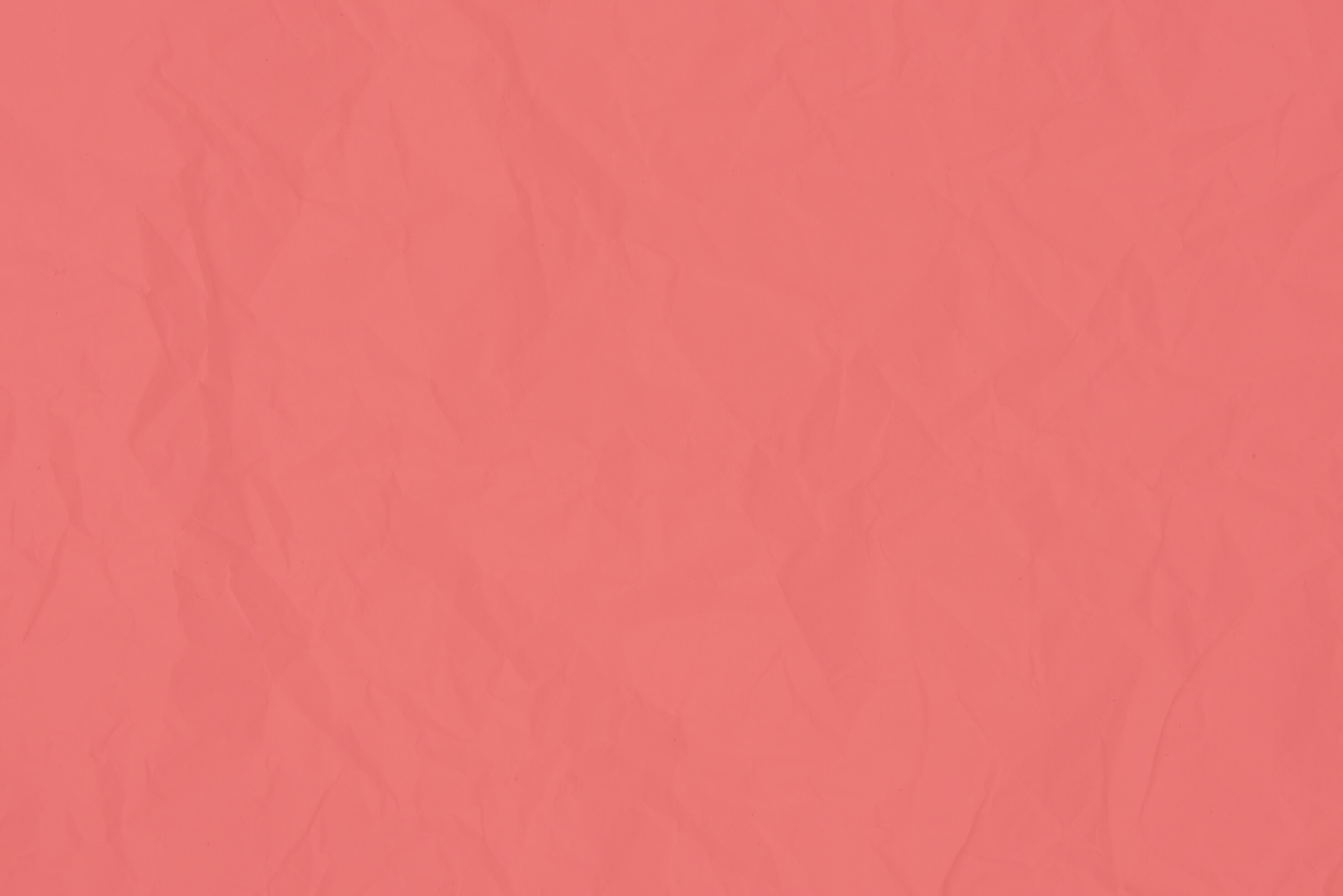 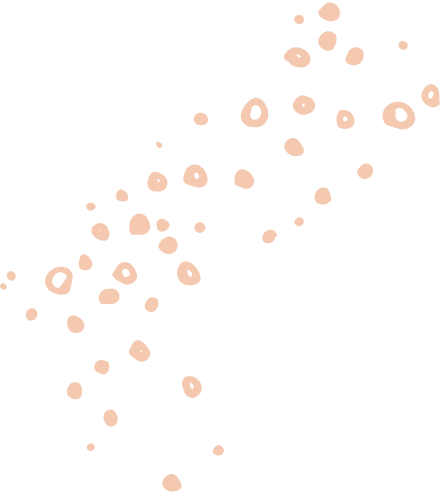 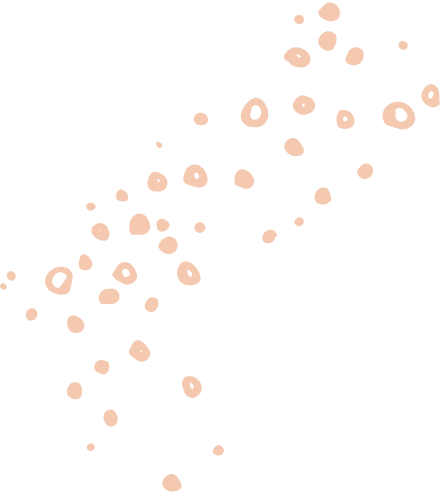 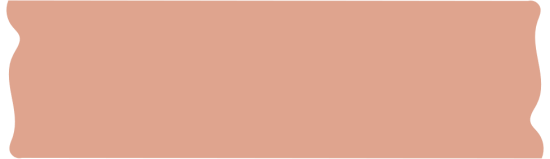 b, Chọn kiểu trình bày cho văn bản khác, quan sát sự thay đổi của các dòng chữ trong đoạn văn bản.
Mỗi biểu tượng ứng với một kiểu trình bày đoạn văn bản, với phông chữ, cỡ chữ, kiểu chữ khác nhau.
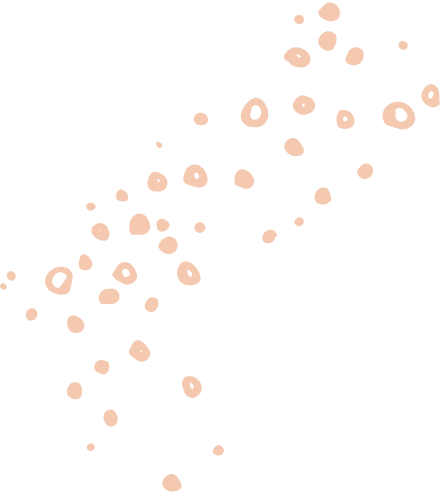 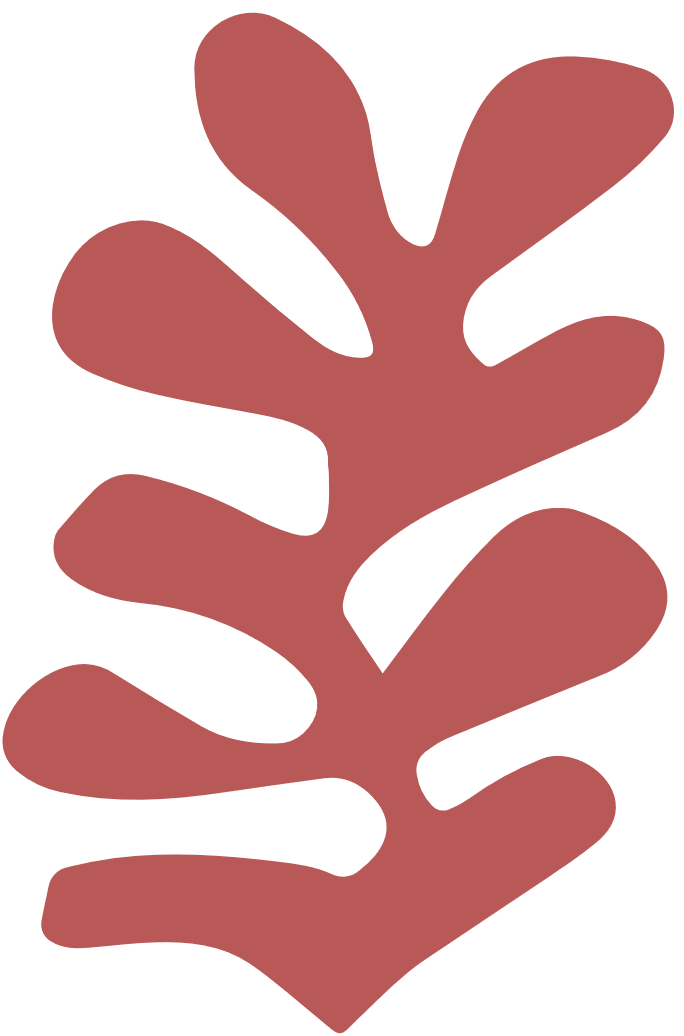 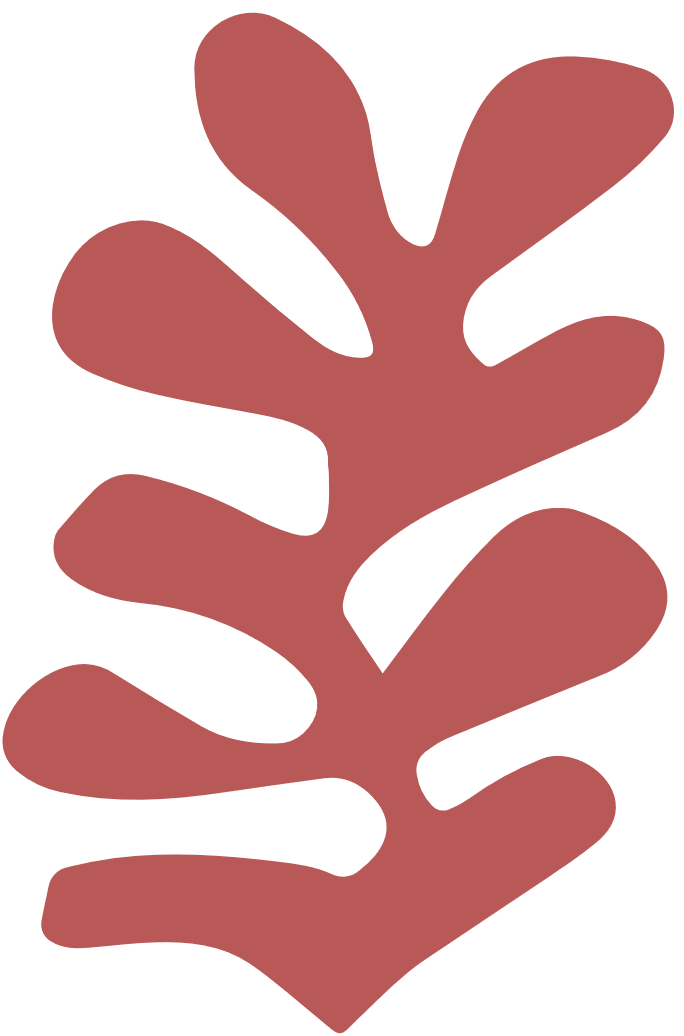 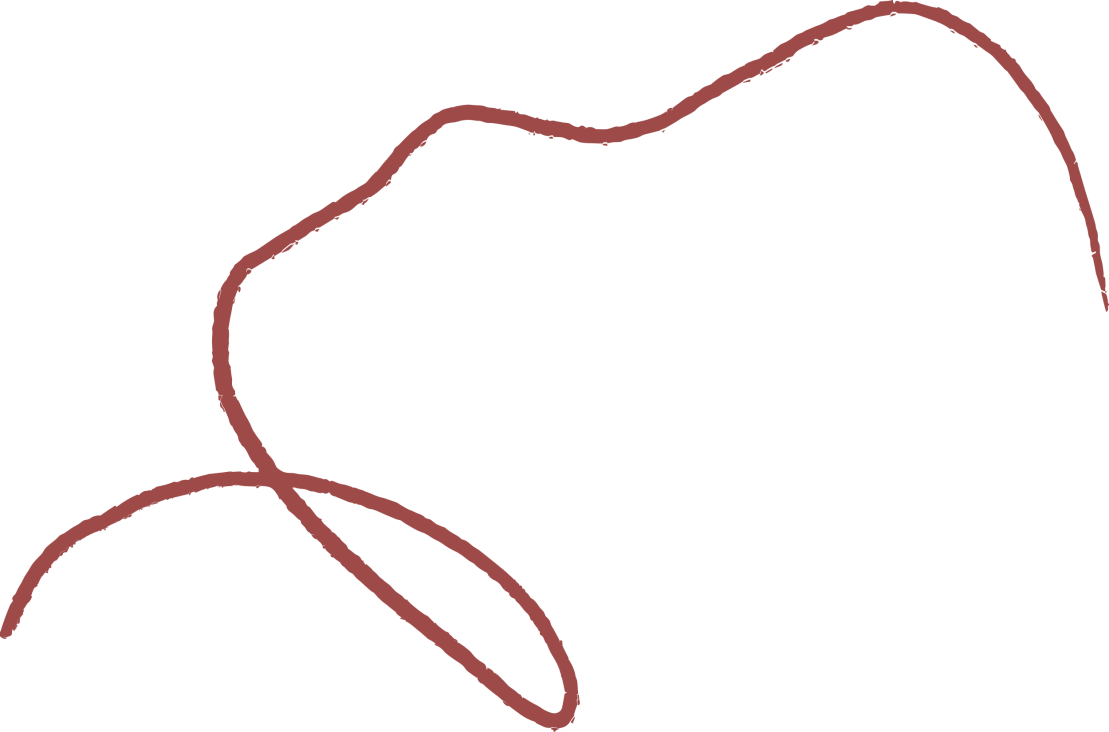 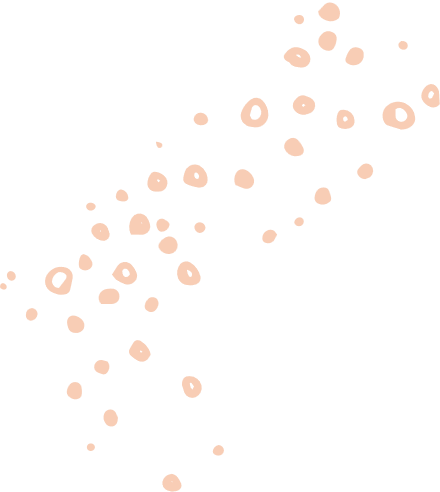 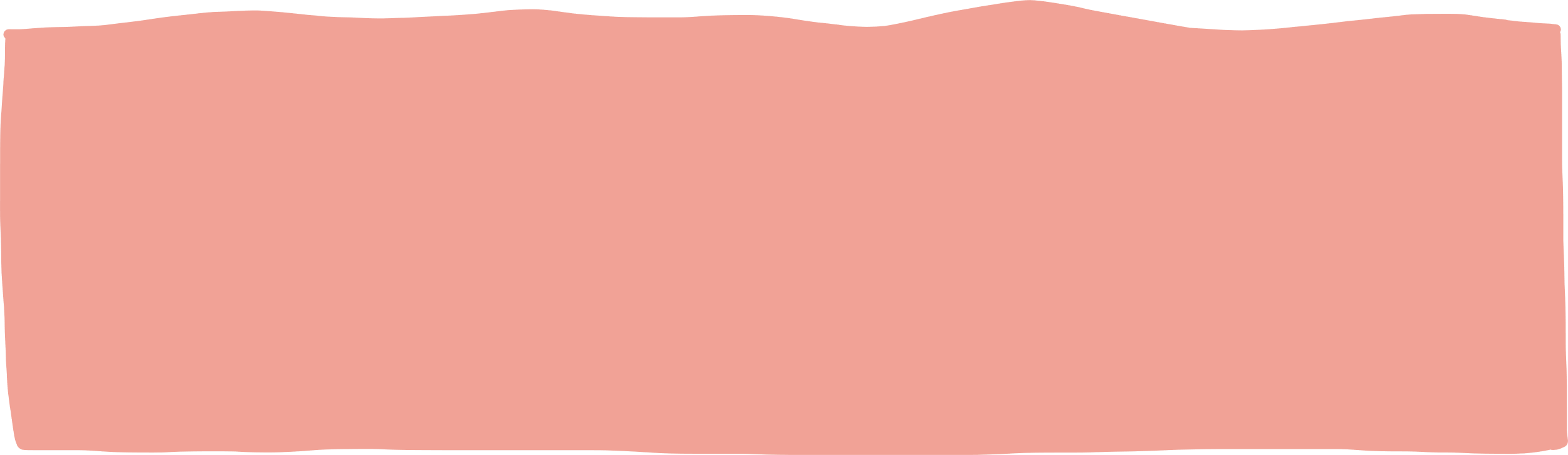 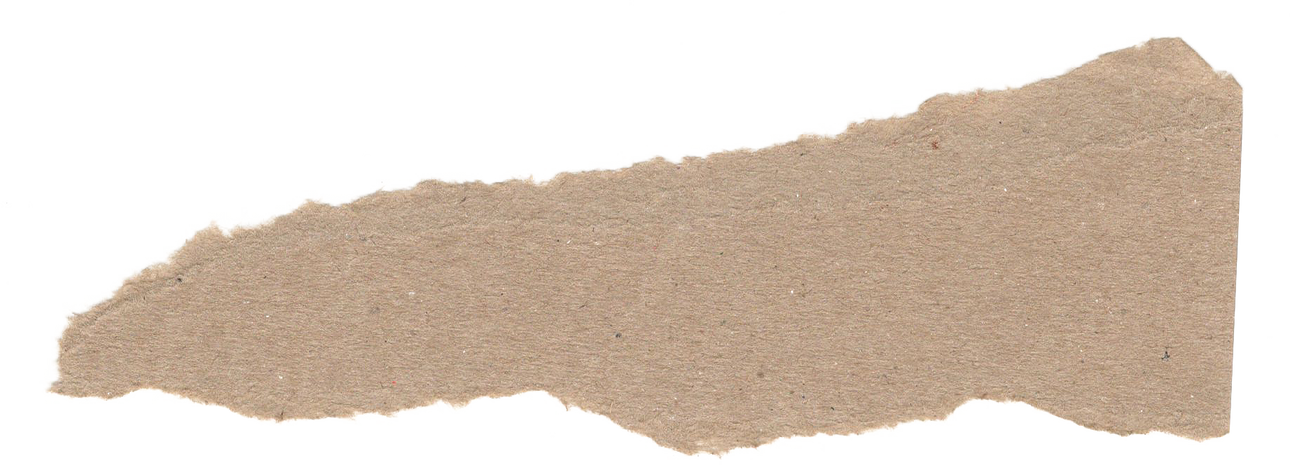 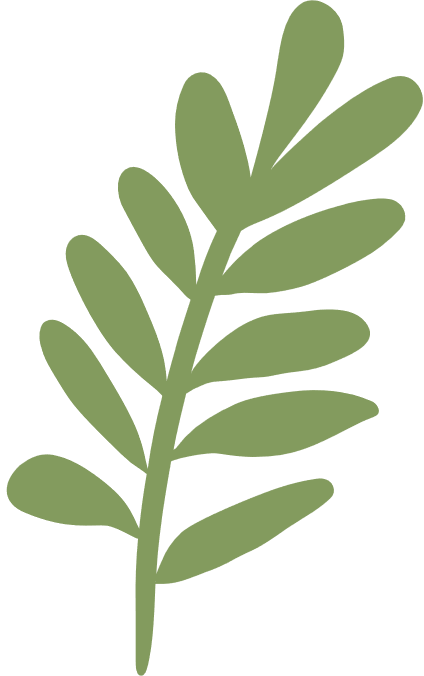 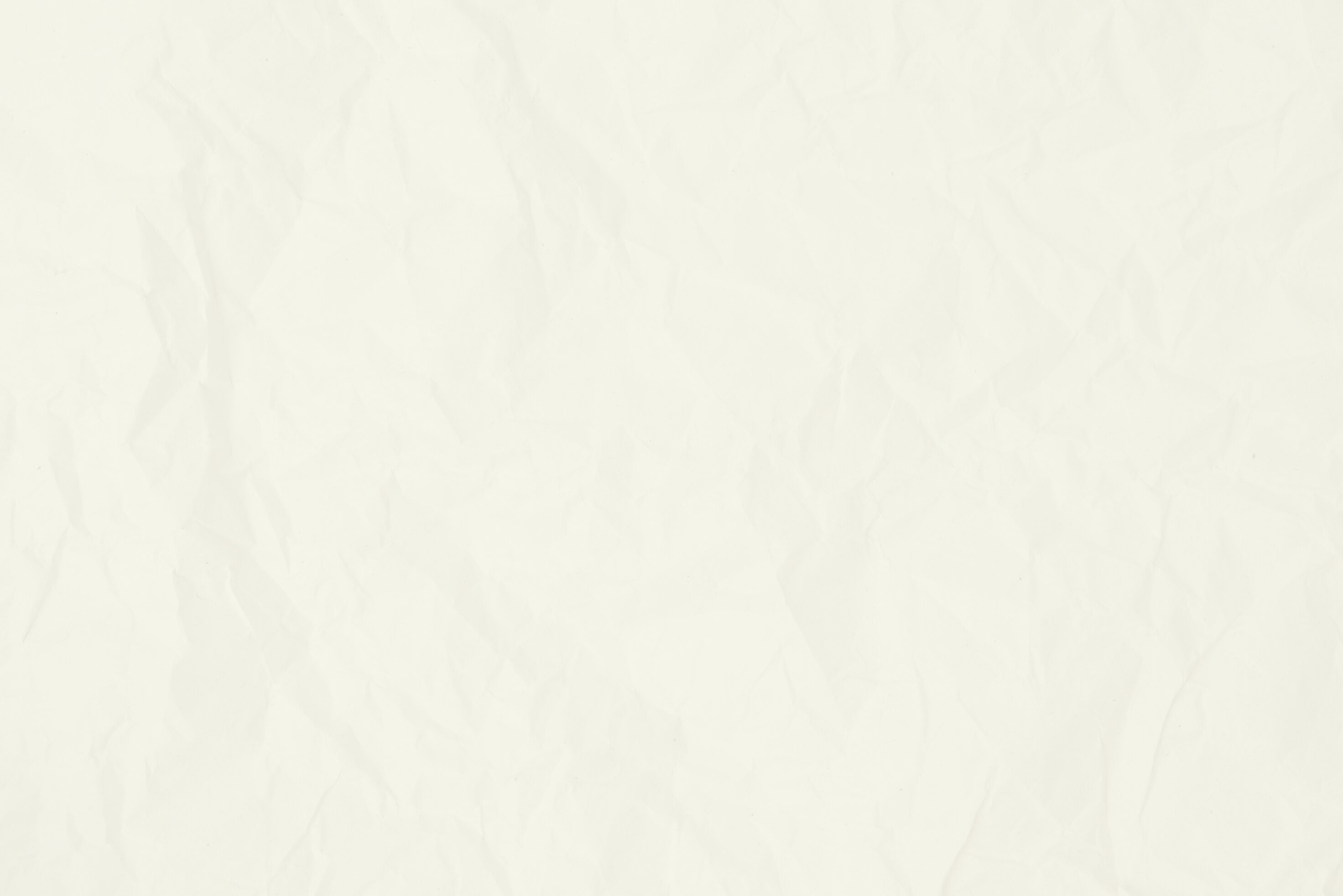 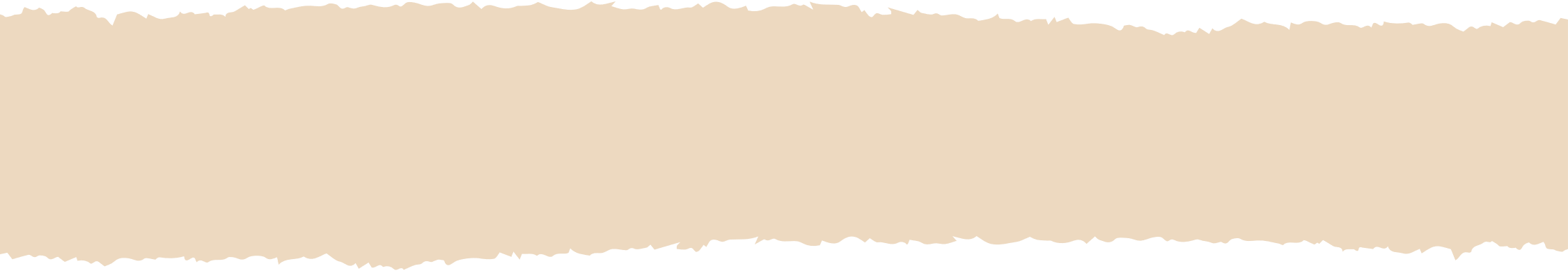 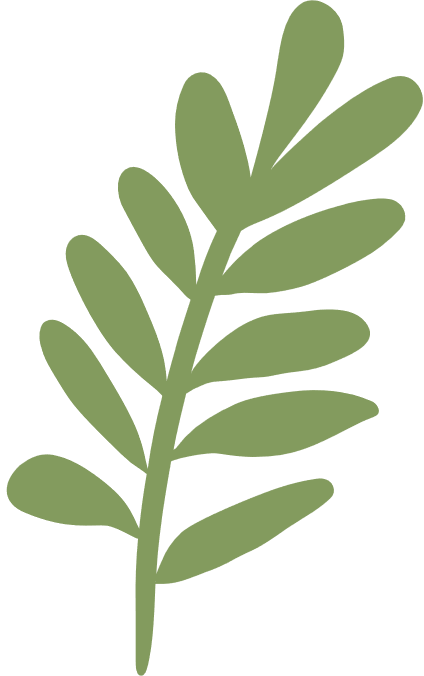 Cách chọn kiểu có sẵn cho đoạn văn bản:
Bước 1: Nháy chuột vào đoạn văn bản cần chọn kiểu trình bày
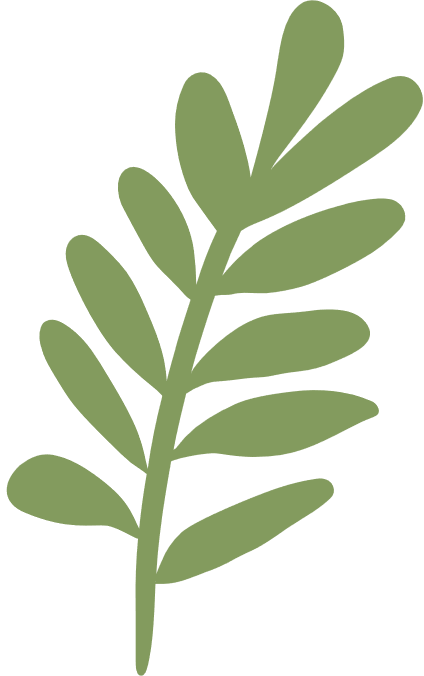 Bước 2: Nháy chọn mẫu có sẵn.
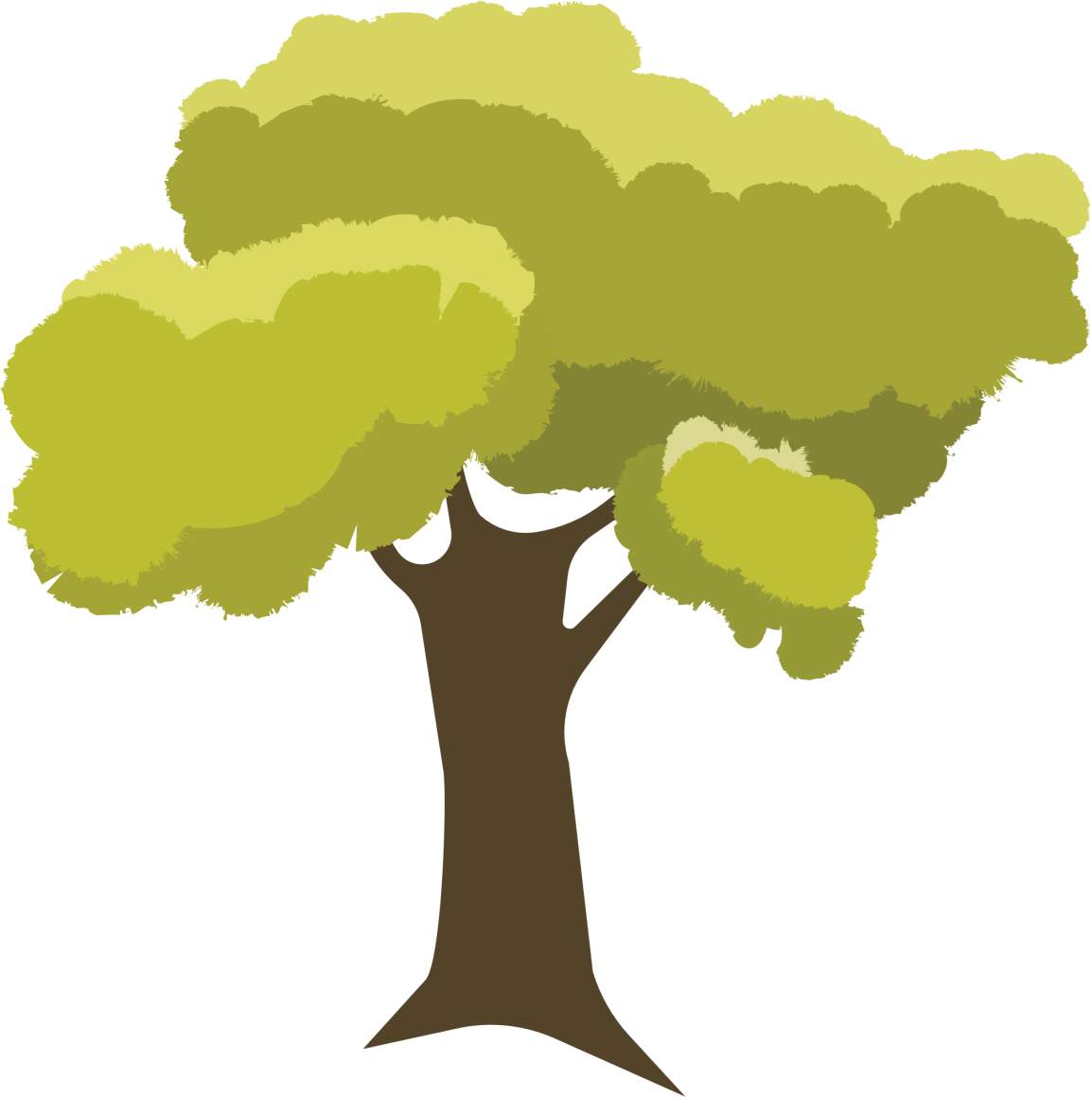 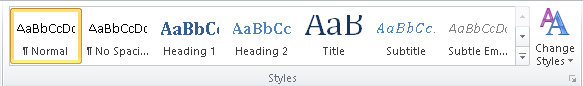 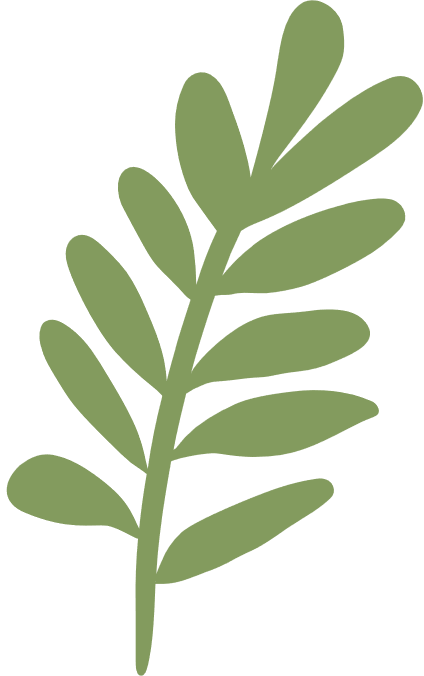 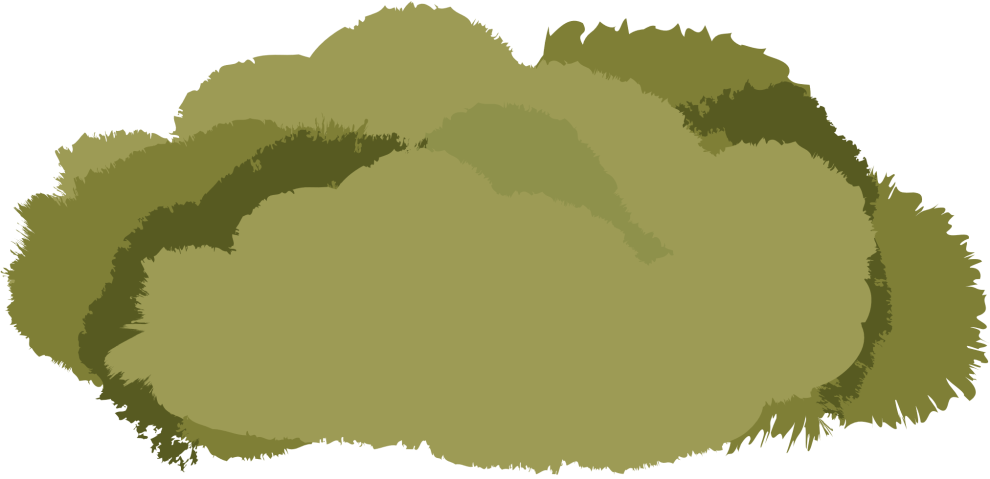 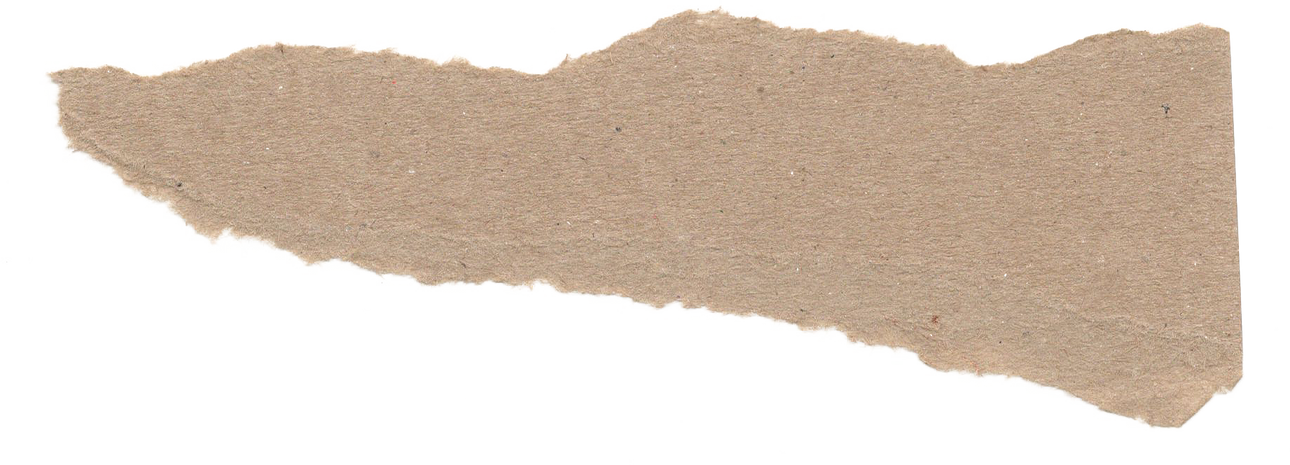 Thứ Hai ngày 31 tháng 10 năm 2022
Bài 3: Chọn kiểu trình bày có sẵn cho đoạn văn bản
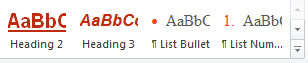 Lợi ích của việc chọn kiểu trình bày có sẵn cho đoạn văn bản
Chọn kiểu trình bày có sẵn cho đoạn văn bản tiết kiệm được thời gian định dạng vì kiểu có sẵn đã được định dạng như: Phông chữ, màu chữ, cỡ chữ.
Thứ Hai ngày 31 tháng 10 năm 2022
Bài 3: Chọn kiểu trình bày có sẵn cho đoạn văn bản
1. Mở một văn bản có nhiều đoạn đã có sẵn, sau đó luyện tập các thao tác sau:
a, Chọn kiểu trình bày khác nhau cho mỗi đoạn văn bản.
b, Tìm hiểu các kiểu trình bày văn bản có sẵn khác nhau theo hướng dẫn sau:
- Nháy chuột vào mũi tên để hiển thị các kiểu trình bày văn bản sẵn có khác.
Thứ Hai ngày 31 tháng 10 năm 2022
Bài 3: Chọn kiểu trình bày có sẵn cho đoạn văn bản
2.Trao đổi với bạn và thử làm trên máy tính cách điều chỉnh để:
 Nhiều đoạn văn bản
 Cả văn bản
có cùng một kiểu trình bày.
Đánh dấu (Bôi đen) các đoạn văn bản hoặc cả văn bản cần thay đổi, sau đó chọn kiểu trình bày thích hợp.
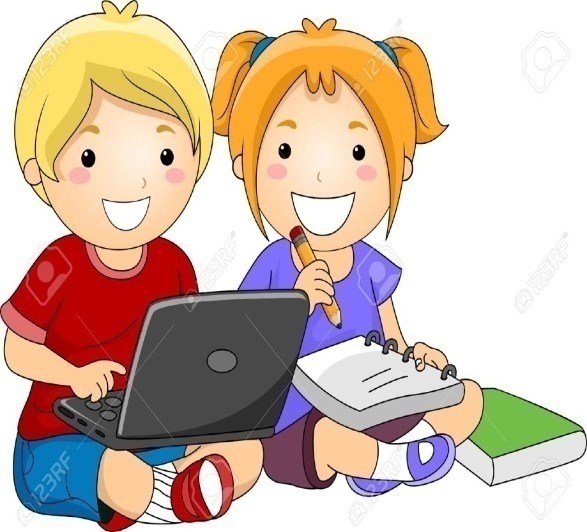 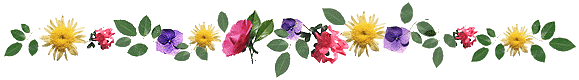 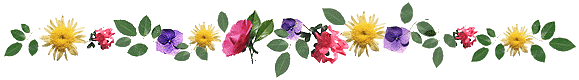 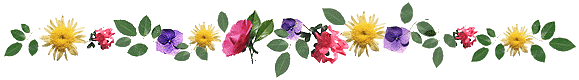 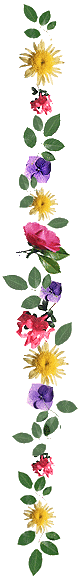 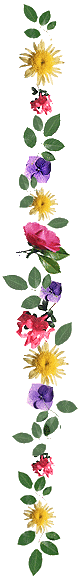 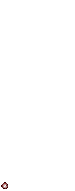 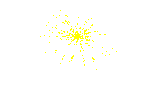 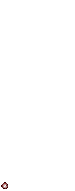 Chân thành cảm ơn 
quý thầy cô và các em!
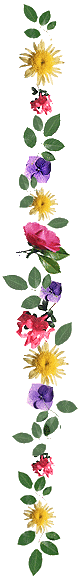 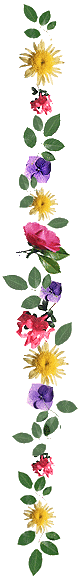 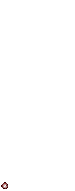 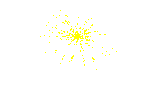 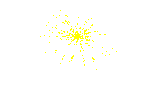 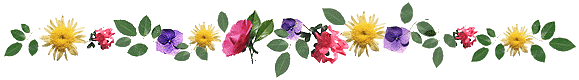 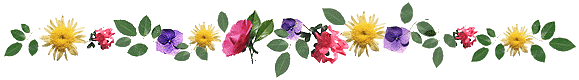 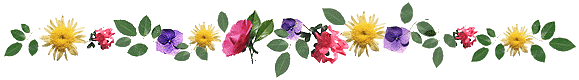